Звіт
декана фізико-енергетичного факультету
Харківського національного університету імені В.Н. Каразіна
Гарячевської І.В. 
за 2017-2018 навчальний рік
Статистика осіб, що навчаються на факультеті
2
Хід вступної кампанії 2018
3
Випуск фахівців з вищою освітою
4
5
6
7
8
Дані про розподіл студентів за курсами
9
Кадровий потенціал факультету
10
Персональний склад за кафедрами
11
Навантаження за кафедрами
12
Дотримання ліцензійних умов
13
Вдосконалення навчального процесу
14
Навчально-методична робота
Напрям підготовки
105 Прикладна фізика і наноматеріали
Освітні програми
Комп’ютерна фізика (бакалавр, магістр 
1,9 роки)
Прикладна фізика енергетичних систем (бакалавр, магістр 1,4 роки, аспірантура)
15
Звіт за результатами проведення внутрішнього аудиту системою управління якості освіти
16
Результати внутрішнього аудиту
У процесі перевірки було 
виявлено 11 невідповідностей
10 невідповідностей у процесах, за які відповідає структурний підрозділ, що перевіряється
1 невідповідність у процесах, за які відповідають інші структурні підрозділи
17
Відповідність документованої інформації встановленим вимогам
18
Склад ДЕК 2017/2018 навчального року
19
Науково-дослідна та інноваційна діяльність
20
Показники наукової активності
21
Наукові публікації
22
Гранти, проекти, запити
23
Гранти, проекти, запити
24
Аспірантура
25
Студенти-переможці наукових конкурсів
Катерина Нестерцова перемогла в конкурсі наукових проектів студентів, аспірантів, докторантів і молодих вчених у рамках Всеукраїнської науково-практичної конференції «Дослідження молодих вчених: від ідеї до реалізації»
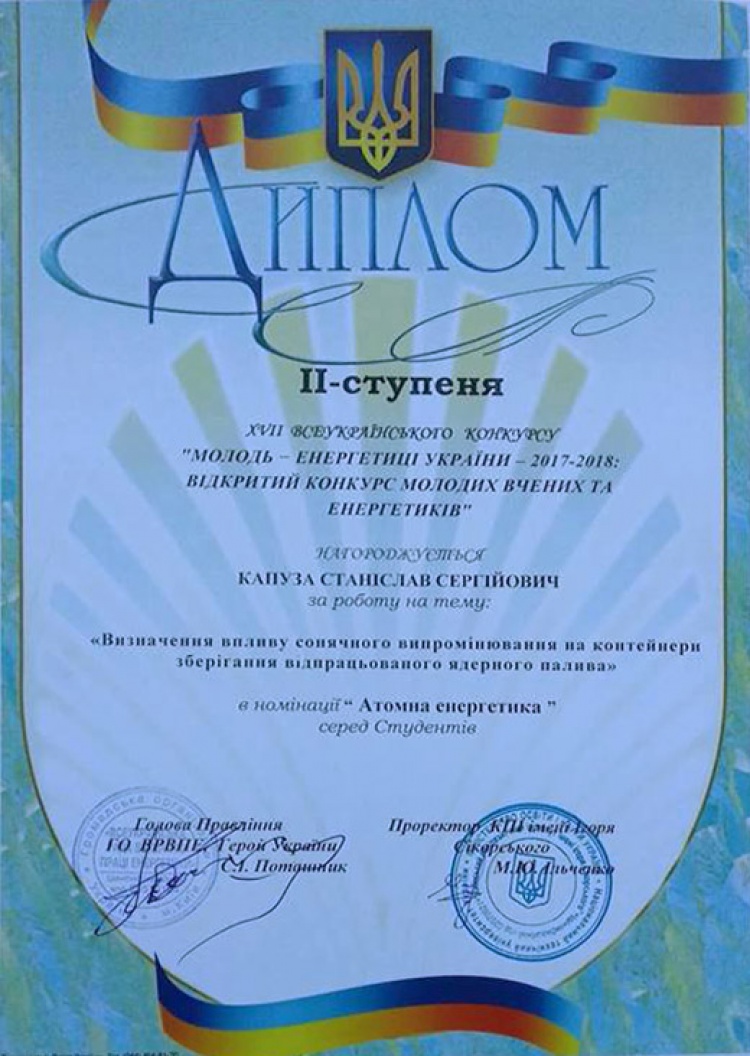 Станіслав Капуза 
виборов ІІ місце у Всеукраїнському конкурсі "Молодь - енергетиці України".
26
Конференції
Щорічна Міжнародна науково–технічна конференція «Фізико–технічні проблеми енергетики та шляхи їх вирішення» набула статусу міжнародної. (21 червня 2018 року). 
	Конференція молодих вчених та спеціалістів «Сучасні проблеми машинобудування» .
27
Розвиток матеріальної бази
28
Фонд модернізації
29
30
Фонд модернізації
Завершена робота над темою «Створення лабораторного практикуму з розробки програмно-апаратних комплексів керування енергетичними системами»
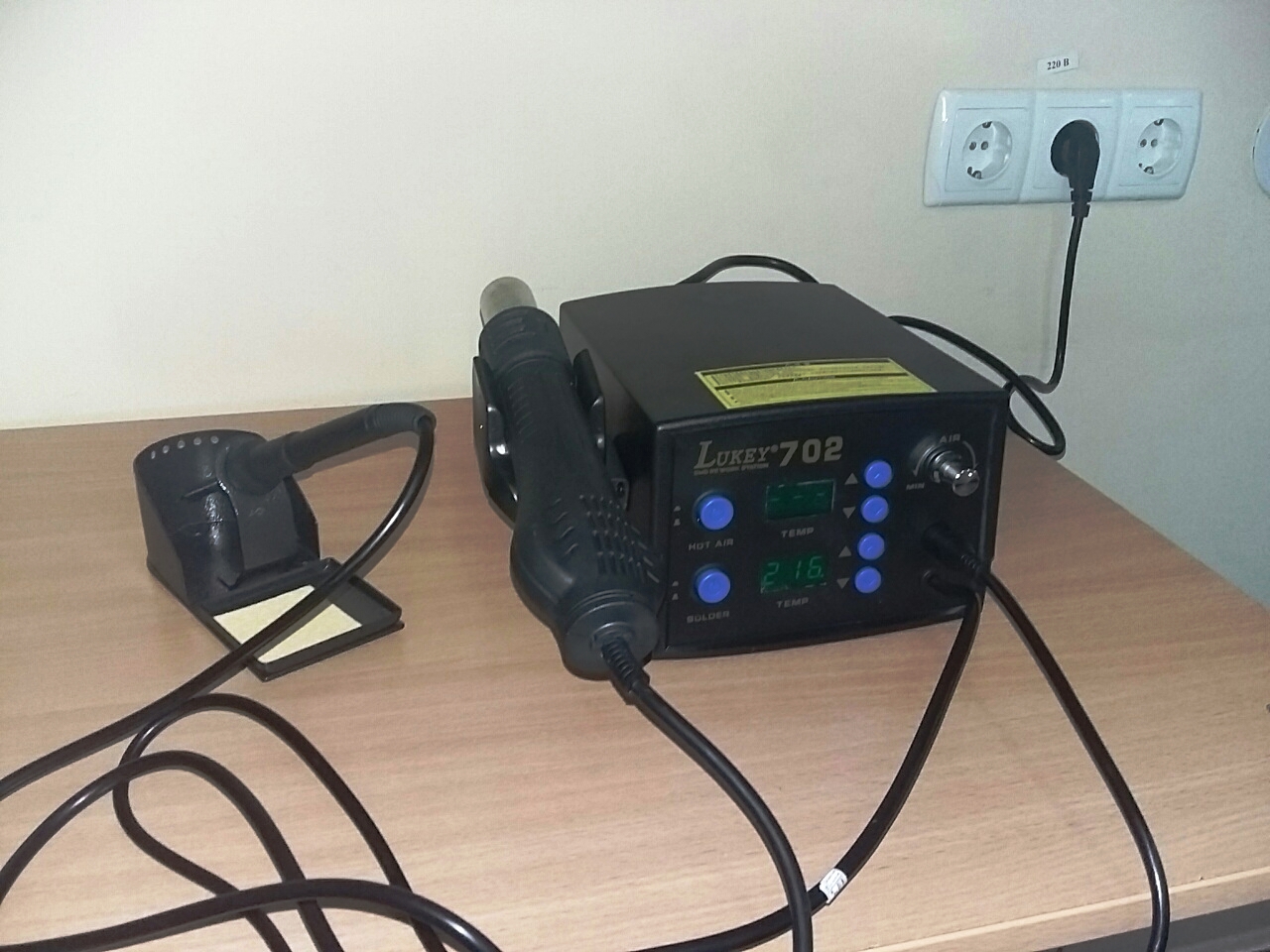 31
Фонд модернізації
Завершена робота над темою «Розробка, виготовлення та дослідження експериментальних стендів з безопорного руху, однодротової передачі енергії та магнітоелектричного ефекту»
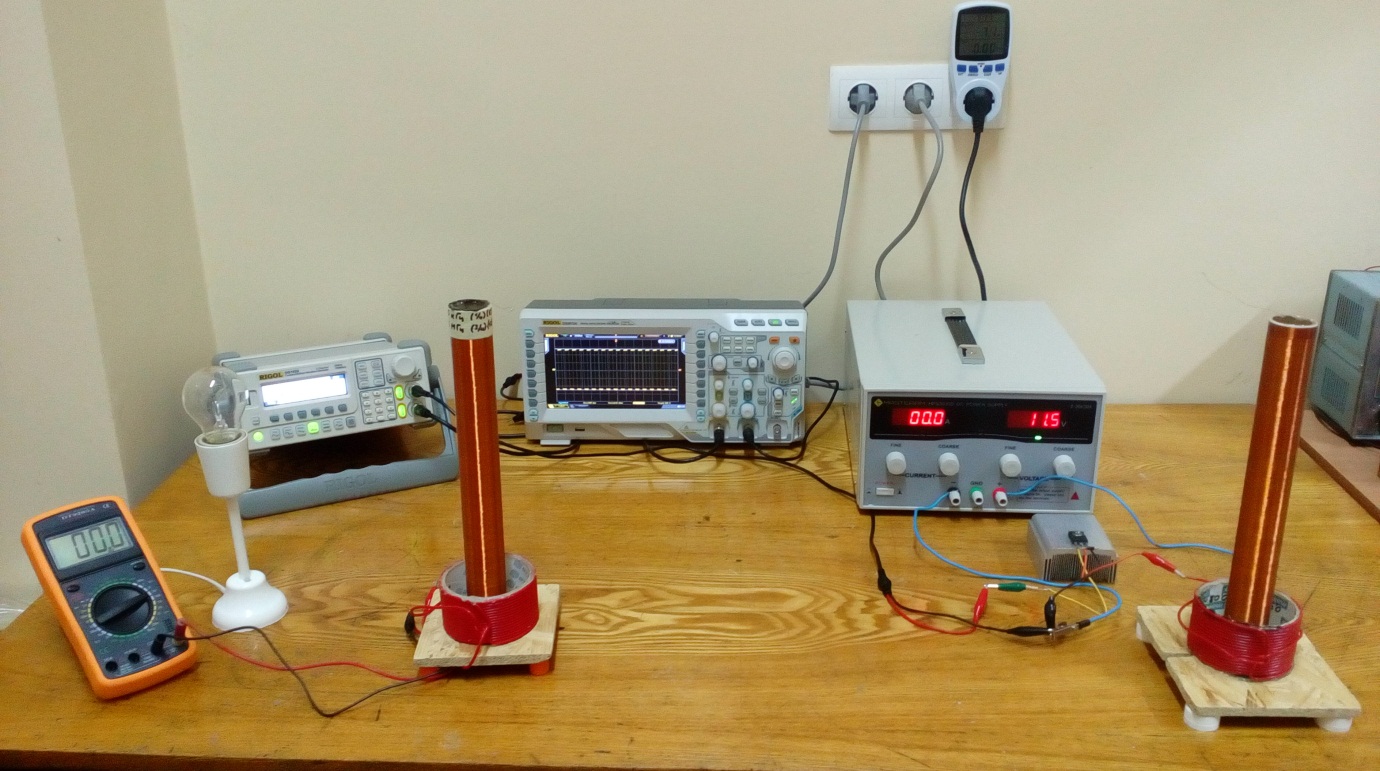 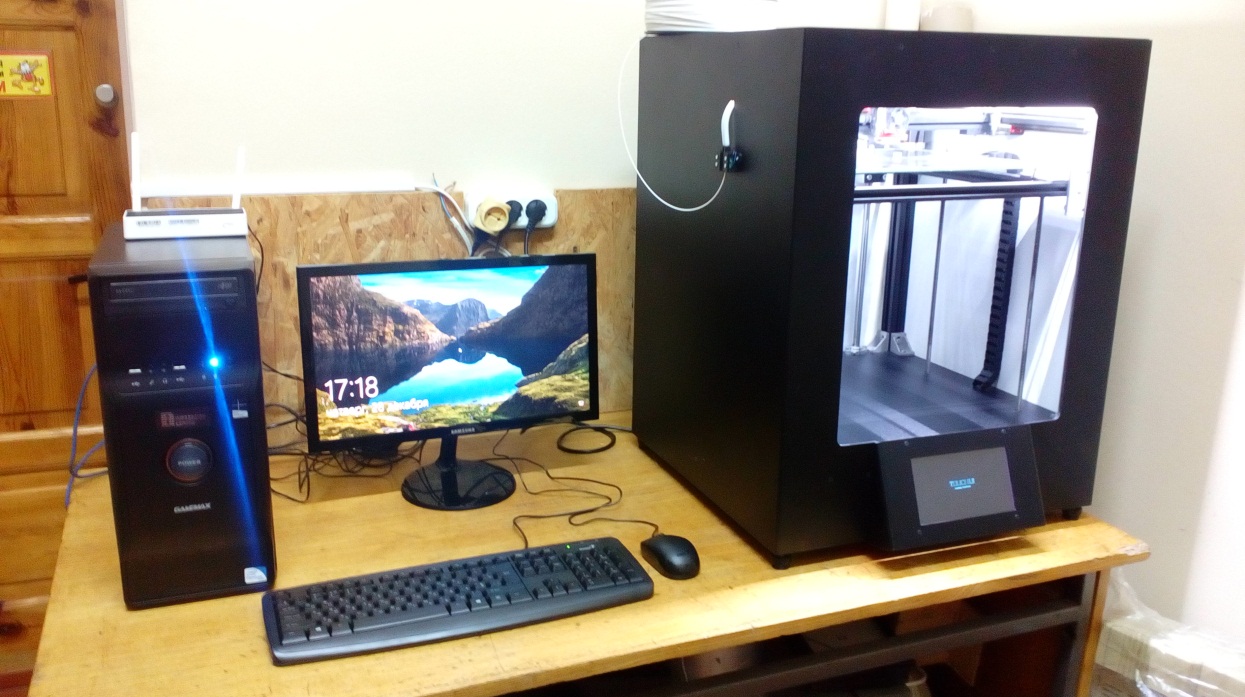 32
Навчальні приміщення факультету
33
Ненавчальні приміщення факультету
34
Загальний обсяг закупівель для факультету
35
Студентське самоврядування
36
Студентське самоврядування
37
Виховна і просвітницька діяльність
38
Поселення до гуртожитків
У 2018 році до гуртожитків було поселено  88 студентів
63 студентів в гуртожиток № 6
16 студентів в гуртожиток № 1
9 студентів в гуртожиток № 2
39
Свято першокурсника
З 24 вересня по 28 вересня студенти 1 курсу приймали участь в усіх заходах «Тижня першокурсника».
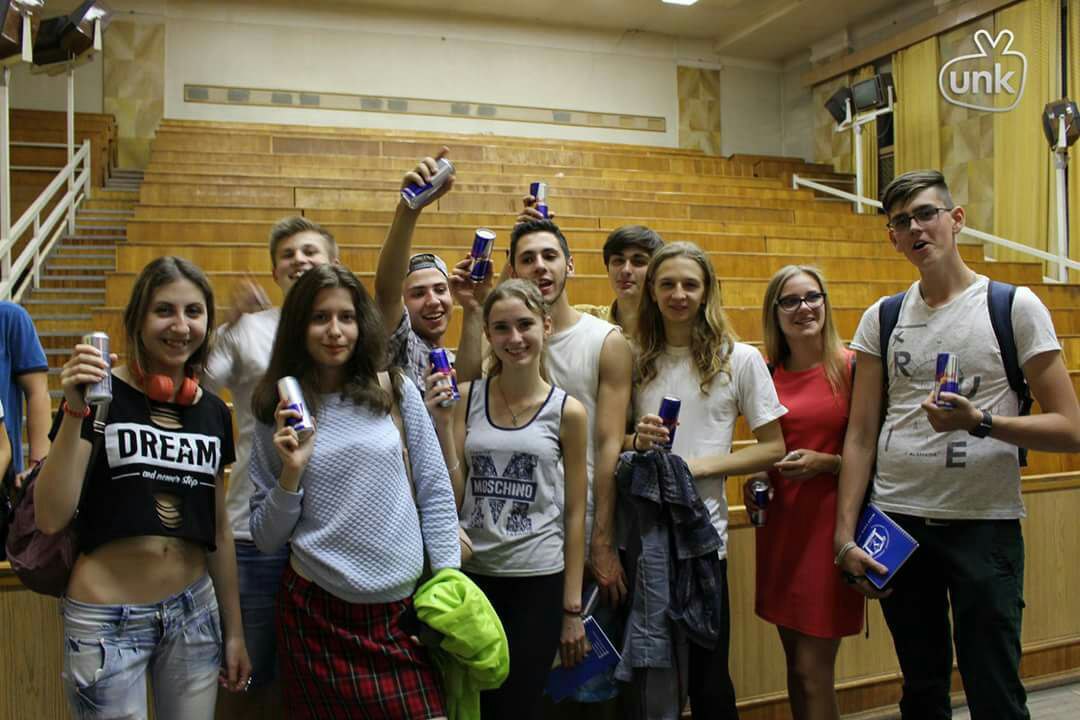 40
Розважальні заходи для викладачів та студентів ФЕФ
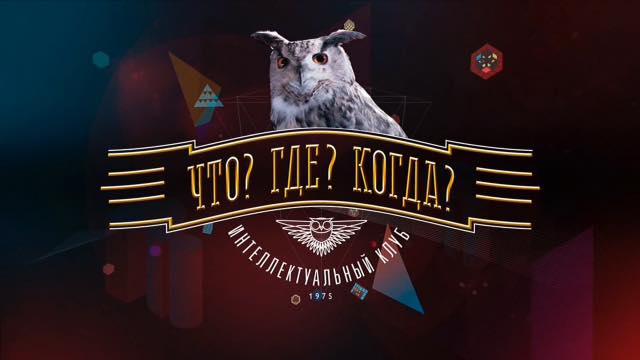 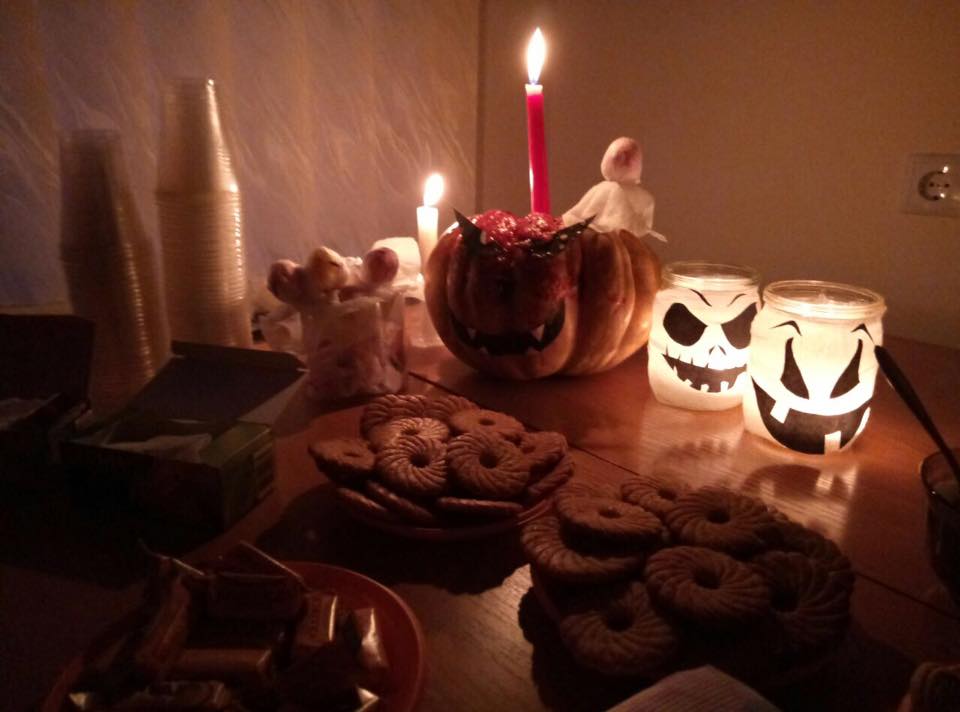 Виконання Духовного гімну «Молитва за Україну»
Святкування Хелловіну
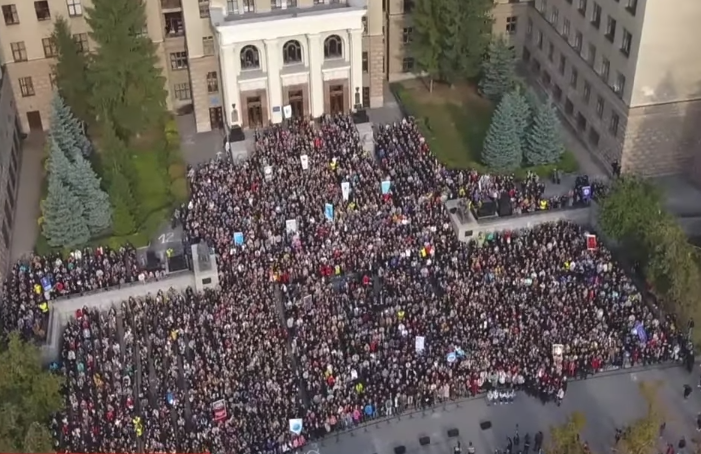 Щорічна інтелектуальна гра «Що,  де, коли?»
41
Розважальні заходи для викладачів та студентів ФЕФ
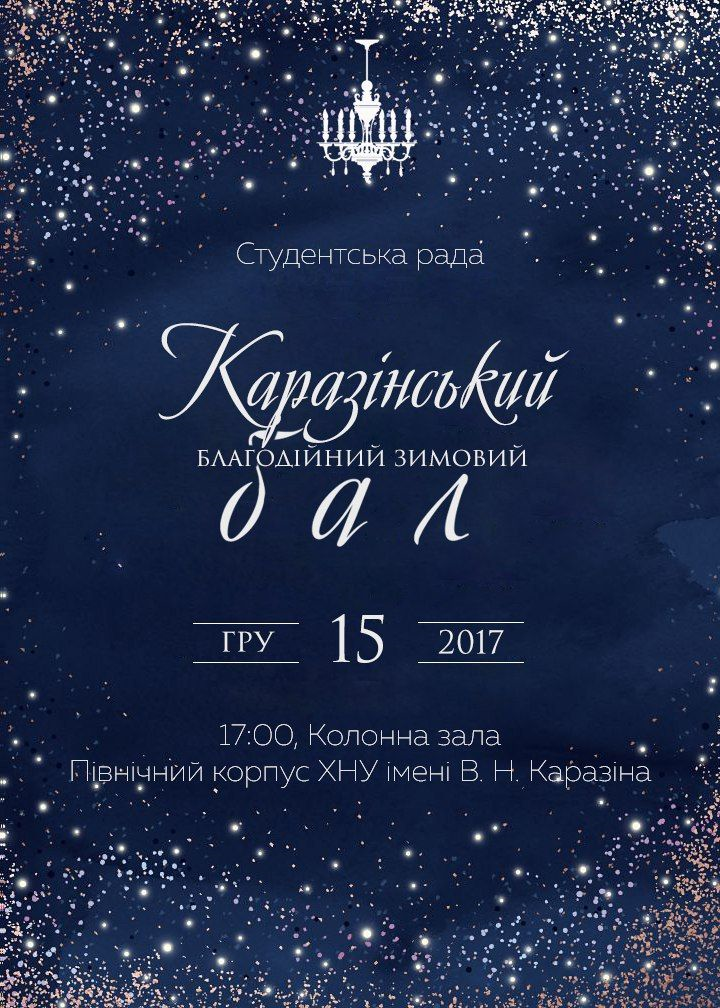 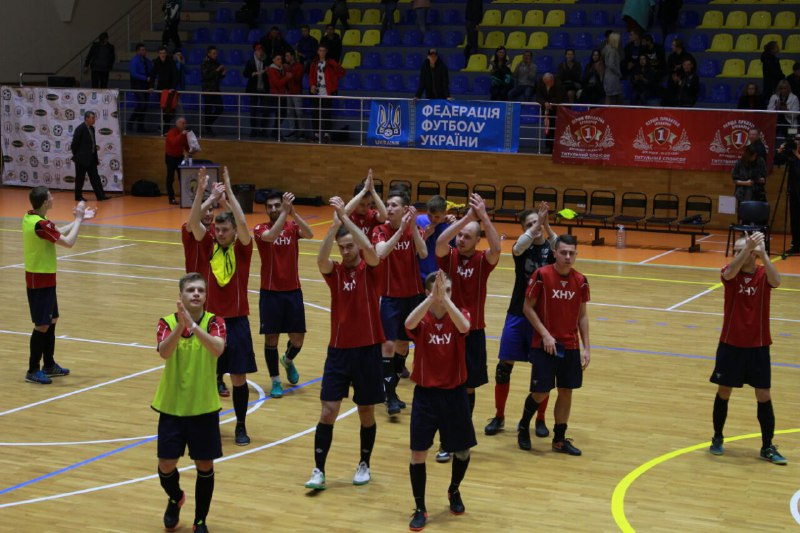 вирішальний матч ХVІІ студентського чемпіонату України з футзалу.
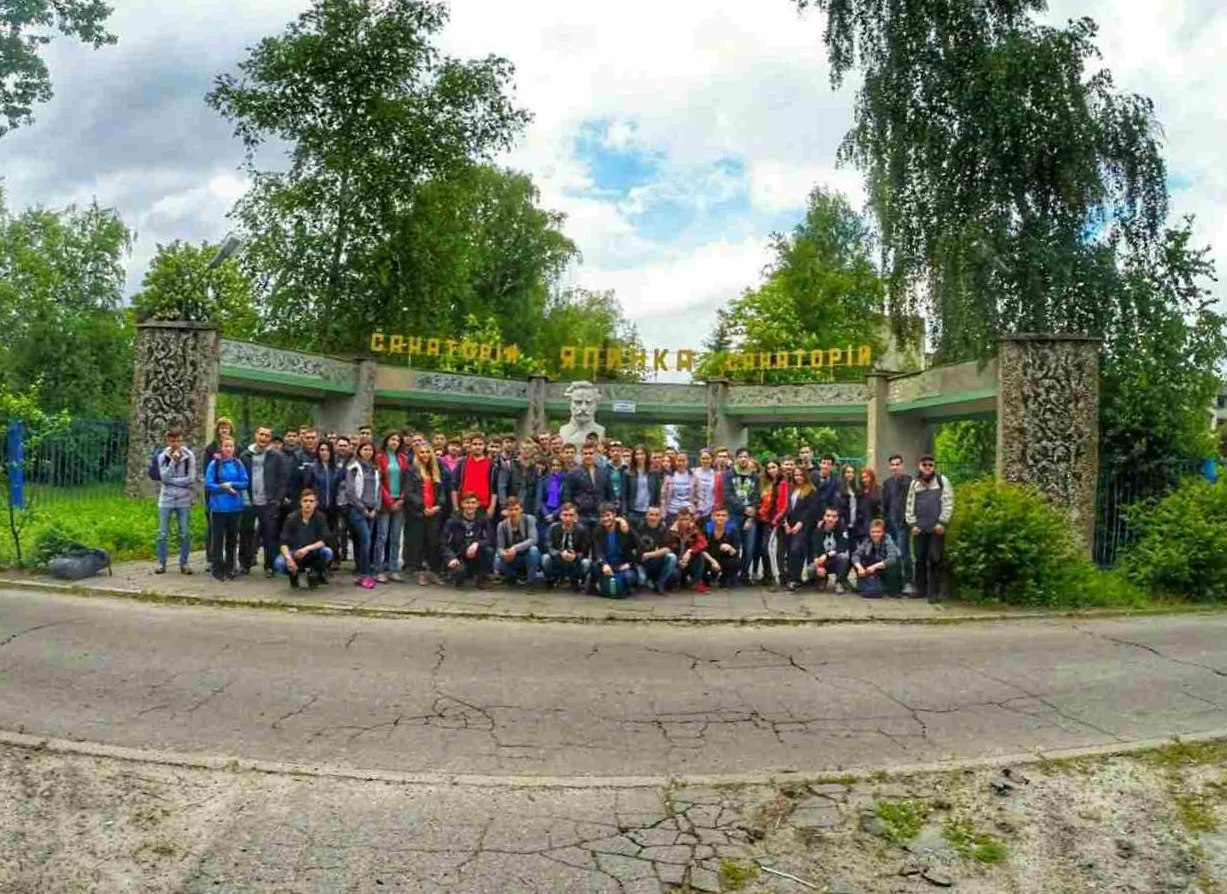 Святкування дня фізико-енергетичного факультету
Каразінський благодійний зимовий бал
42
Заходи організовані факультетом
Конкурс пасхальних куличів
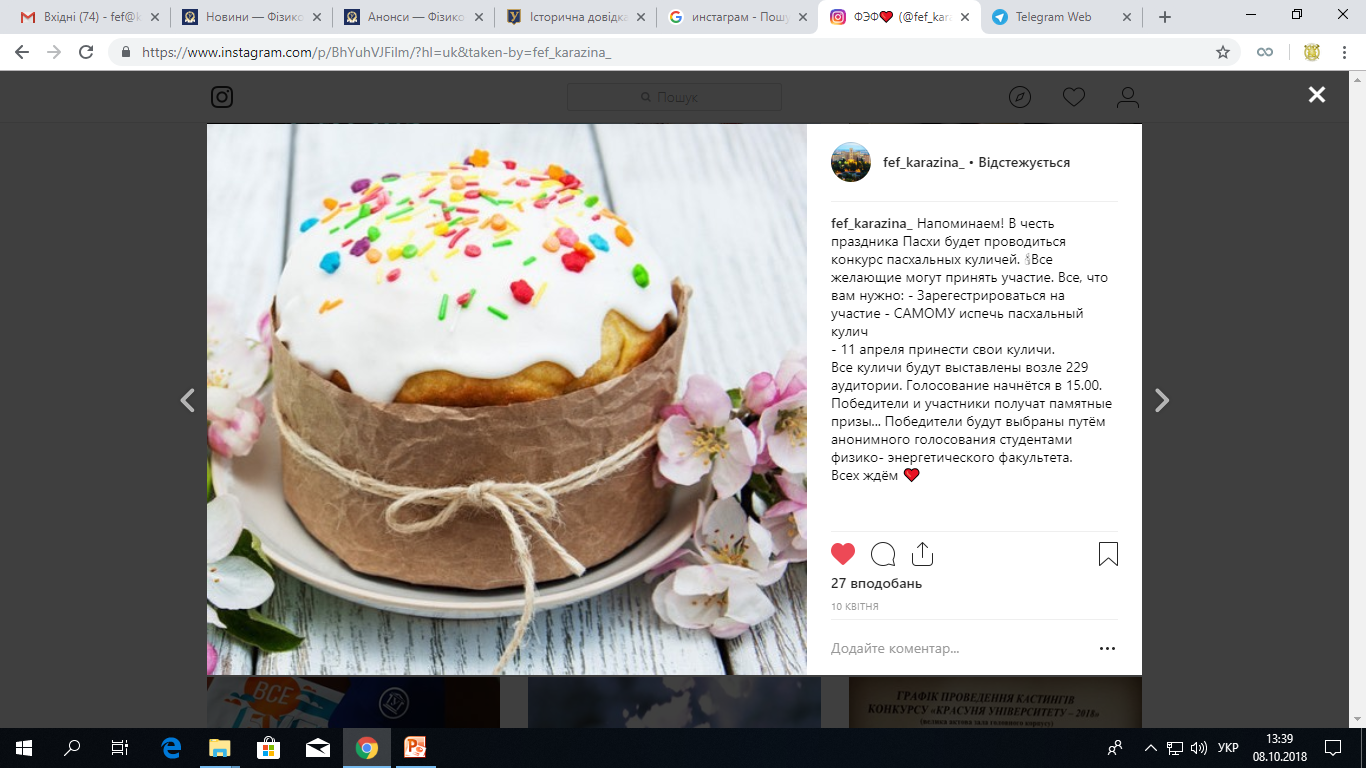 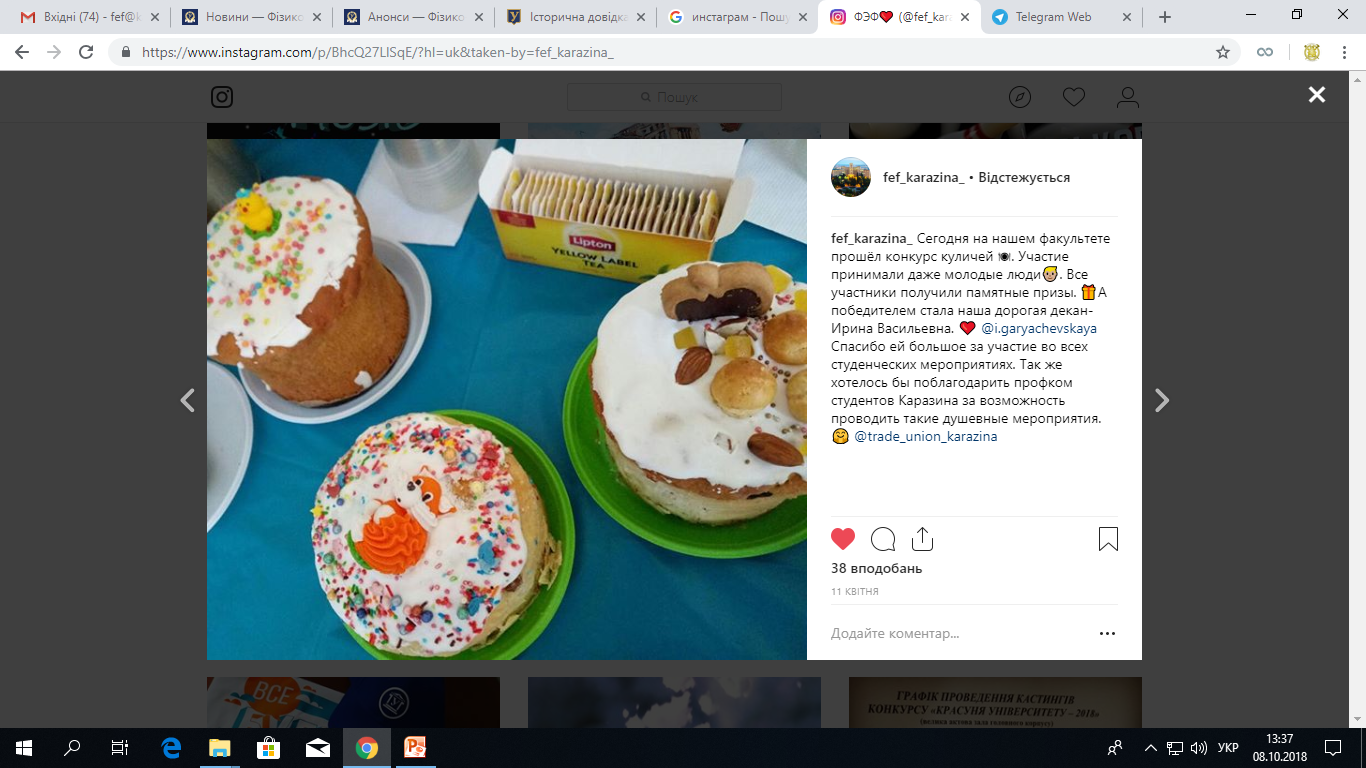 43
Наші переможці
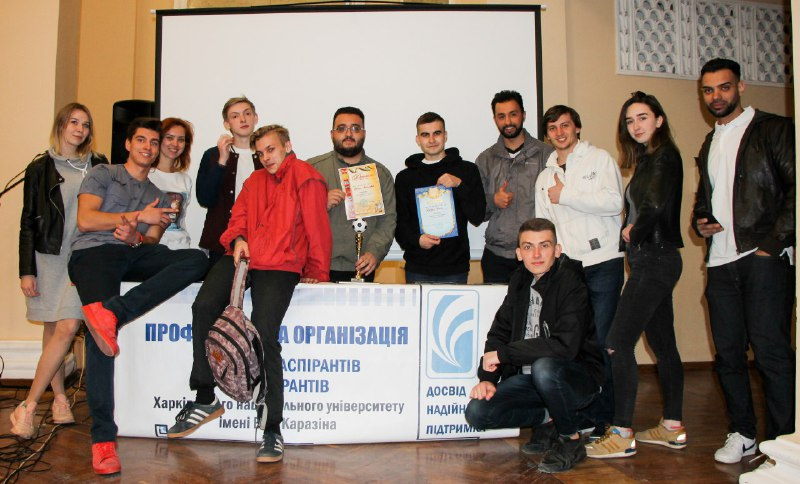 22 квітня в Колонній залі північного корпусу відбувся фінал профспілкового чемпіонату з FIFA18.:video_game: на якому студенти фізико-енергетичного факультету отримали призові місця!
24 квітня 2018 року в КРЦ "Місто" пройшов весняний Кубок студентського профкому з боулінгу, де третє місце зайняла команда "Lova-Lova" фізико-енергетичного факультету. 
:
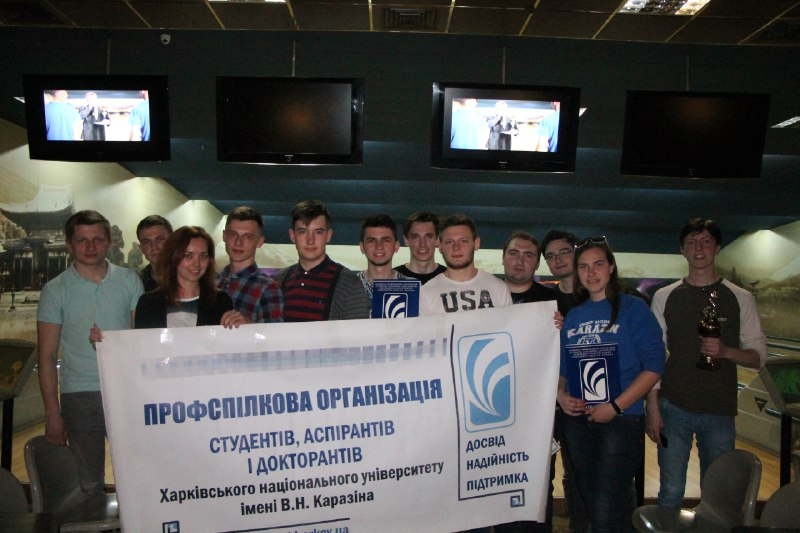 44
Спортивні досягнення
15-19 травня 2018 року в місті Роверето (Італія) проходив перший етап Кубка Європи зі стрільби з лука серед юніорів.
Студент 2 курсу фізико-енергетичного факультету Харківського національного університету імені В.Н. Каразіна Микита Кравчук став бронзовим призером в особистих змаганнях у стрільбі з класичного лука.
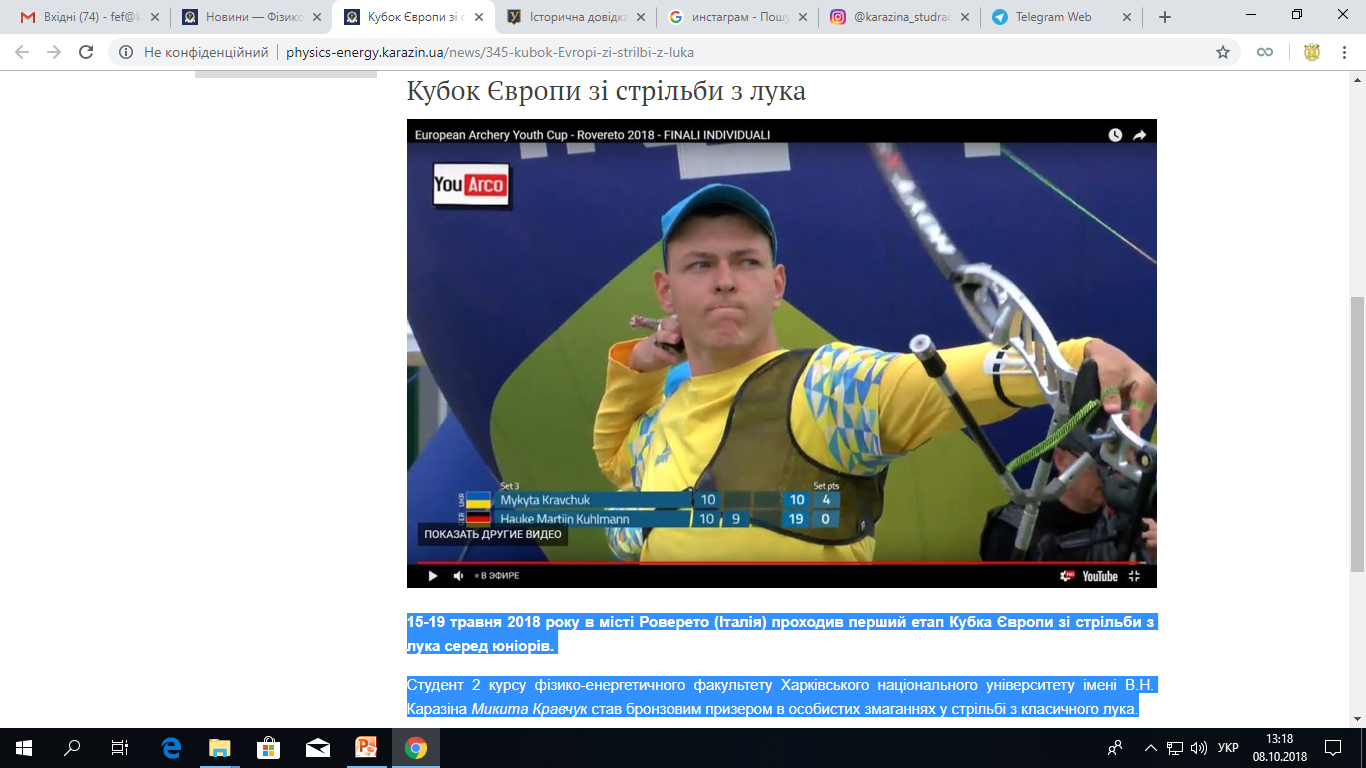 45
Спортивні досягнення 2017
Студент шостого курсу фізико-енергетичного факультету Чеботаєв Павло посів 2 місце в обласних щорічних змаганнях «Спорт протягом життя» серед студентів ВНЗ ІІІ-ІV рівнів акредитації Харківської області з бадмінтону.
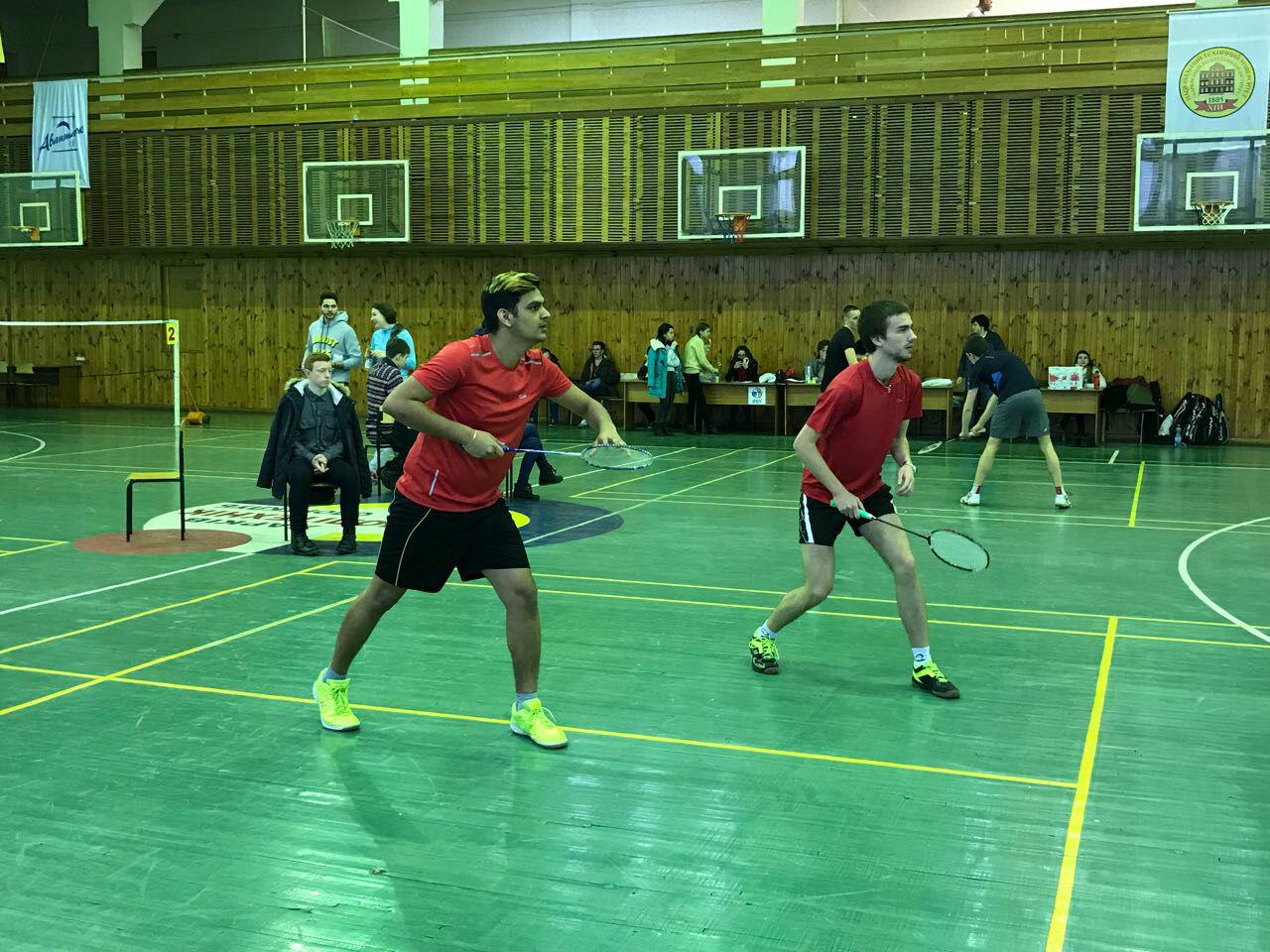 46
Спортивні досягнення 2017-2018
Чоловіча команда з бадмінтону посіла 3 місце у змаганнях за програмою 68-ї студентської Спартакіади Харківського національного університету імені В.Н. Каразіна 2017-2018 навчального року.
	Збірна команда Фізико-енергетичного факультету посіла 3 місце у змаганнях за програмою 68-ї студентської Спартакіади Харківського національного університету імені В.Н. Каразіна 2017-2018 навчального року.
Збірна команда Фізико-енергетичного факультету посіла 2 місце у змаганнях за програмою 69-ї студентської Спартакіади Харківського національного університету імені В.Н. Каразіна 2017-2018 навчального року.
47
Заходи, організовані фізико-енергетичним факультетом
48
Заходи, організовані факультетом
Цикл лекцій та круглий стіл 
«Енергетична дипломатія: що це значить для України» – 18-19 вересня
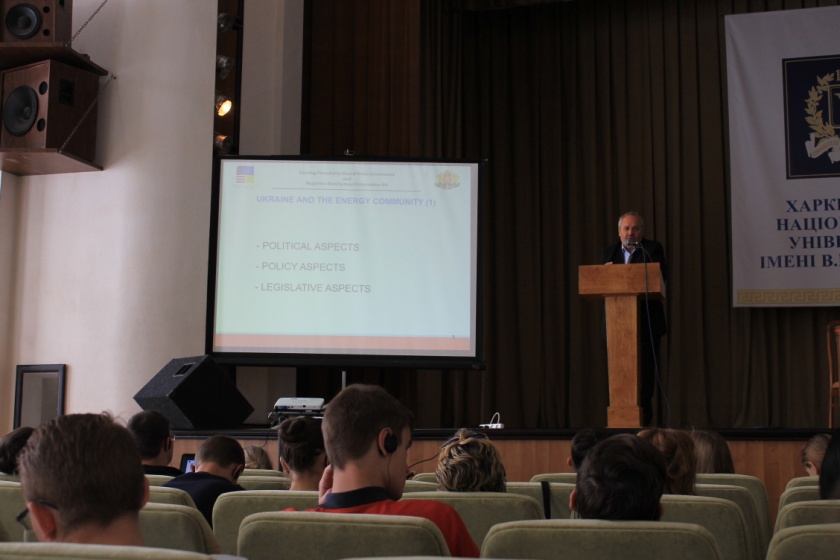 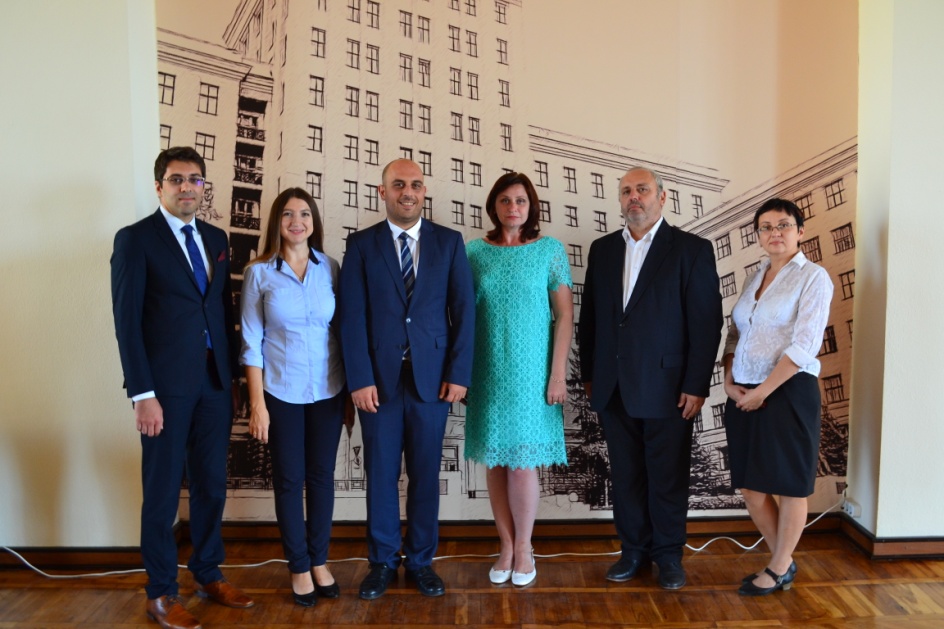 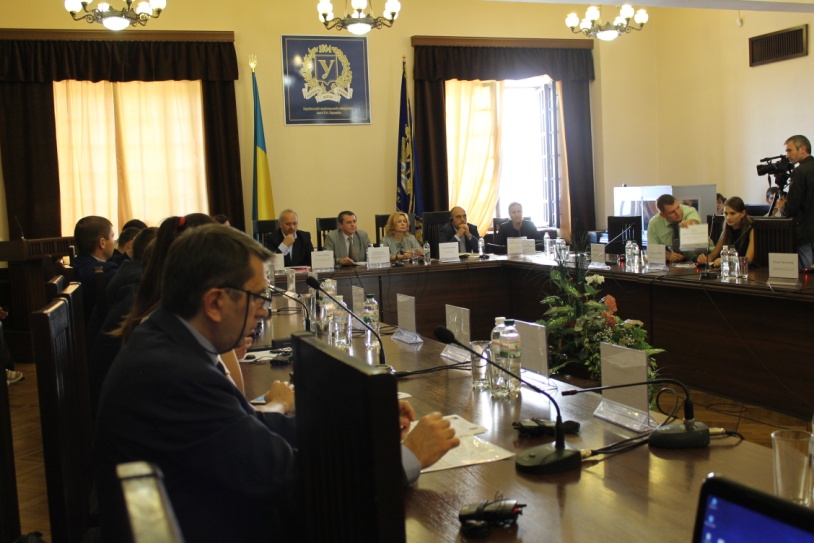 49
Заходи, організовані факультетом
Лекція на тему «Навчання та наукові дослідження на фізичному факультеті Університету Південної Кароліни, США»  – 11 травня
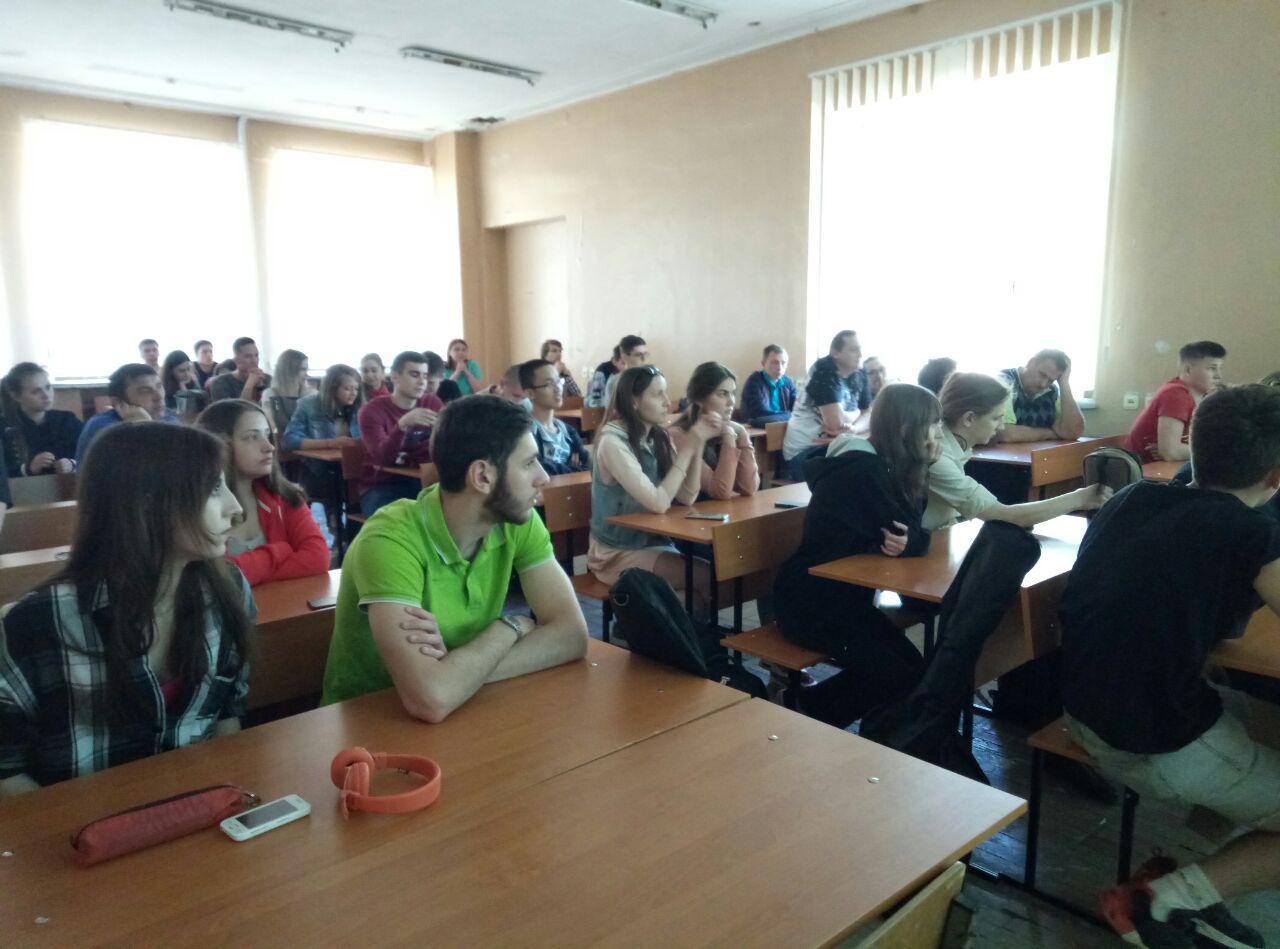 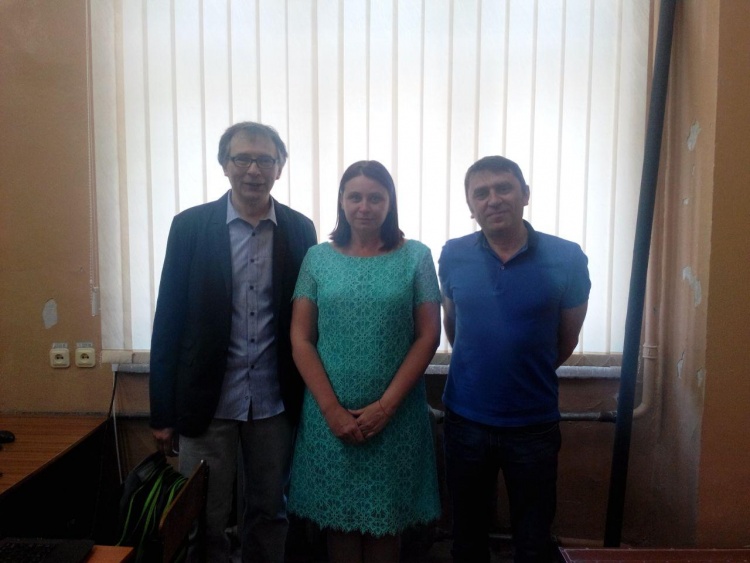 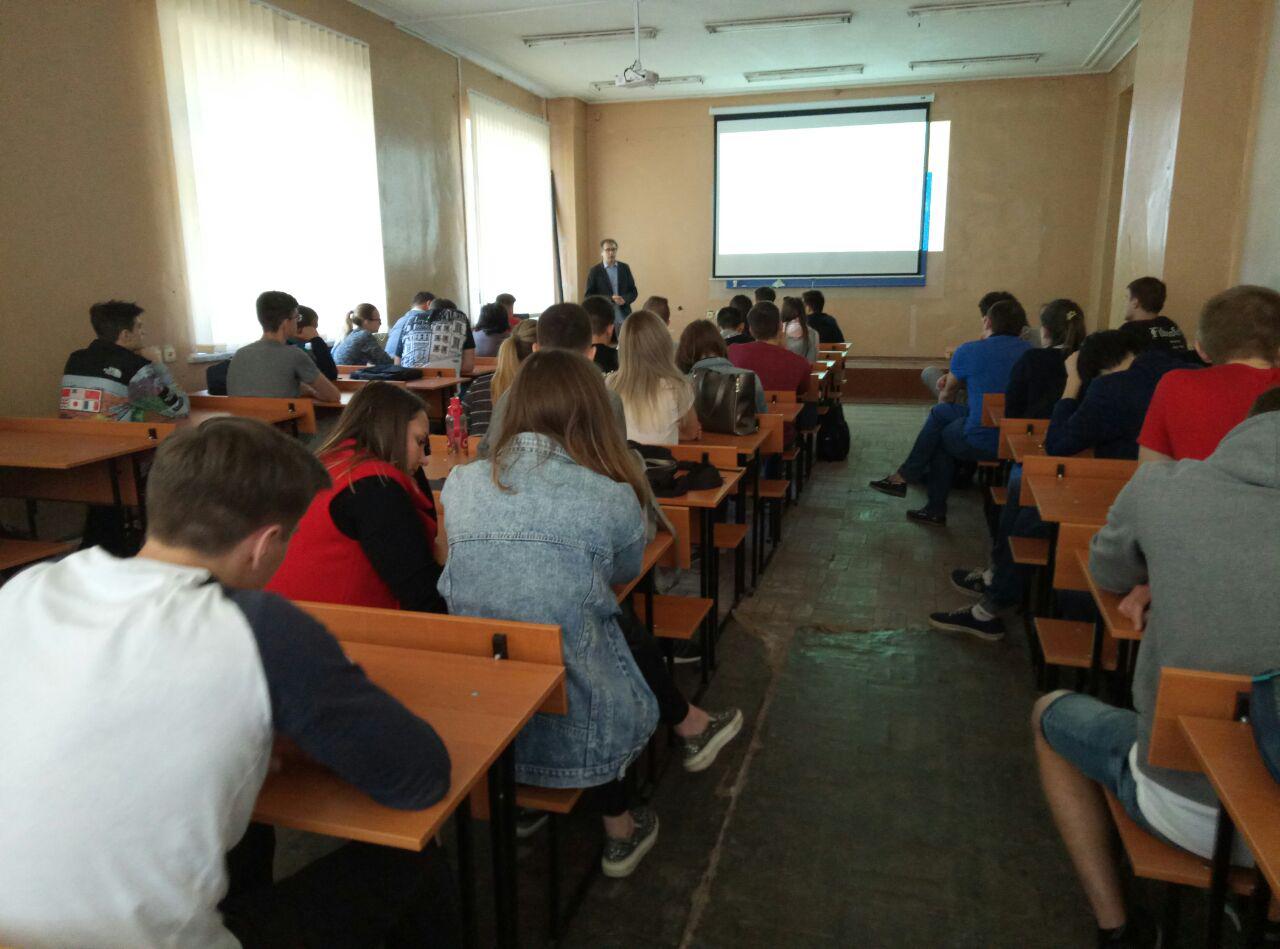 50
[Speaker Notes: 11 травня 2018 року до фізико-енергетичного факультету завітав професор фізичного факультету Університету Південної Кароліни Базалій Ярослав, який прочитав лекцію на тему «Навчання та наукові дослідження на фізичному факультеті Університету Південної Кароліни, США».]
Загальноуніверситетські заходи, в яких активно приймав участь ФЕФ
Ніч Науки в Харкові: Енергоефективність – 30 вересня
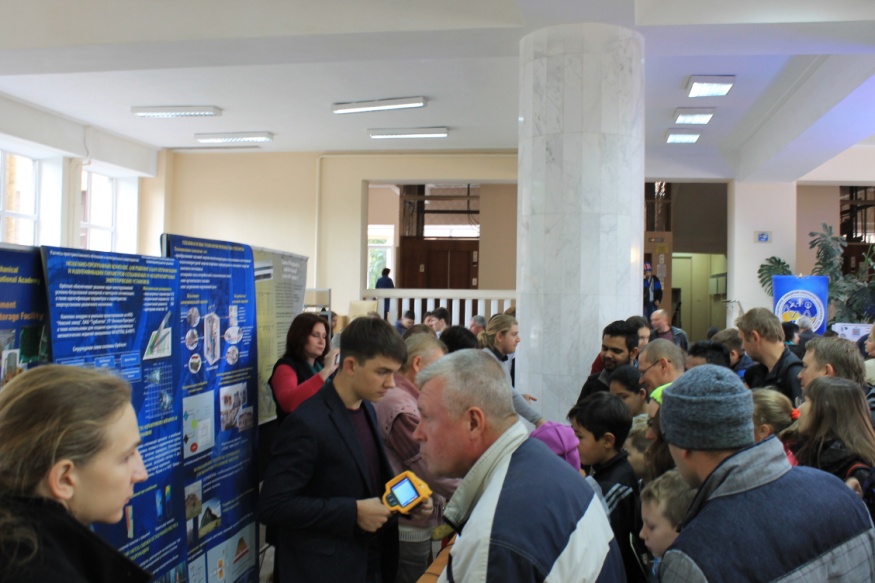 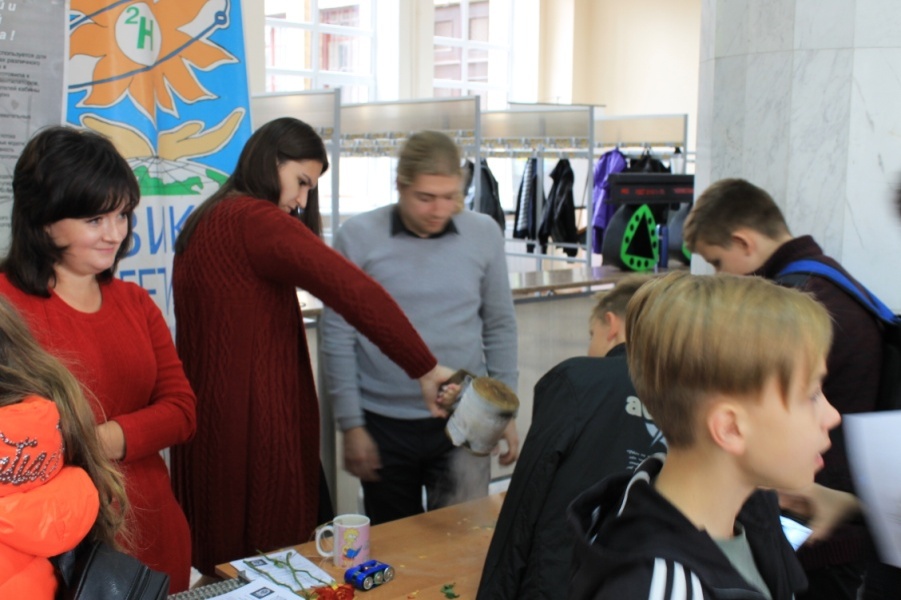 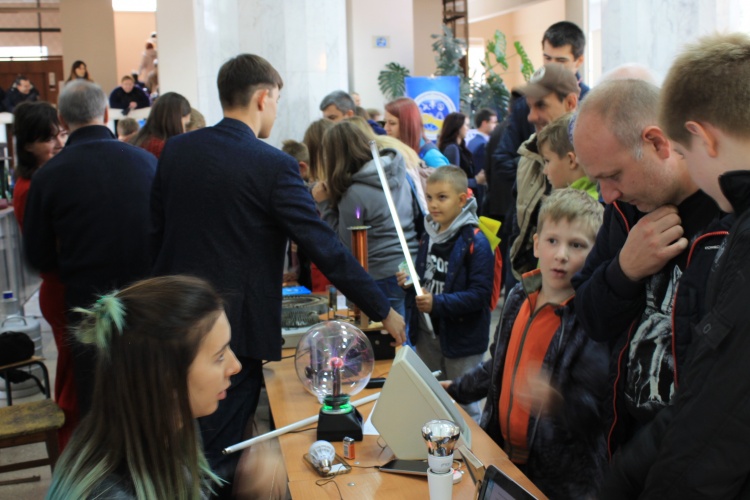 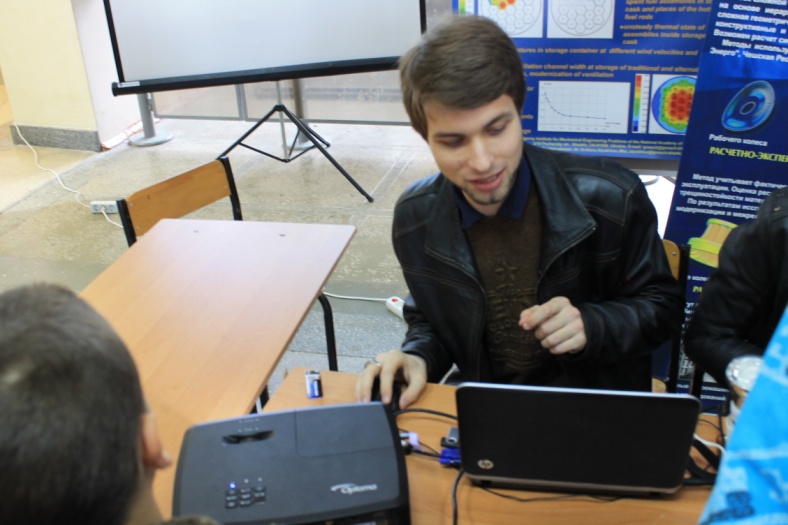 51
Заходи, організовані факультетом
Олімпіада з програмування – 25 листопада
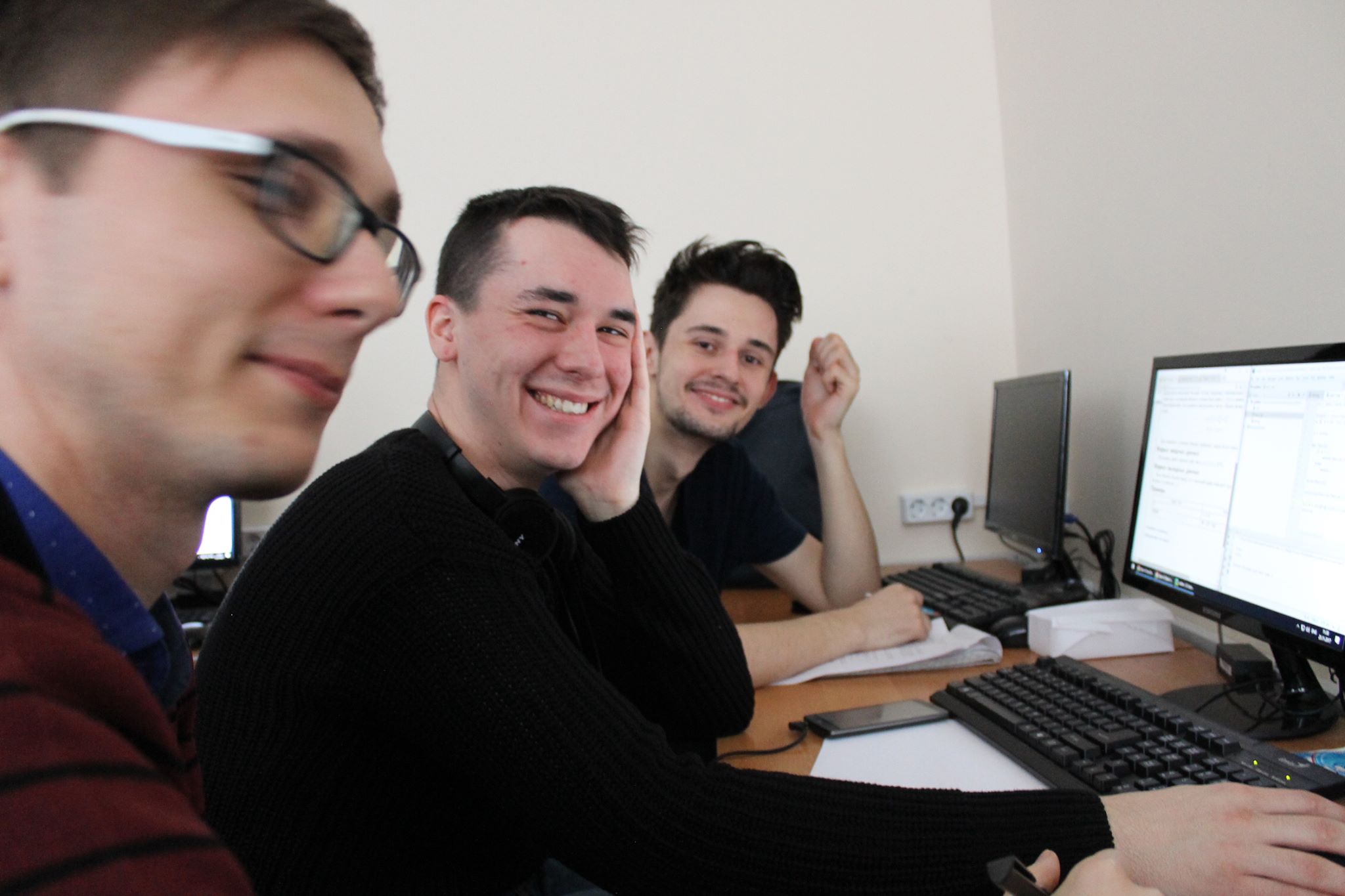 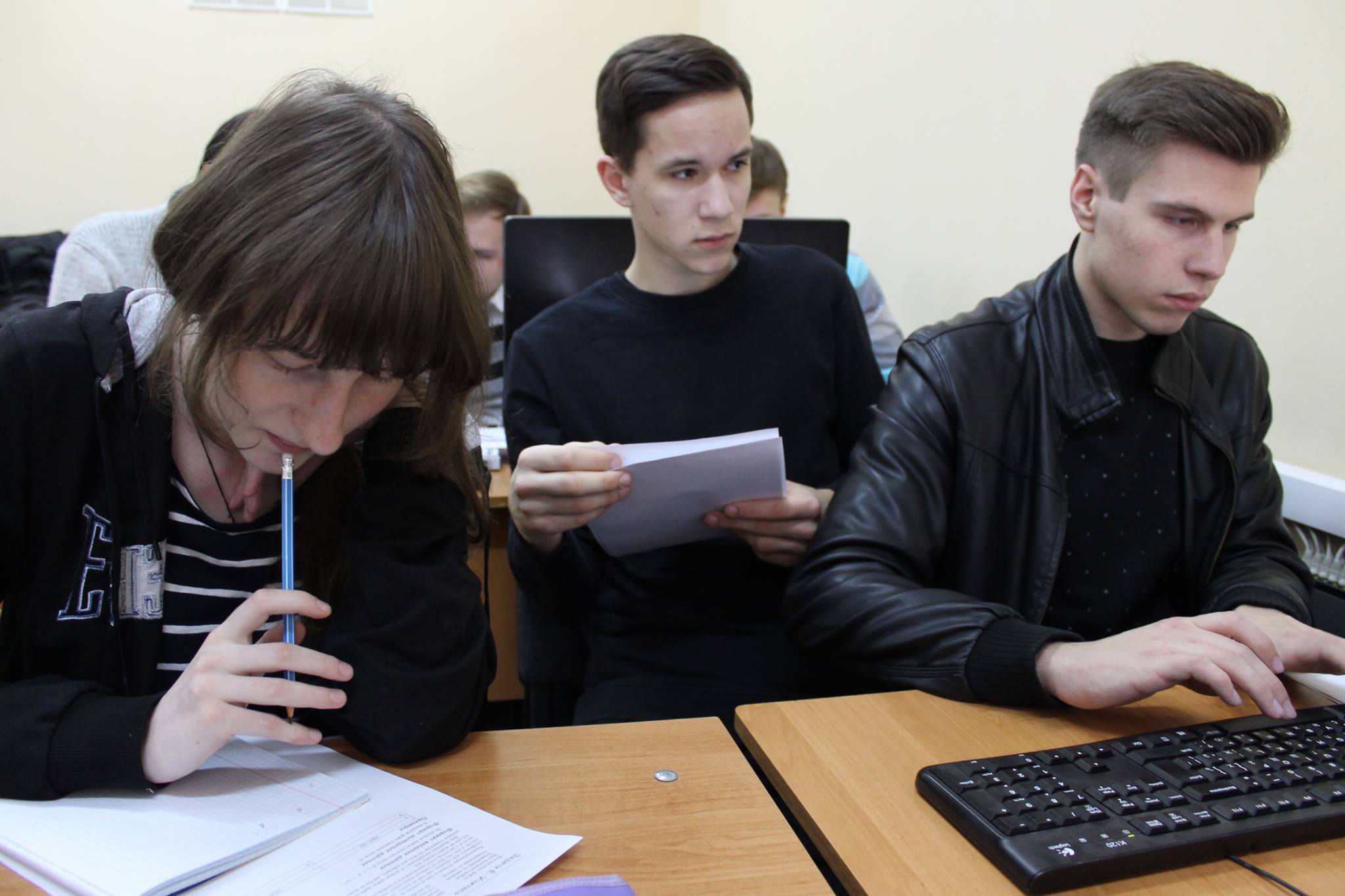 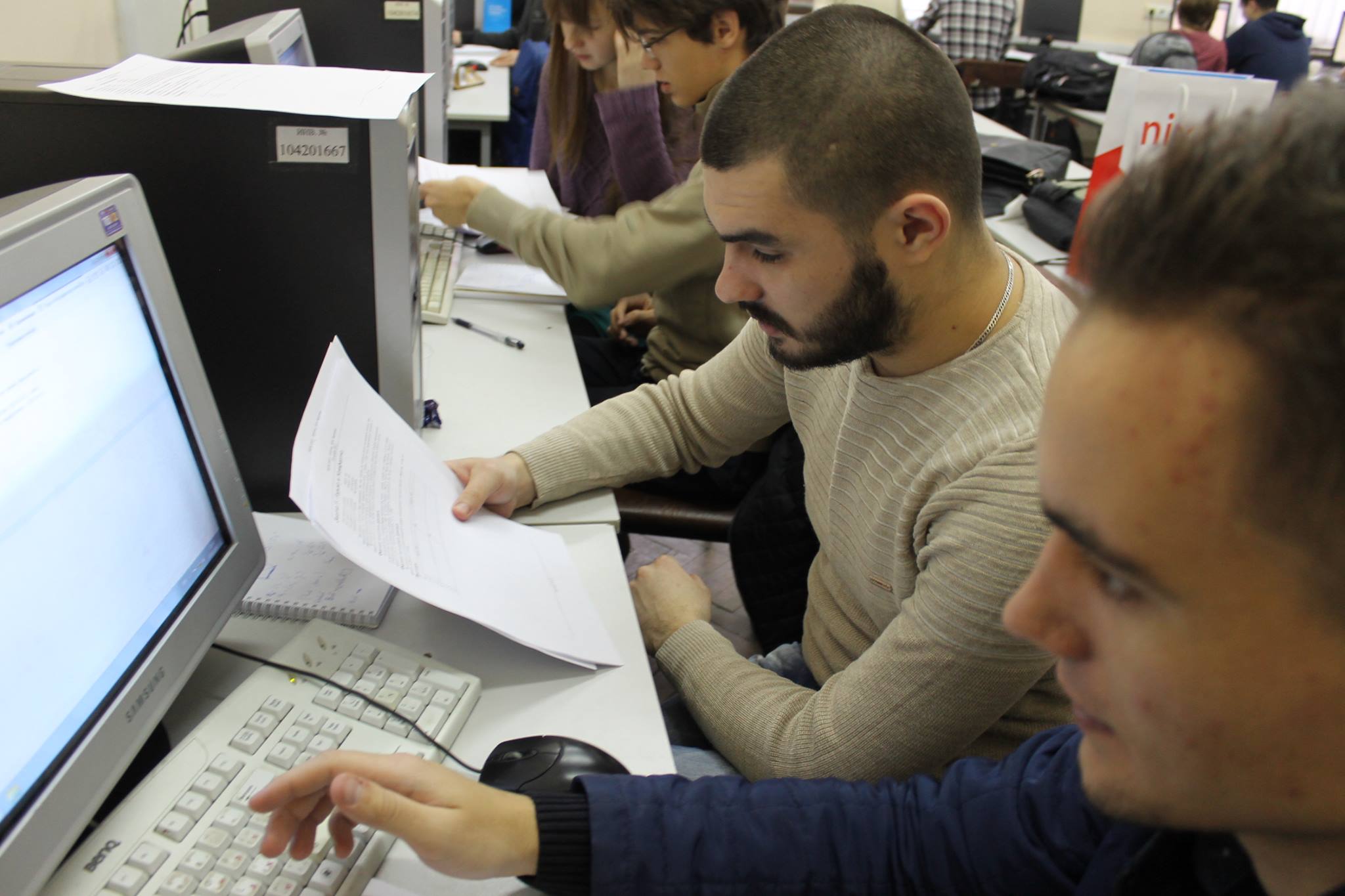 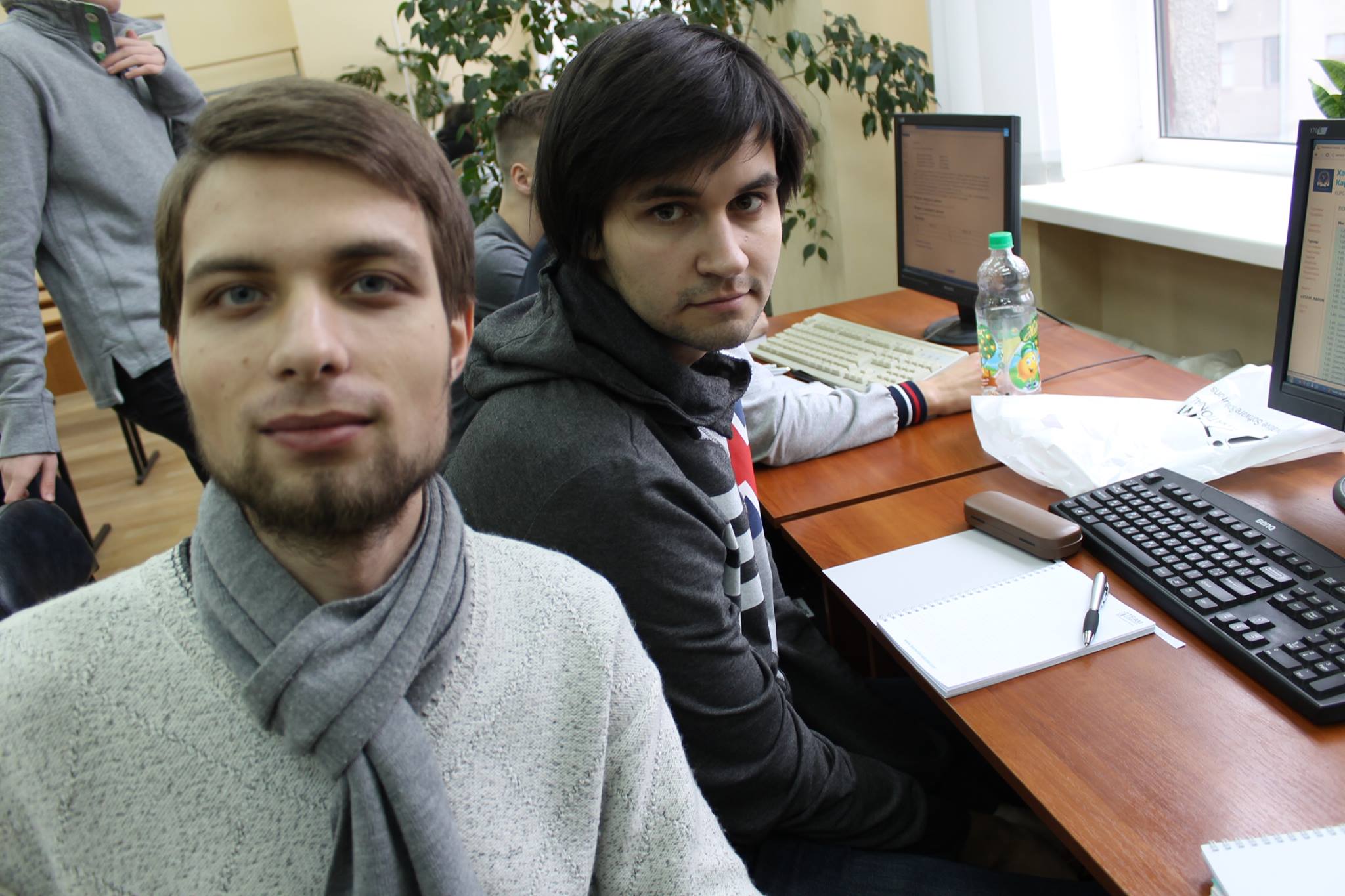 52
Заходи, організовані факультетом
Міжнародна науково-технічна конференція «ФІЗИКО-ТЕХНІЧНІ ПРОБЛЕМИ ЕНЕРГЕТИКИ ТА ШЛЯХИ ЇХ ВИРІШЕННЯ 2018»
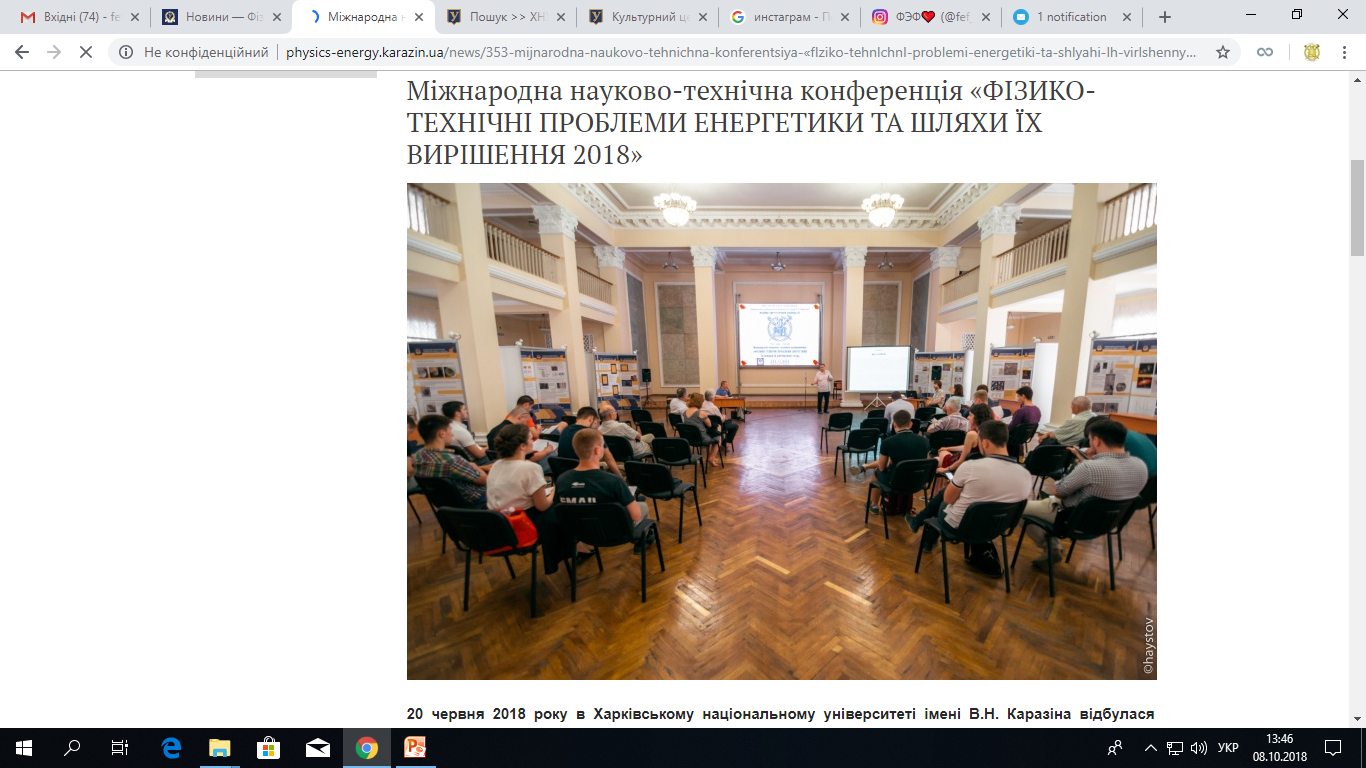 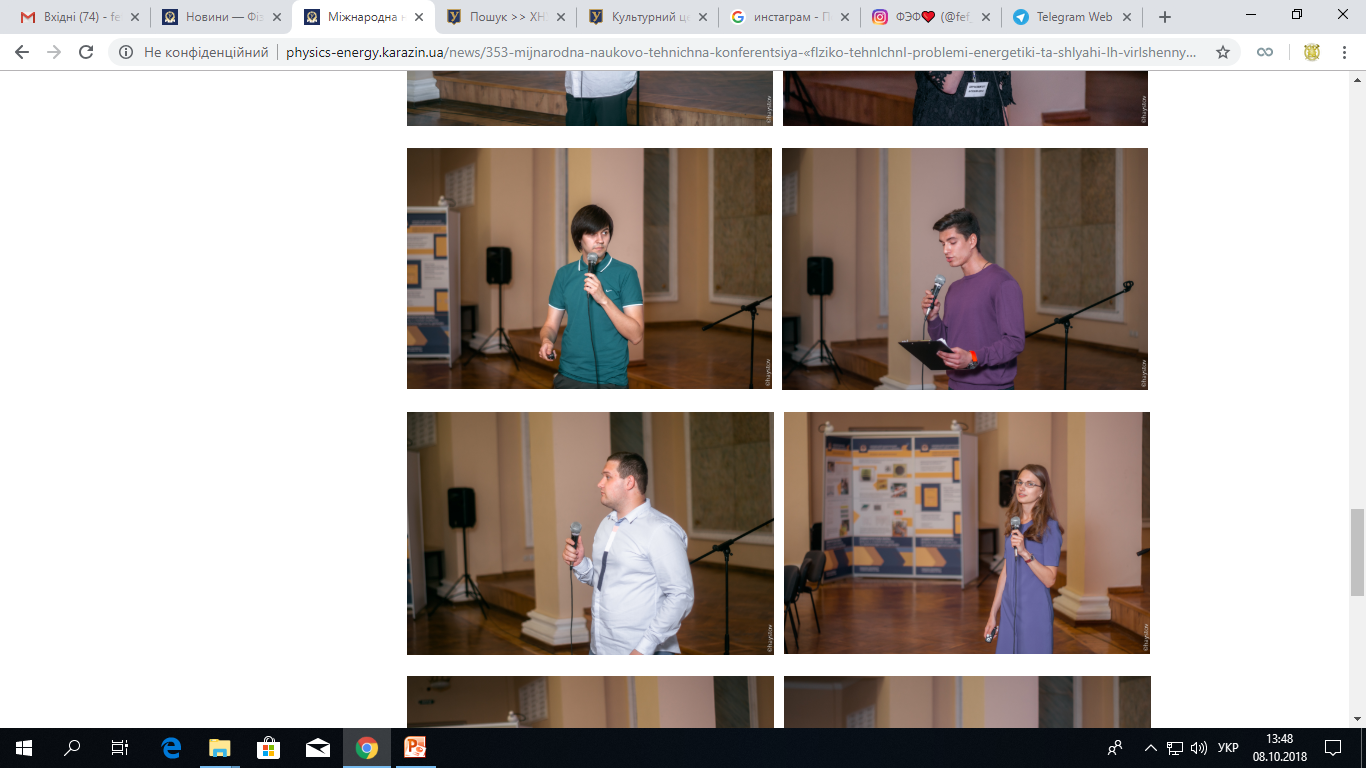 53
Заходи, організовані факультетом
Науковий семінар кафедри інформаційних технологій в фізико-енергетичних системах. Протектор Д.О., Лісін Д.О. «Бессітковий підхід при комп'ютерному моделюванні двомірних нестаціонарних задач теплопровідності» – 4 жовтня
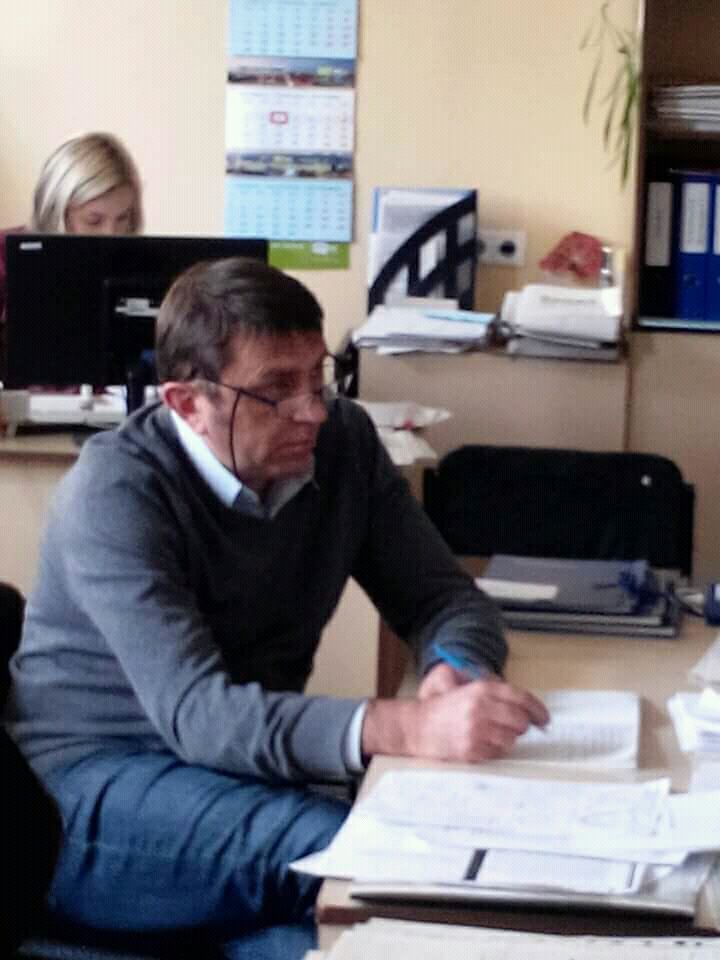 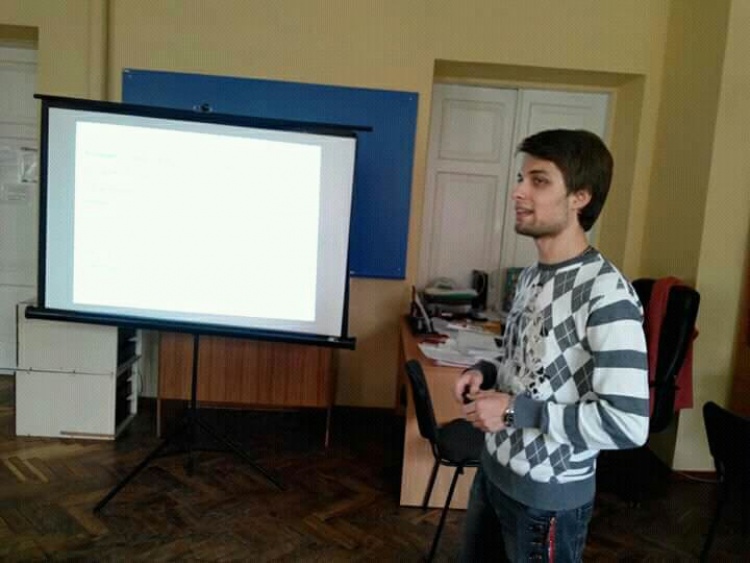 54
Заходи, організовані факультетом
Науковий семінар кафедри інформаційних технологій в фізико-енергетичних системах. Караєв А.О., Стрельнікова Е.О. «Сингулярні інтеграли в аксіально-симетричних задачах теорії пружності» – 25 жовтня
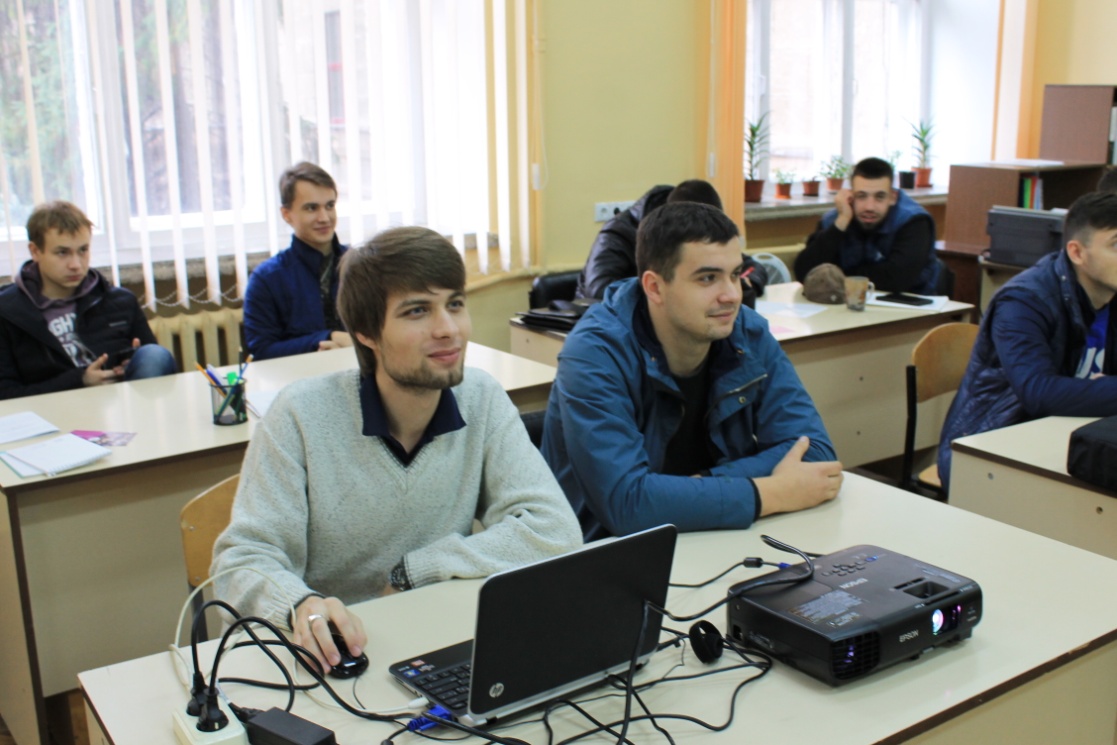 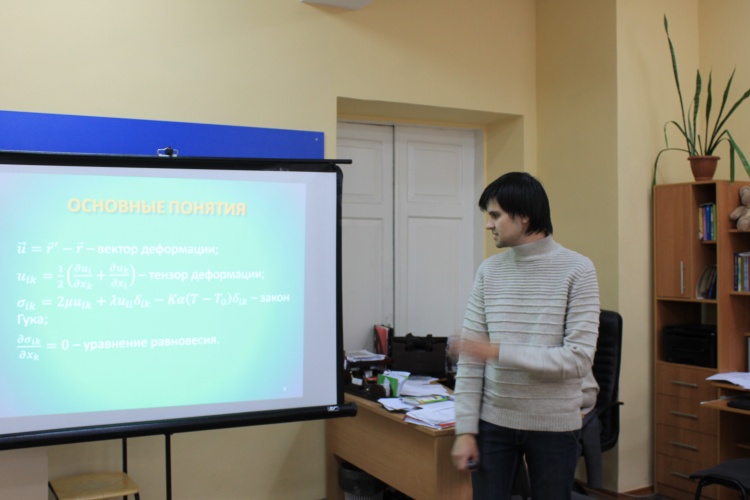 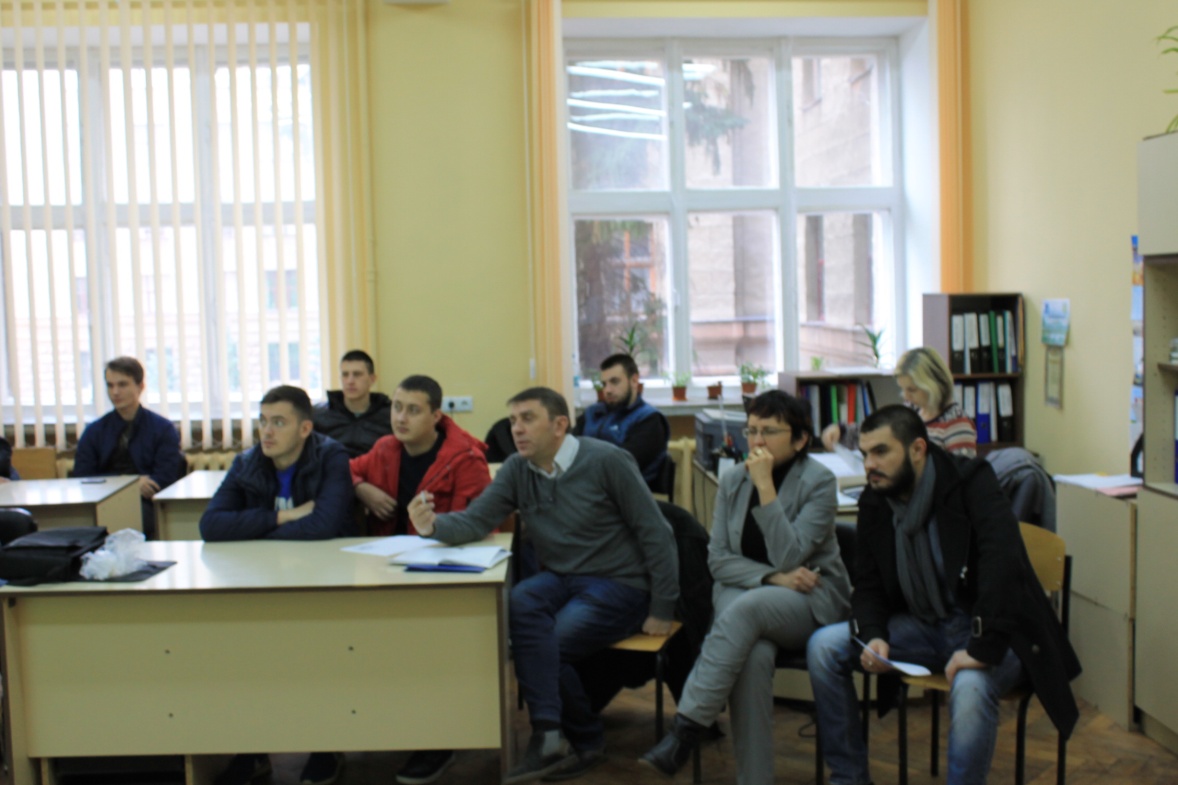 55
Заходи, організовані факультетом
Методичні семінари для студентів кафедри інформаційних технологій 
в фізико-енергетичних системах
56
Заходи, організовані факультетом
Методичні семінари для студентів кафедри інформаційних технологій 
в фізико-енергетичних системах
«Задачі алгебри та геометрії у фізиці» – 23 жовтня
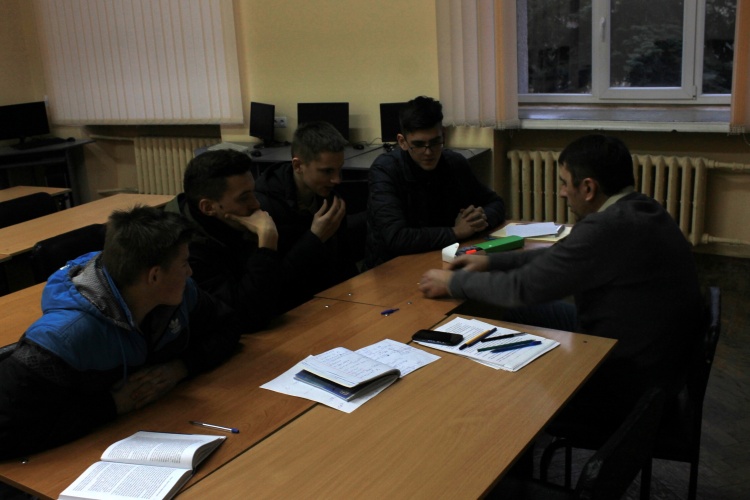 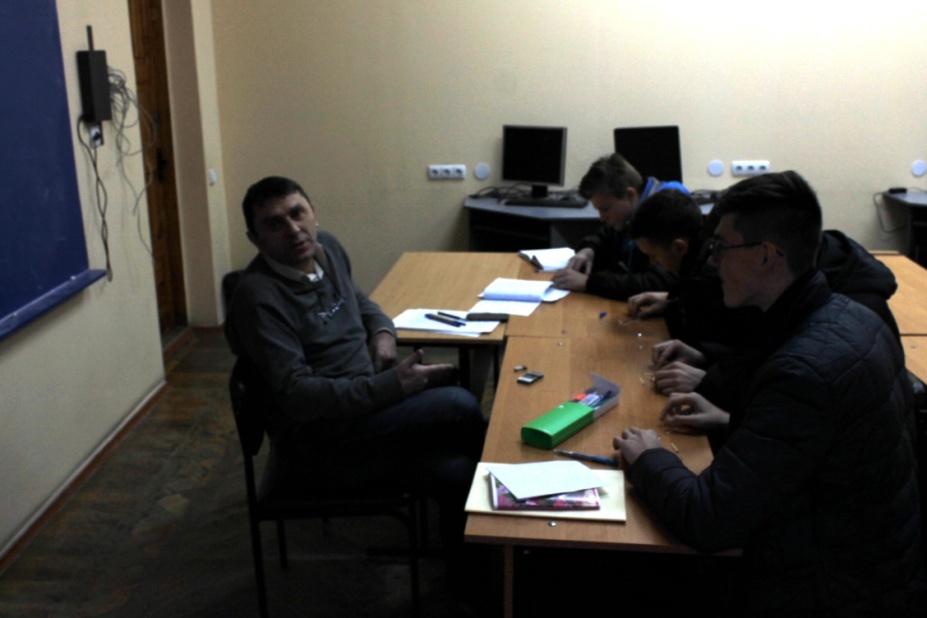 57
Заходи, організовані факультетом
Методичні семінари для студентів кафедри інформаційних технологій 
в фізико-енергетичних системах
«Захоплююча фізика- від простого до складного» – 30 жовтня
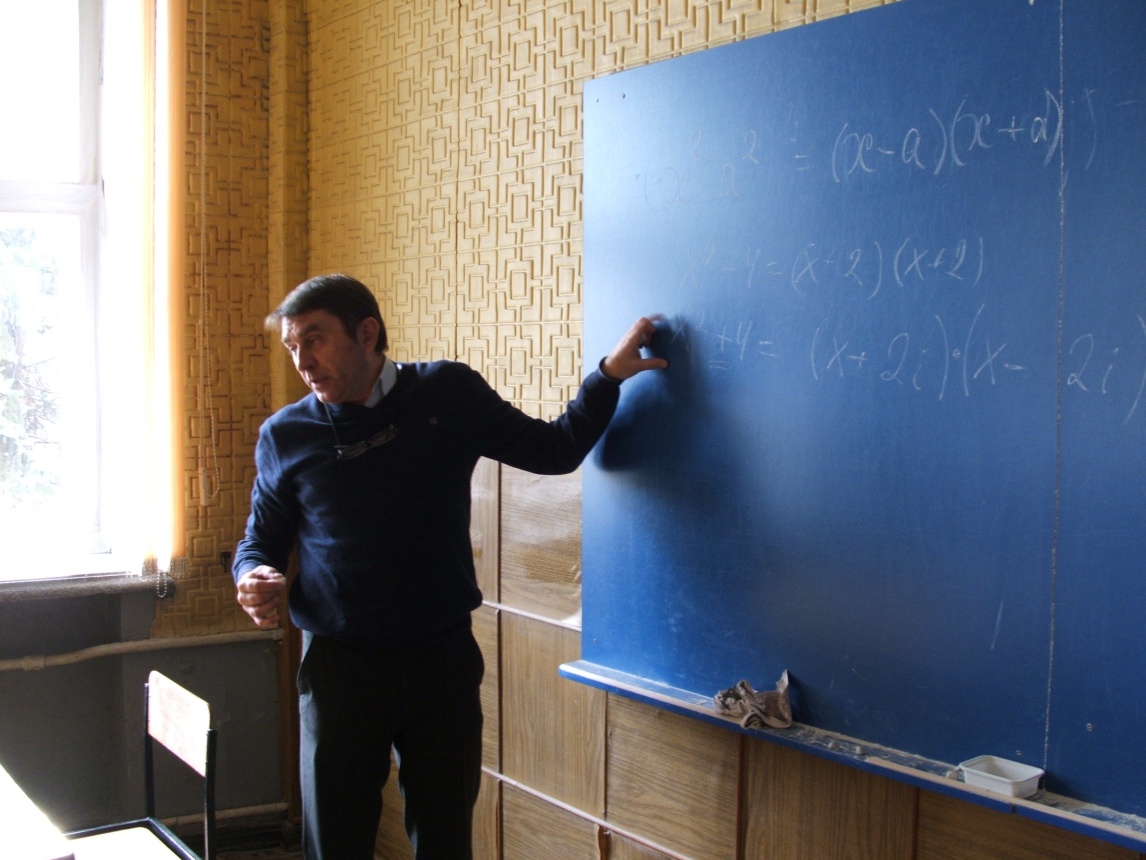 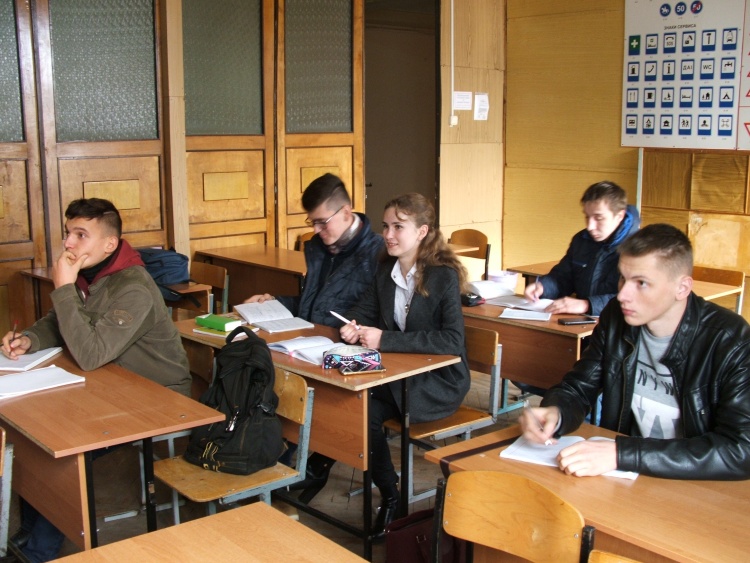 58
Заходи, організовані факультетом
Методичні семінари для студентів кафедри інформаційних технологій 
в фізико-енергетичних системах
«Захоплююча фізика. Інерція: неочікувана точка зору» – 20 листопада
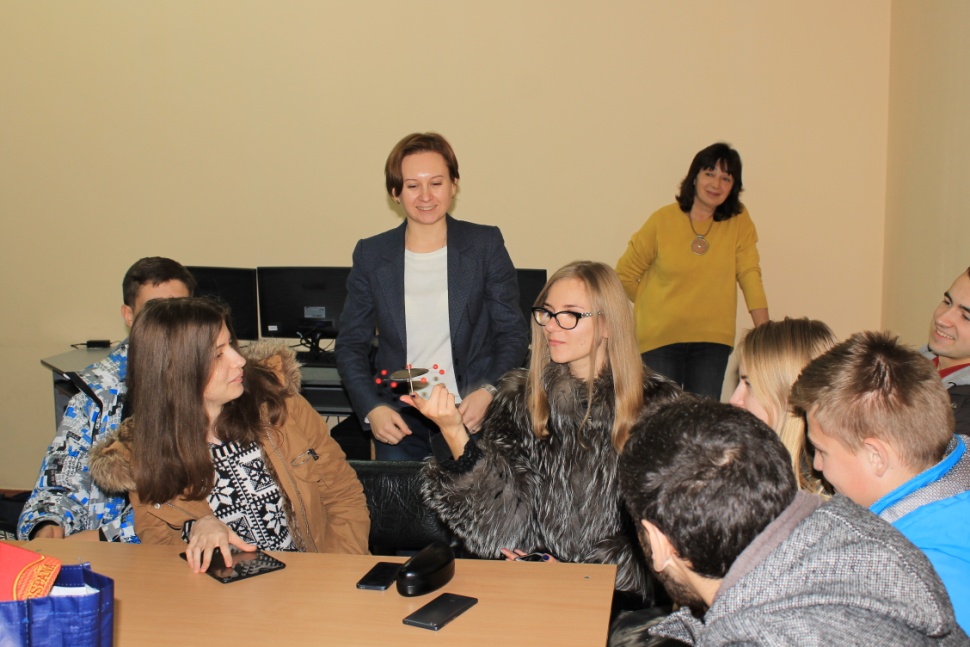 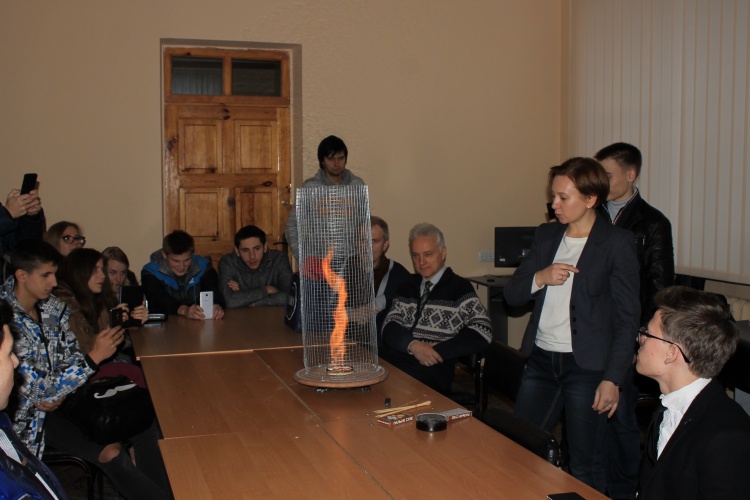 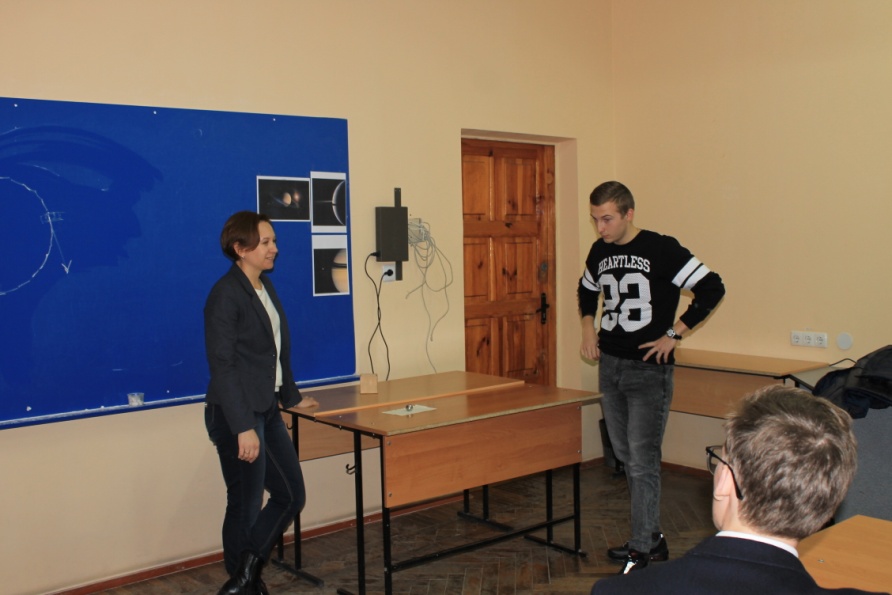 59
Заходи, організовані факультетом
Науковий семінар кафедри теплофізики, молекулярної фізики та енергоефективності
«Проблеми поводження з відпрацьованим ядерним паливом»
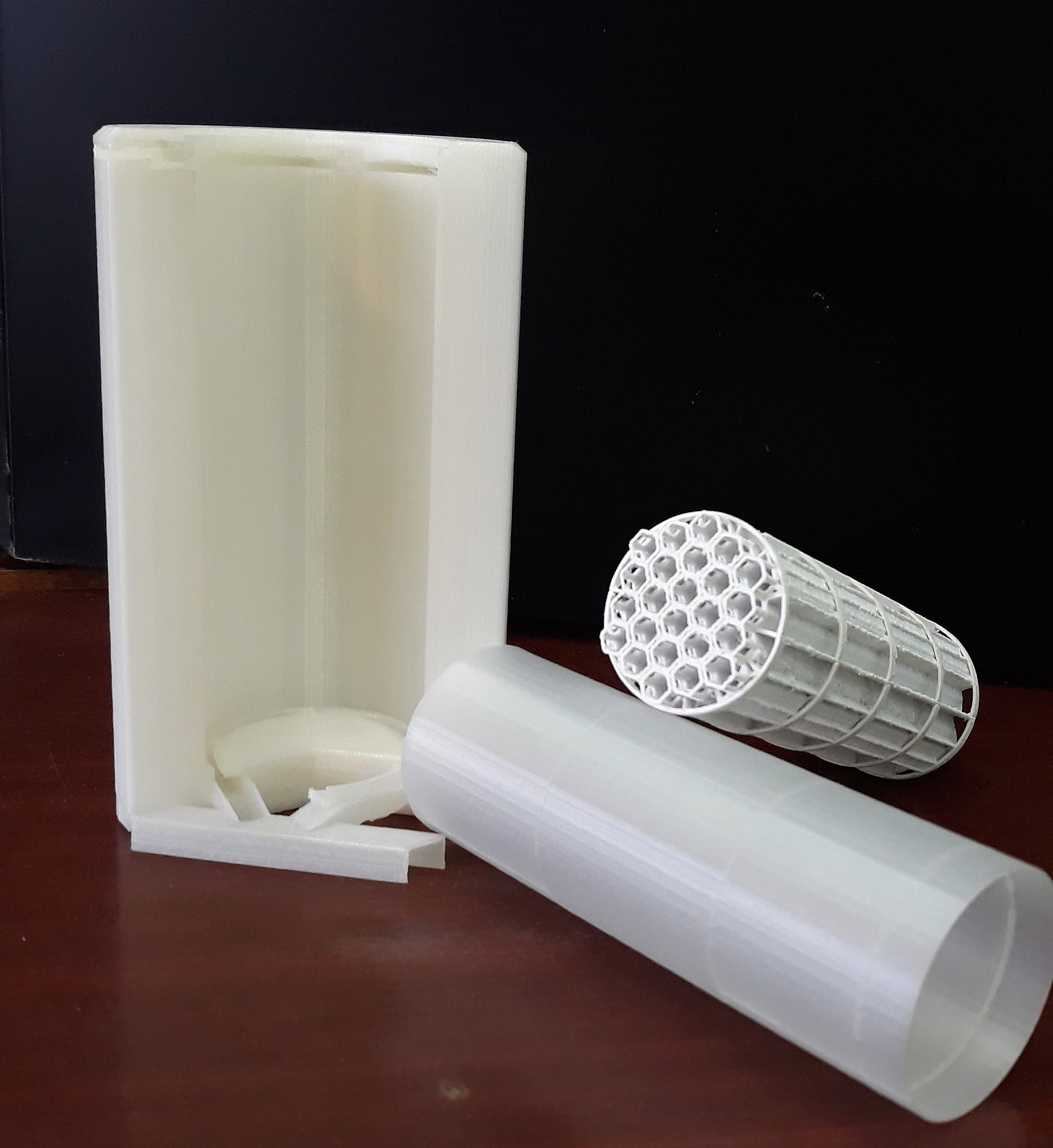 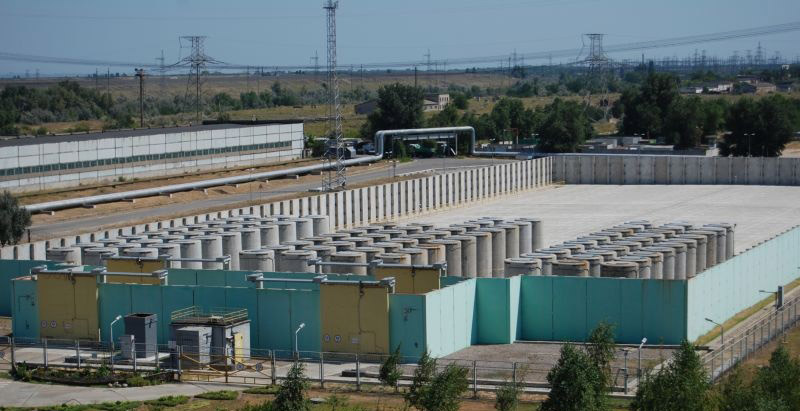 60
Заходи, організовані факультетом
Науковий семінар кафедри теплофізики, молекулярної фізики та енергоефективності
«Інновації в науці»
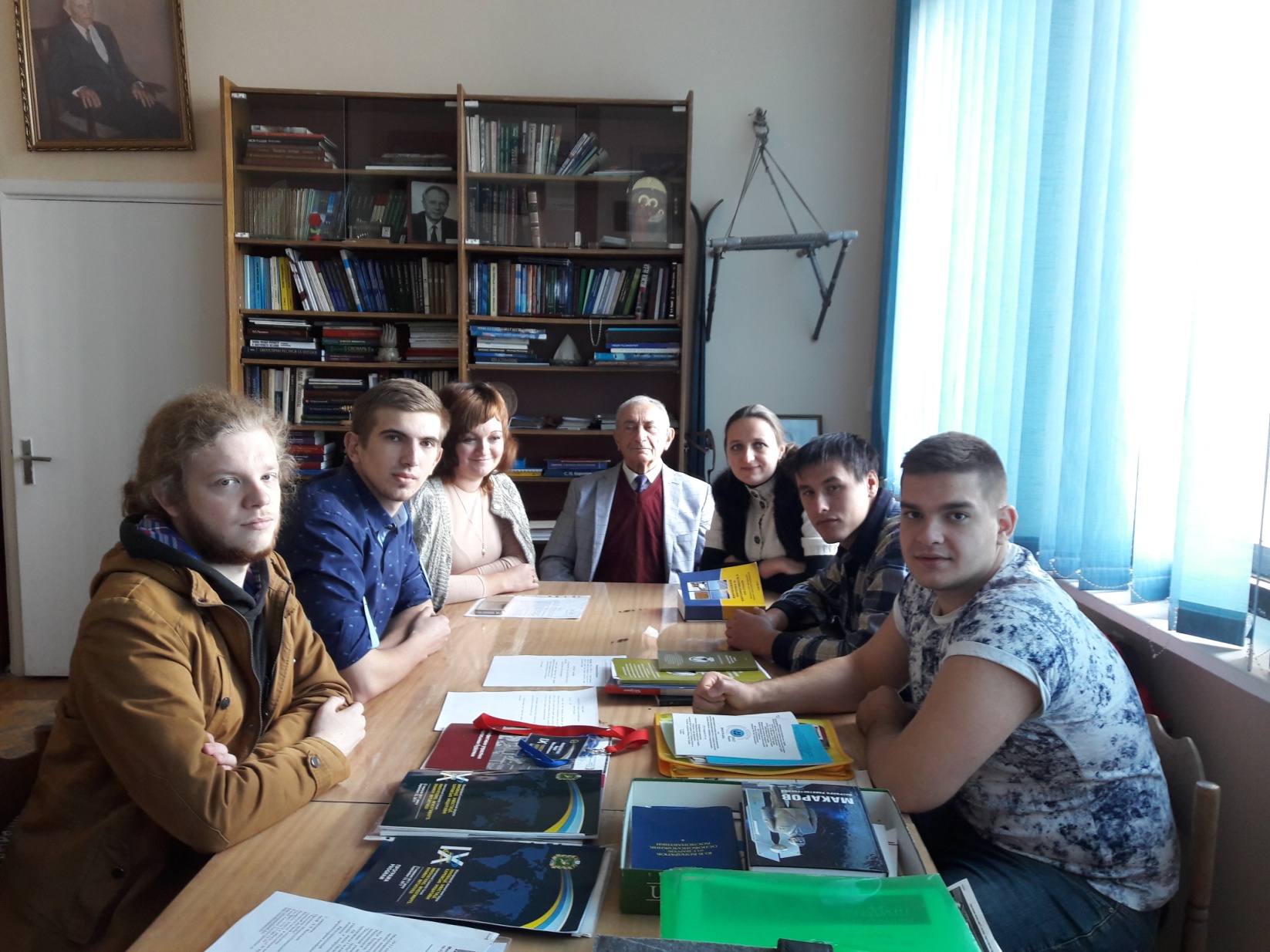 61
Заходи, організовані факультетом
Науковий семінар кафедри теплофізики, молекулярної фізики та енергоефективності
«Захист інформації в енергетичній галузі України»
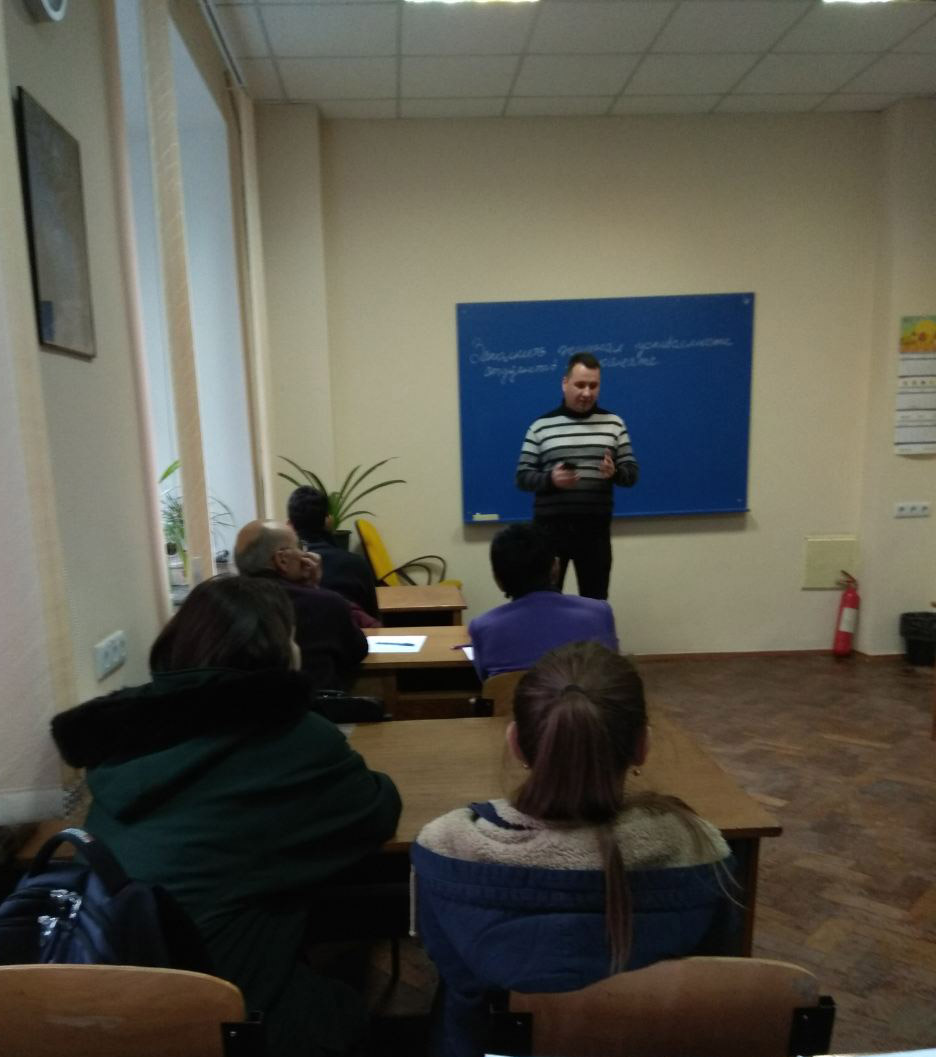 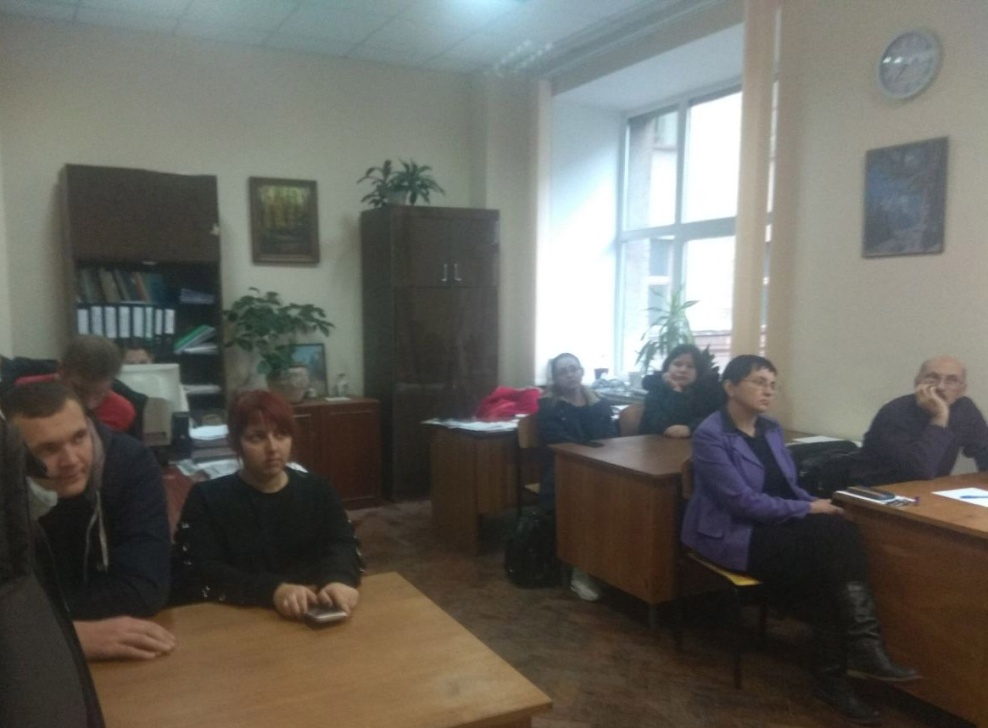 62
Заходи, організовані факультетом
Науковий семінар кафедри теплофізики, молекулярної фізики та енергоефективності
«Використання упорядкованих конвективних структур для вдосконалення технологічних процесів»
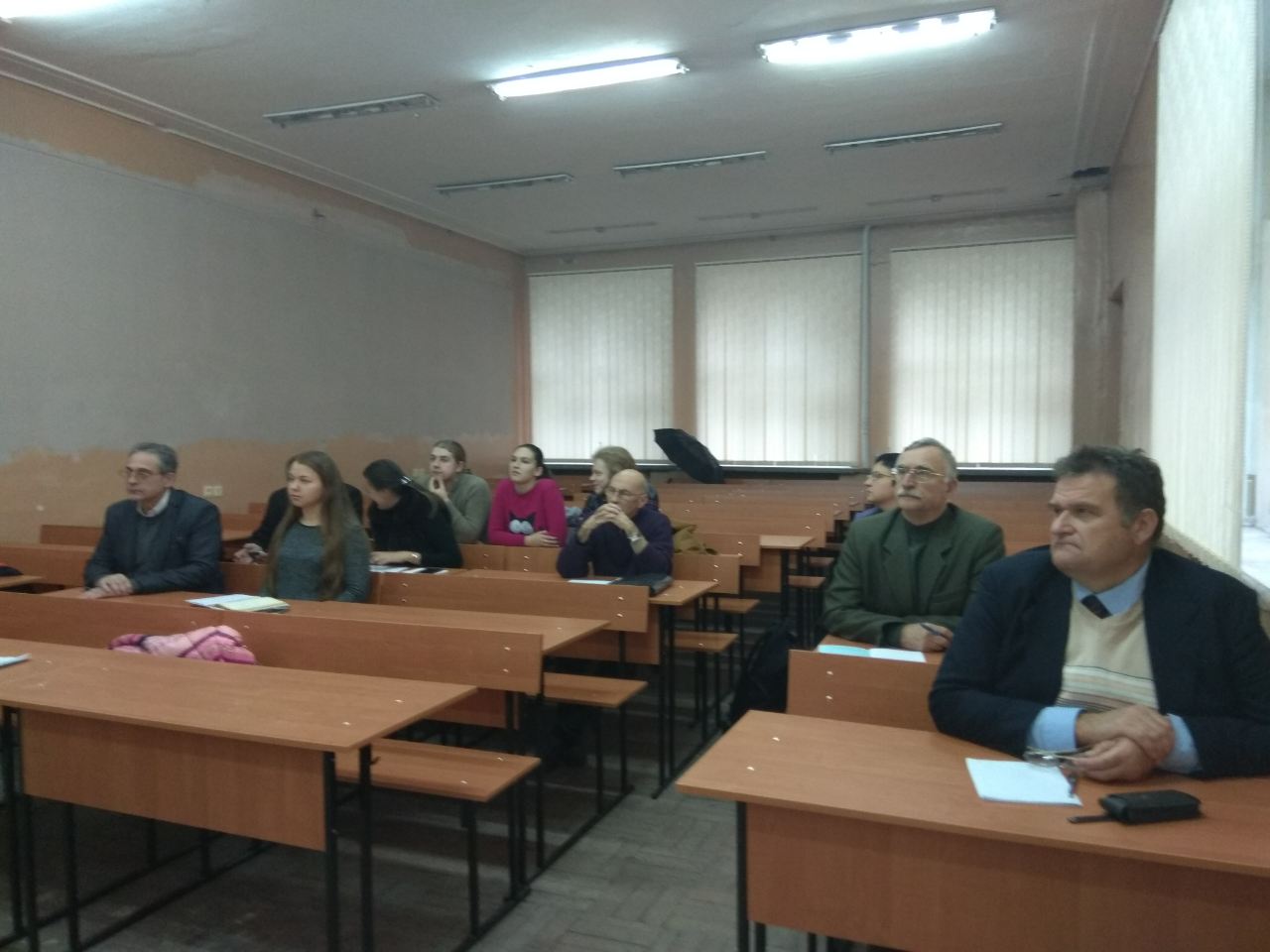 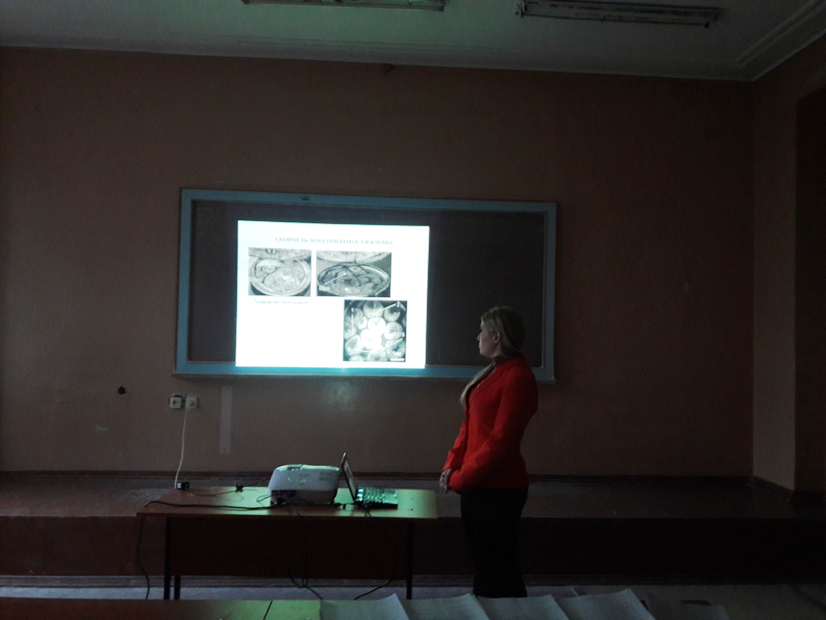 63
Заходи, організовані факультетом
Науковий семінар-практикум кафедри теплофізики, молекулярної фізики та енергоефективності
«Сучасне теплообмінне обладнання»
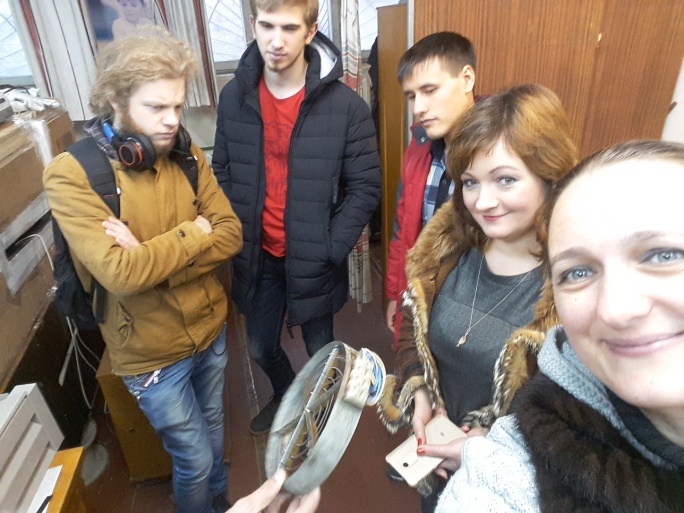 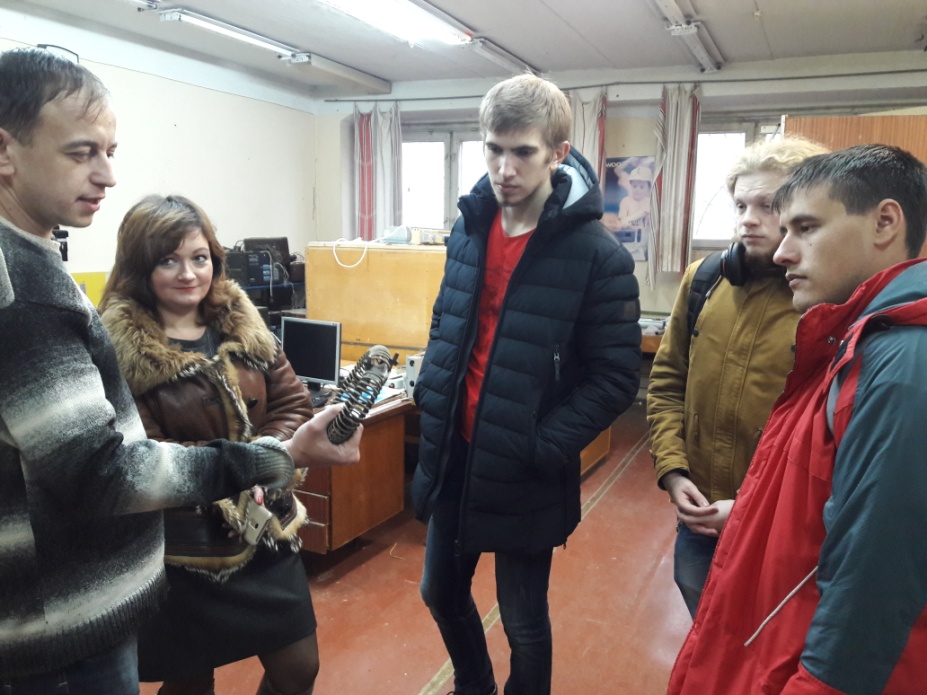 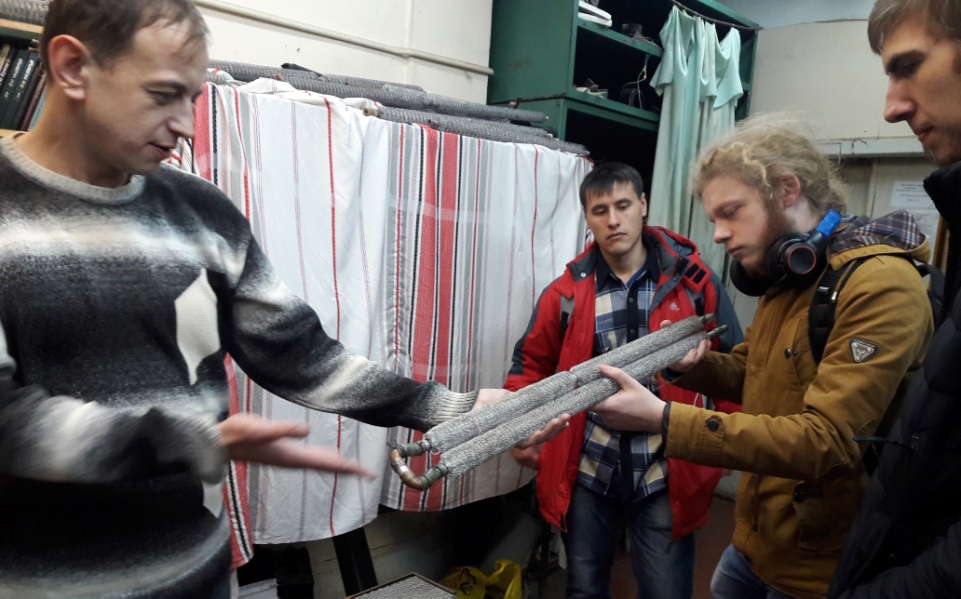 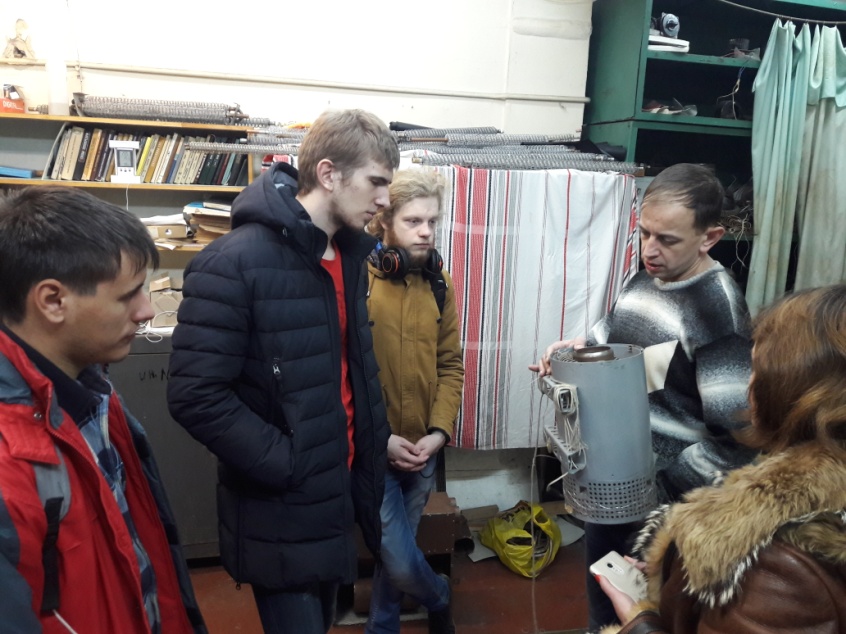 64
Заходи, організовані факультетом
Екскурсія для студентів до ПАТ «Турбоатом» – 2 жовтня
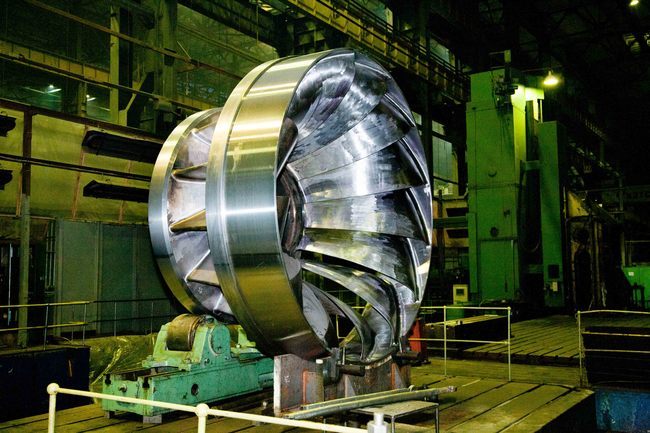 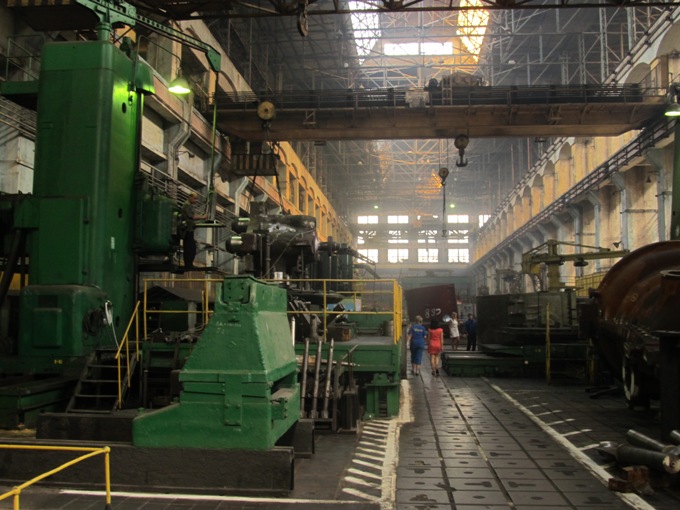 65
Заходи, організовані факультетом
Екскурсія для студентів до 
науково-дослідного Інституту астрономії – 10 жовтня
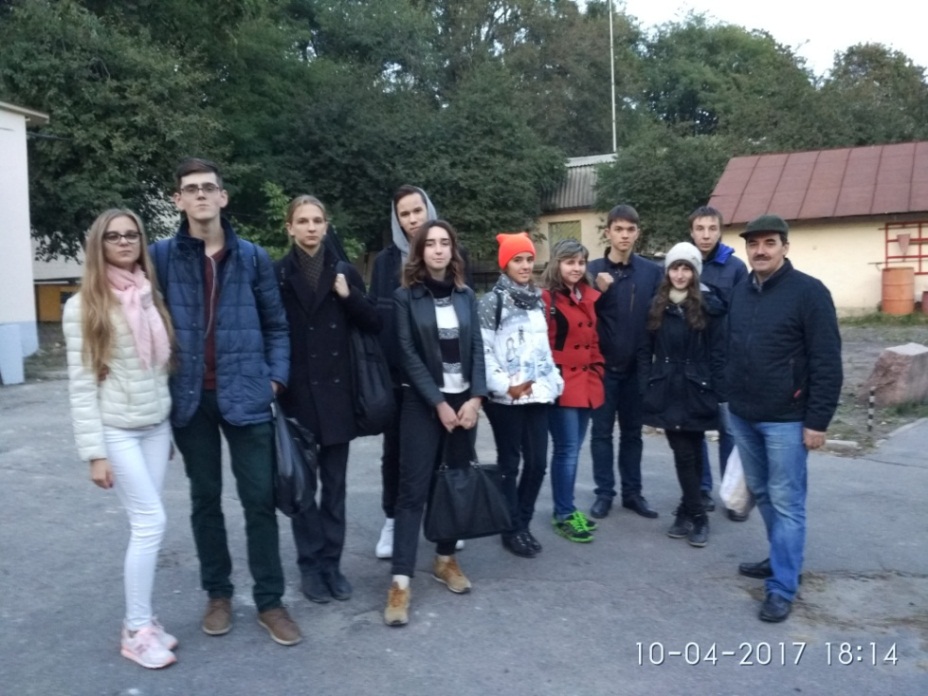 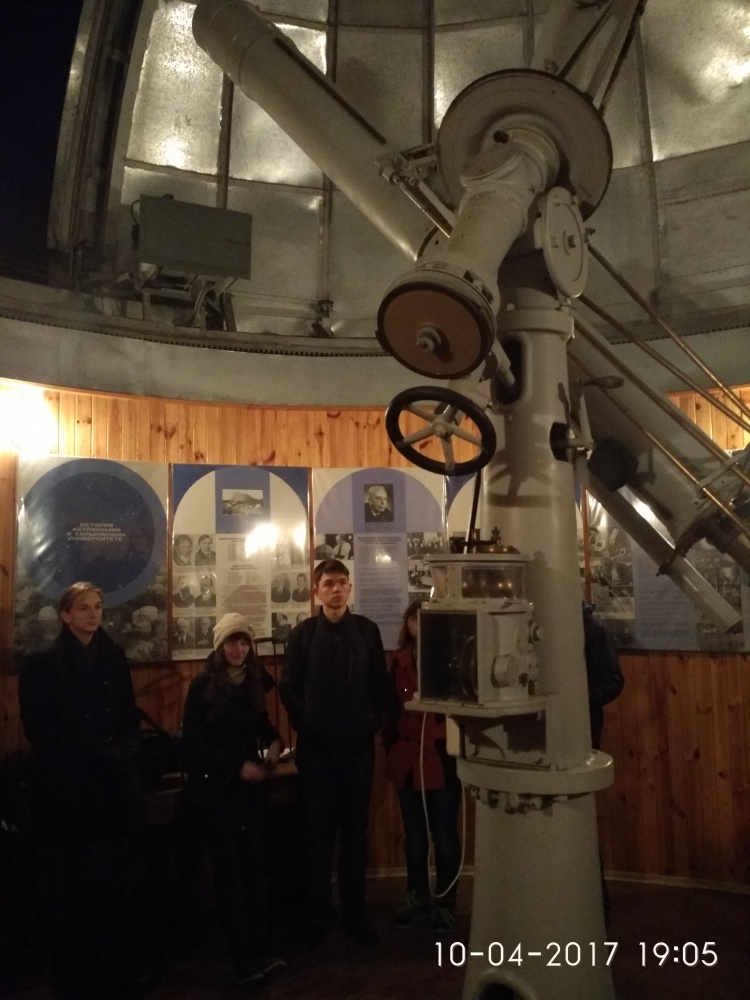 66
Заходи, організовані факультетом
Виїзний практичний семінар "Харківська ТЕЦ-5 - сучасна енергогенеруюча компанія" – 31 травня 2018
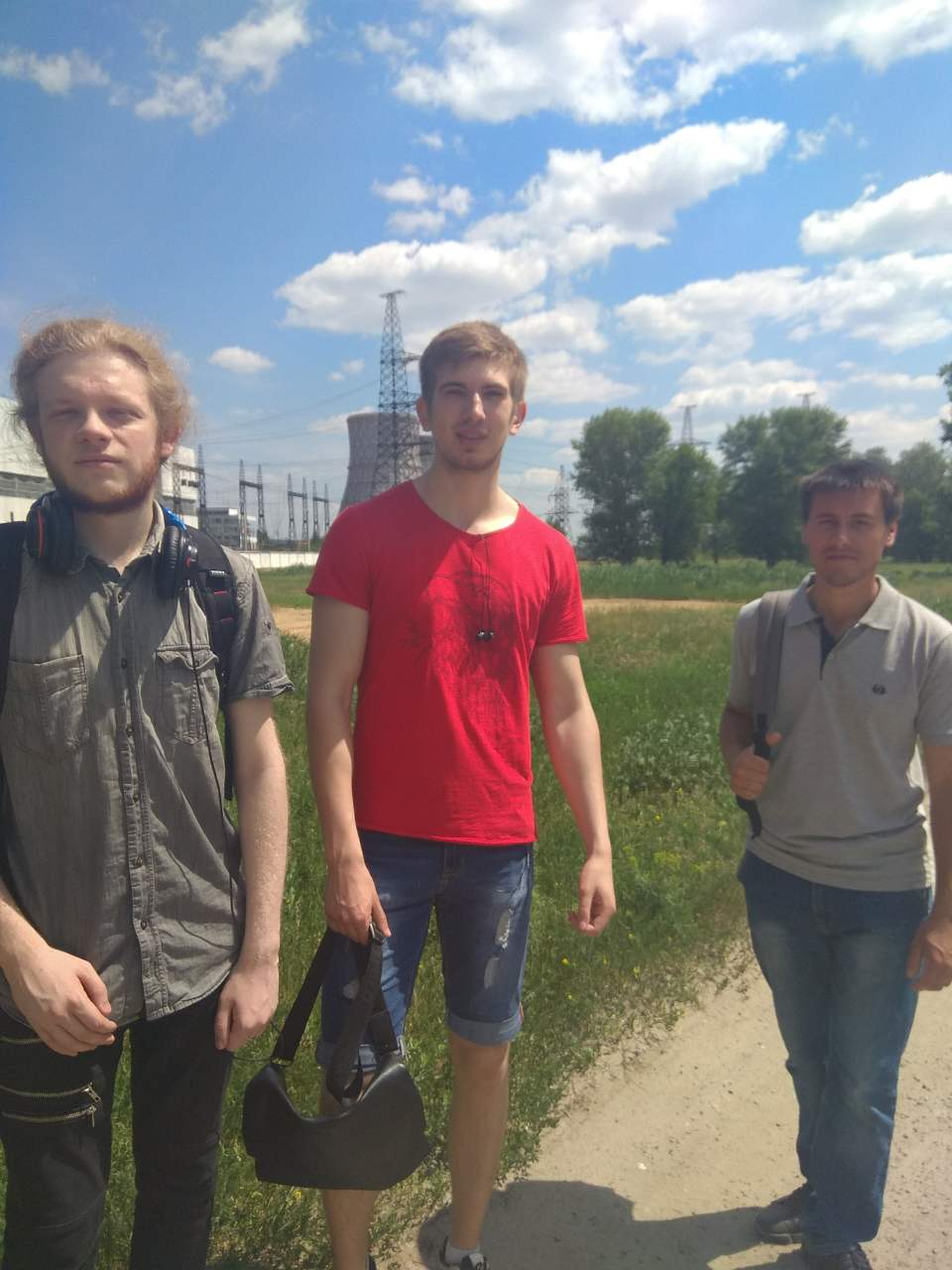 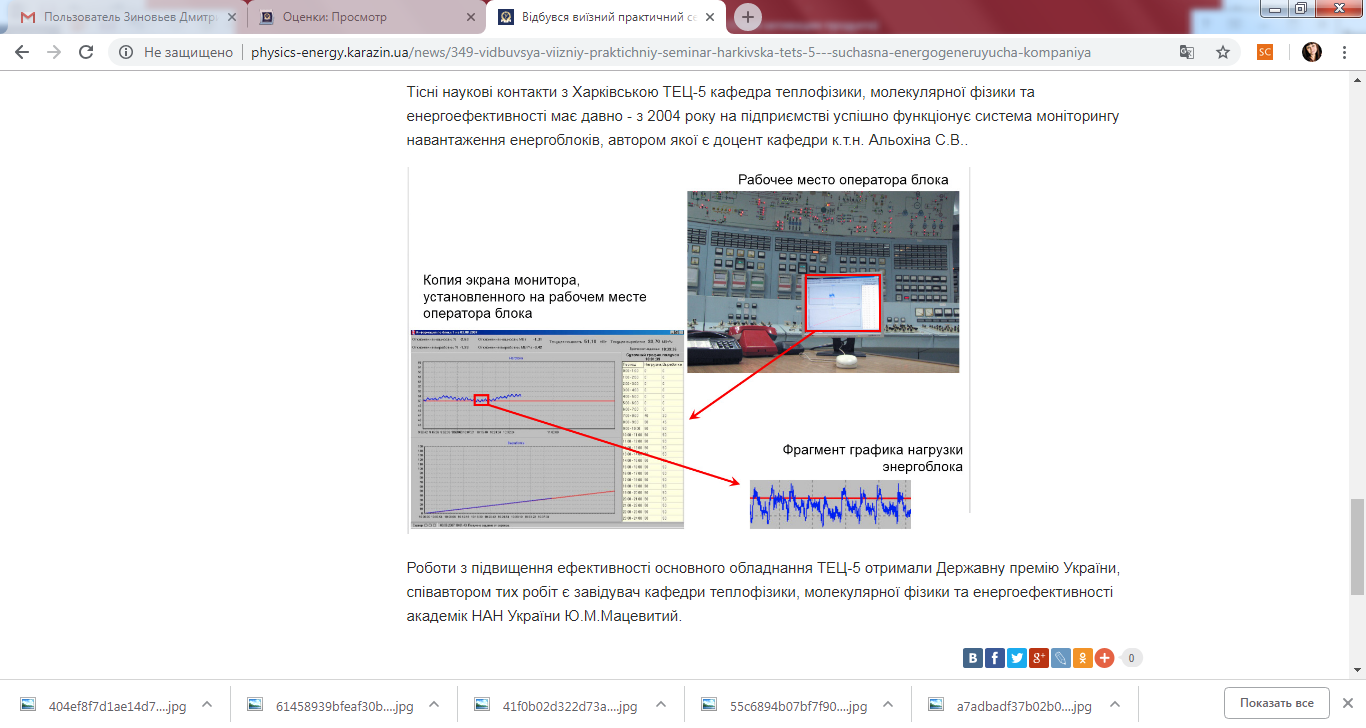 67
Заходи, організовані факультетом
Виїзний практичний семінар "ДП Завод "Електроважмаш": сучасні енергетичні технології у виробництві" - 5 червня 2018
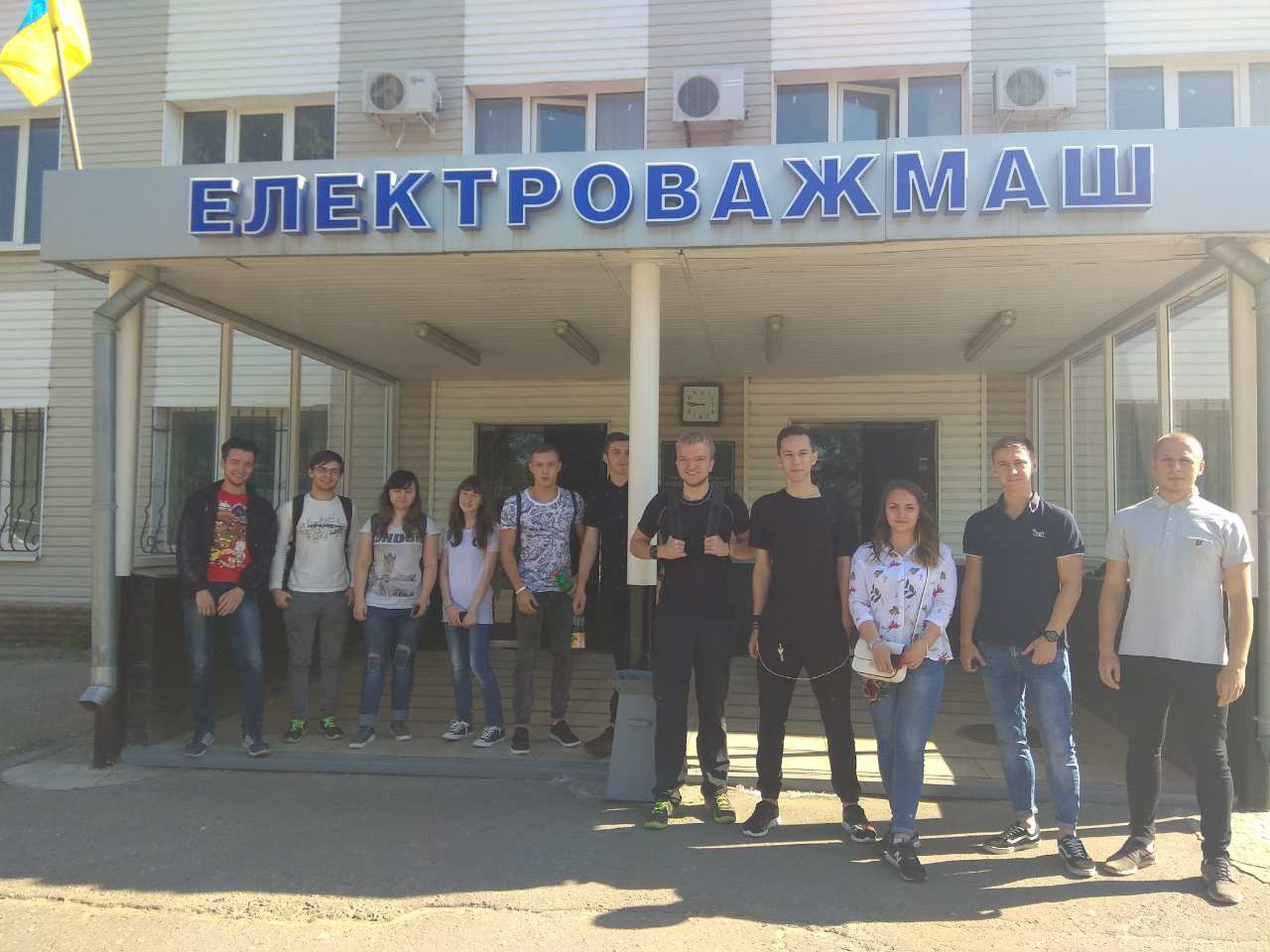 68
Загальноуніверситетські заходи, в яких активно приймав участь ФЕФ
День відкритих дверей – 5 листопада
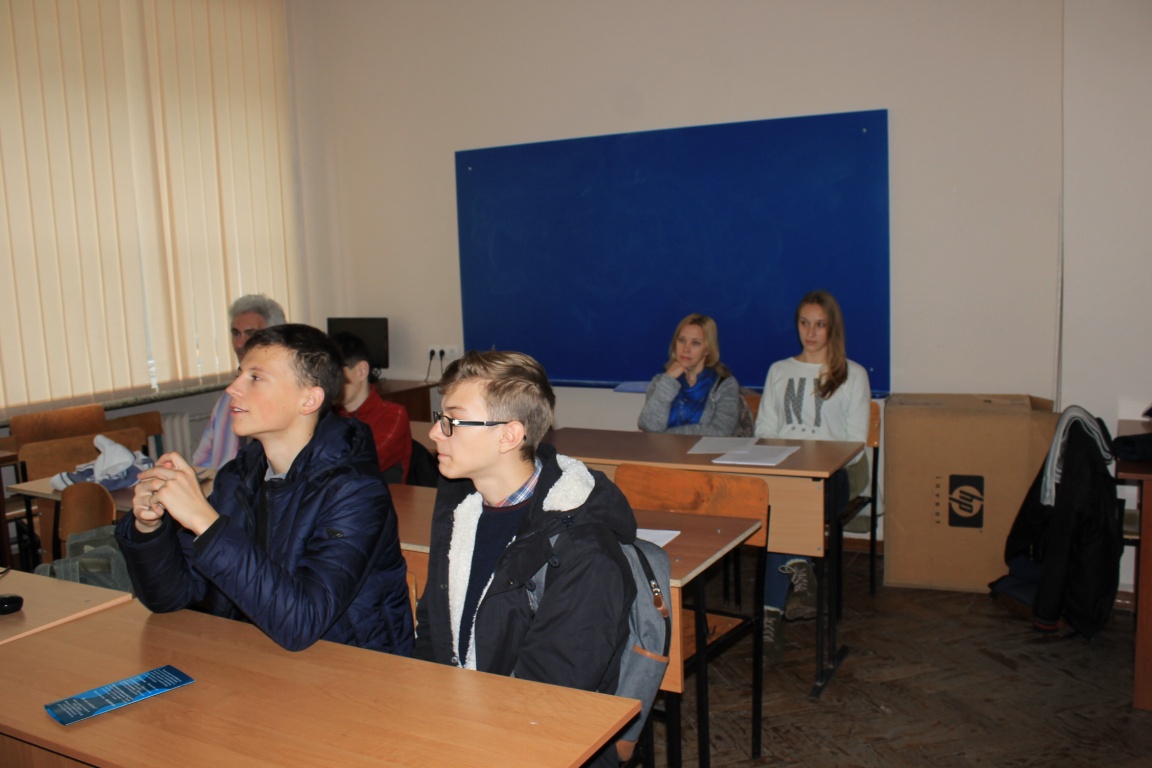 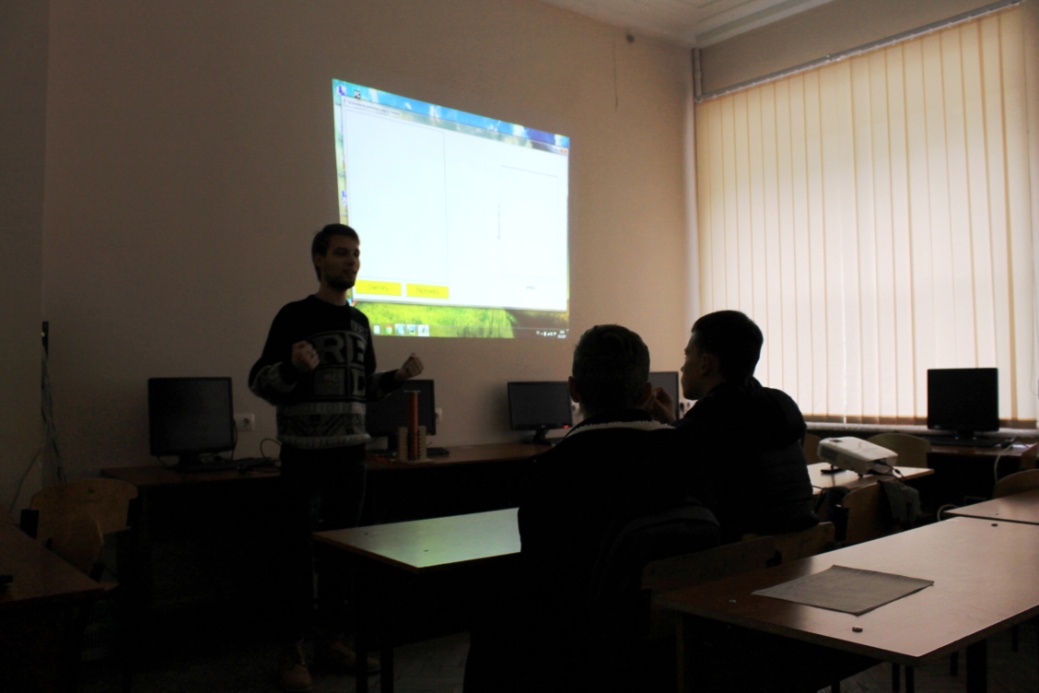 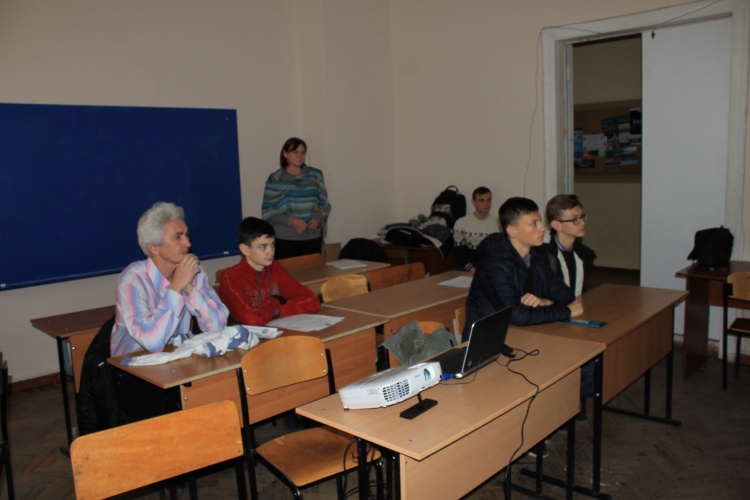 69
Загальноуніверситетські заходи, в яких активно приймав участь ФЕФ
Участь в проведенні міських і обласних олімпіадах, турнірах юних фізиків
Всеукраїнська олімпіада університету з фізики
Турнір юних фізиків та раціоналізаторів
70
Загальноуніверситетські заходи, в яких активно приймав участь ФЕФ
Пересувна виставка цікавої науки Каразінського університету 
(Богодухів, Первомайський, Лозова, Дергачі)
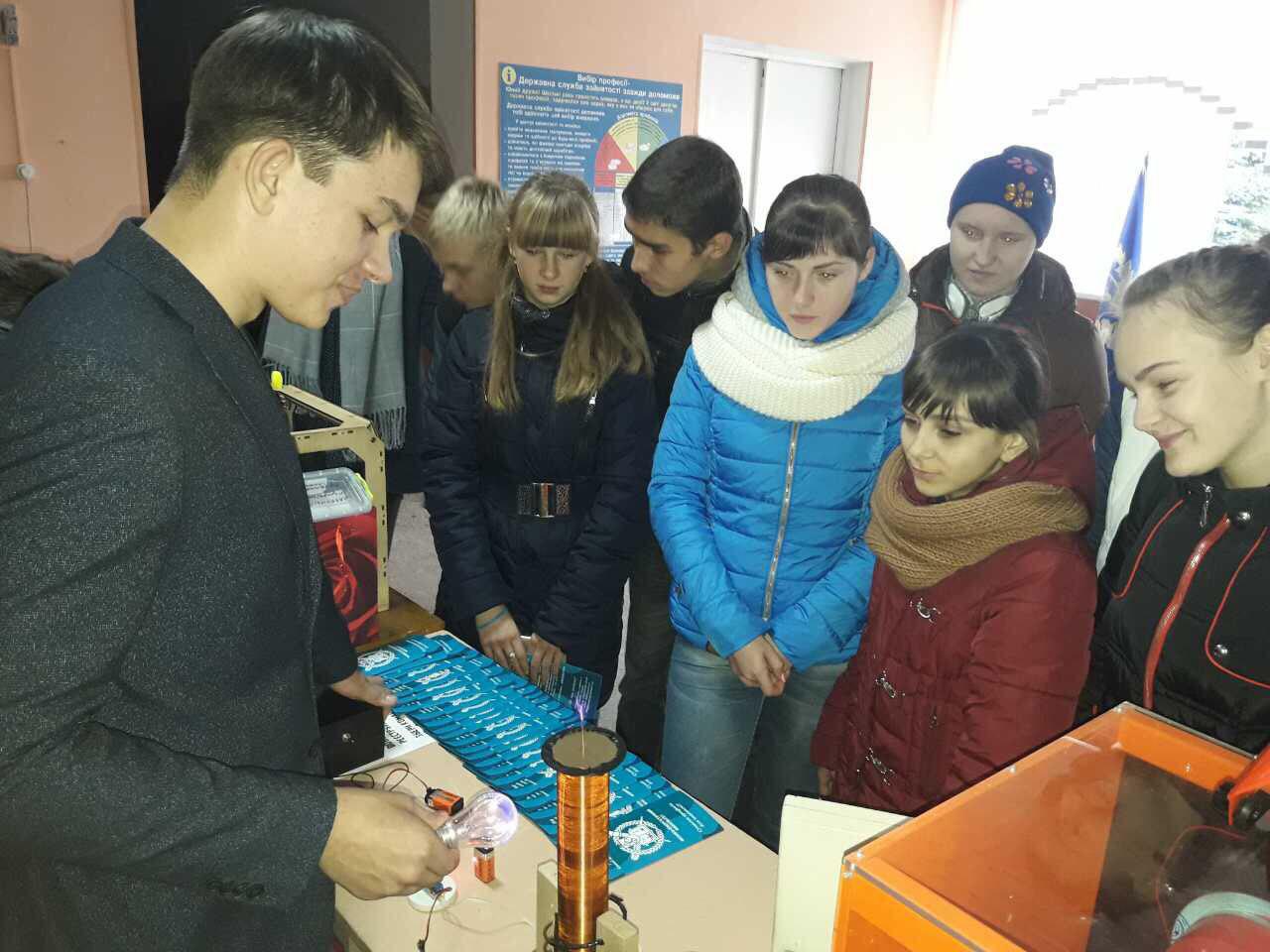 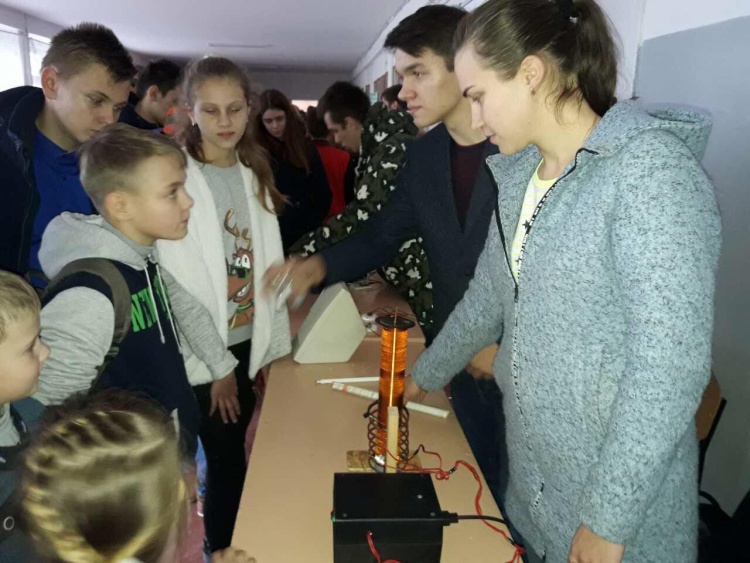 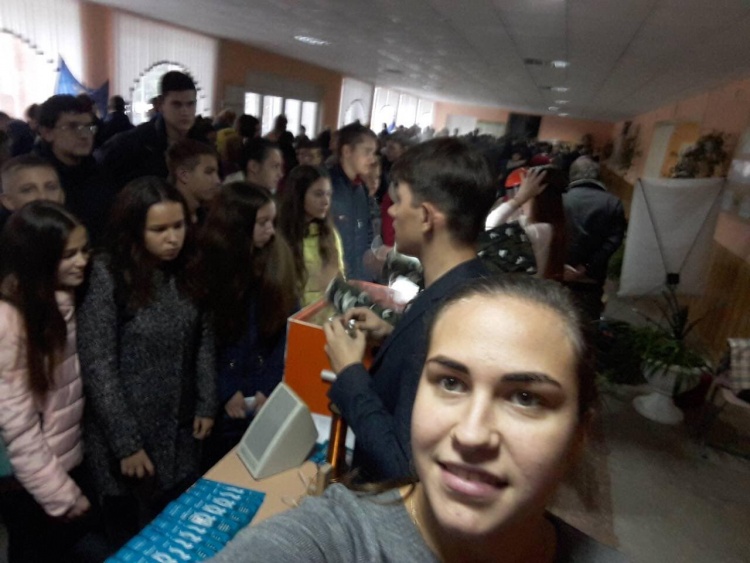 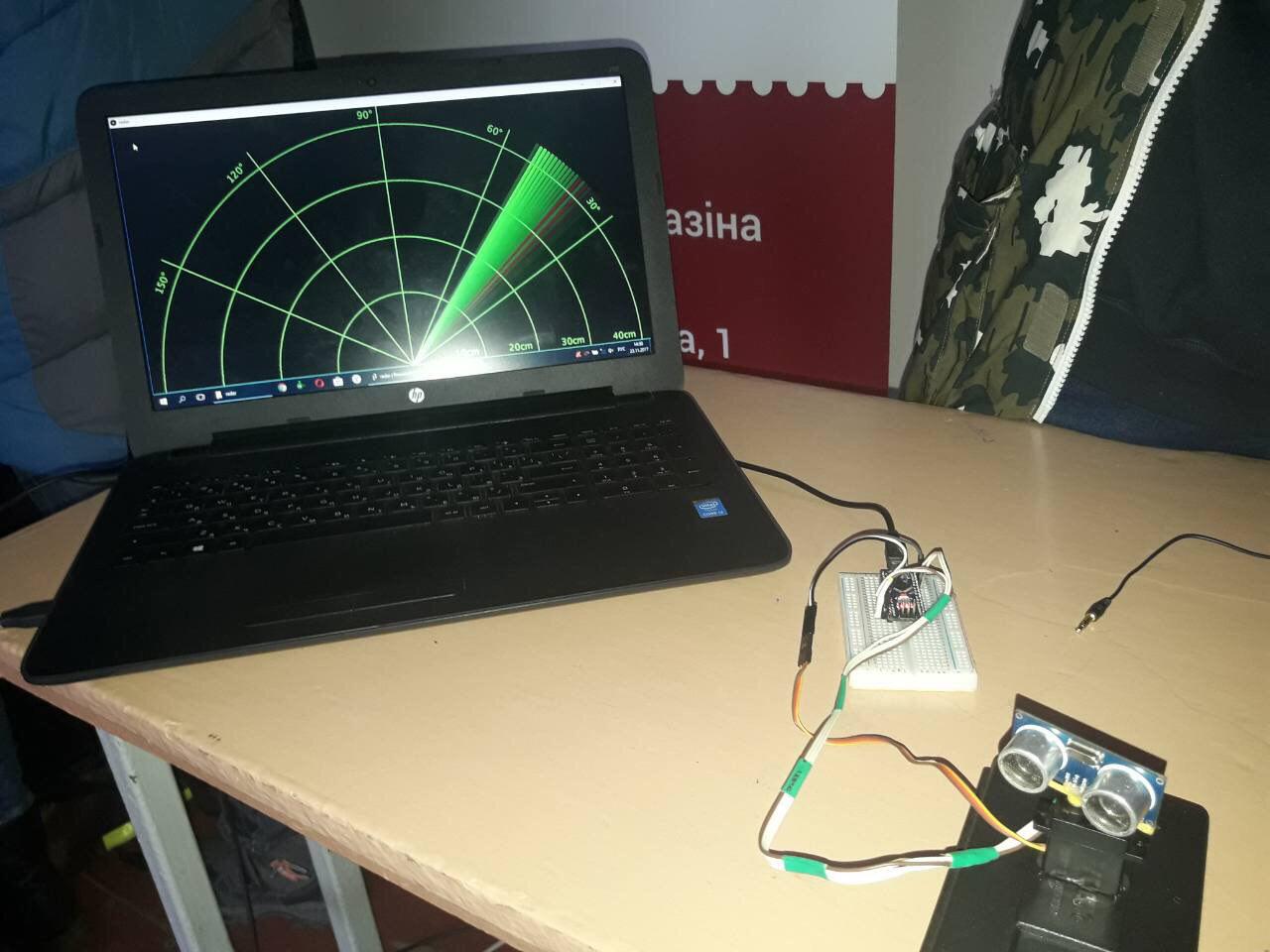 71
Загальноуніверситетські заходи, в яких активно приймав участь ФЕФ
З 20 по 22 квітня 2018 року представники факультету у складі пересувної виставки Каразінського університету відвідали місто Житомир
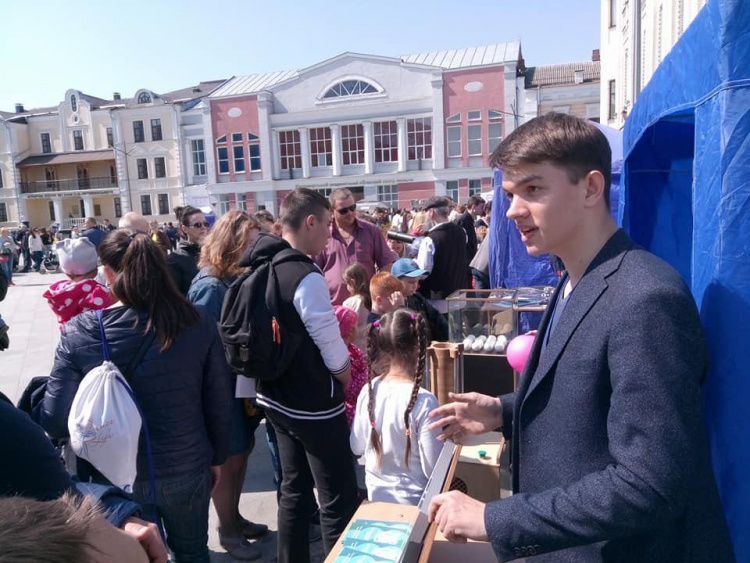 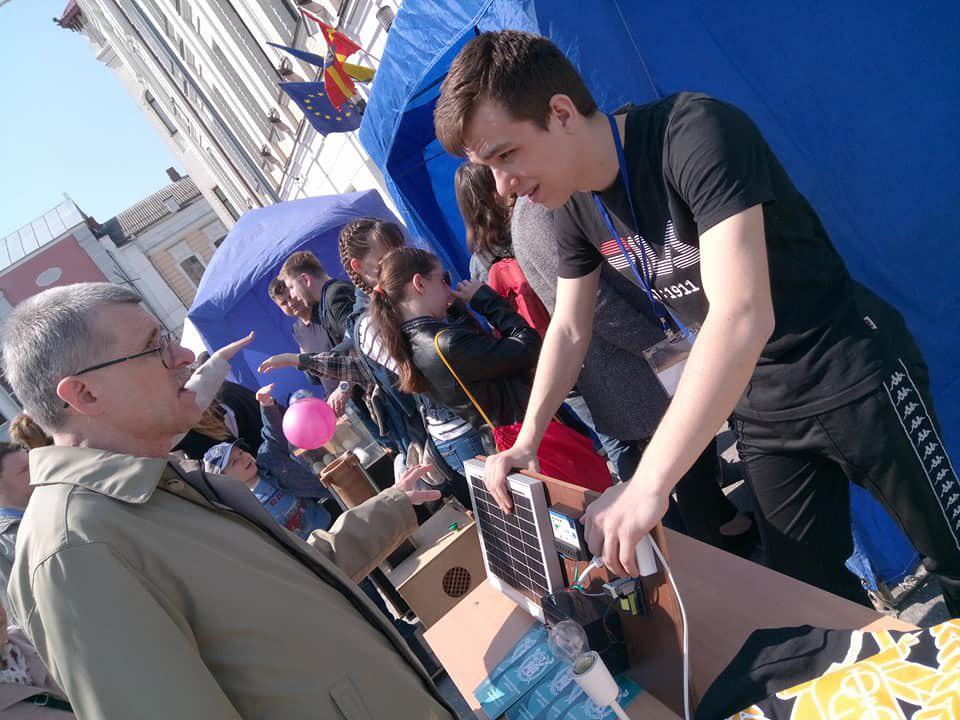 72
Загальноуніверситетські заходи, в яких активно приймав участь ФЕФ
Виставка в навчальному центрі "ЛандауЦентр" на тему «Сонячна енергетика» – 12 травня 2018
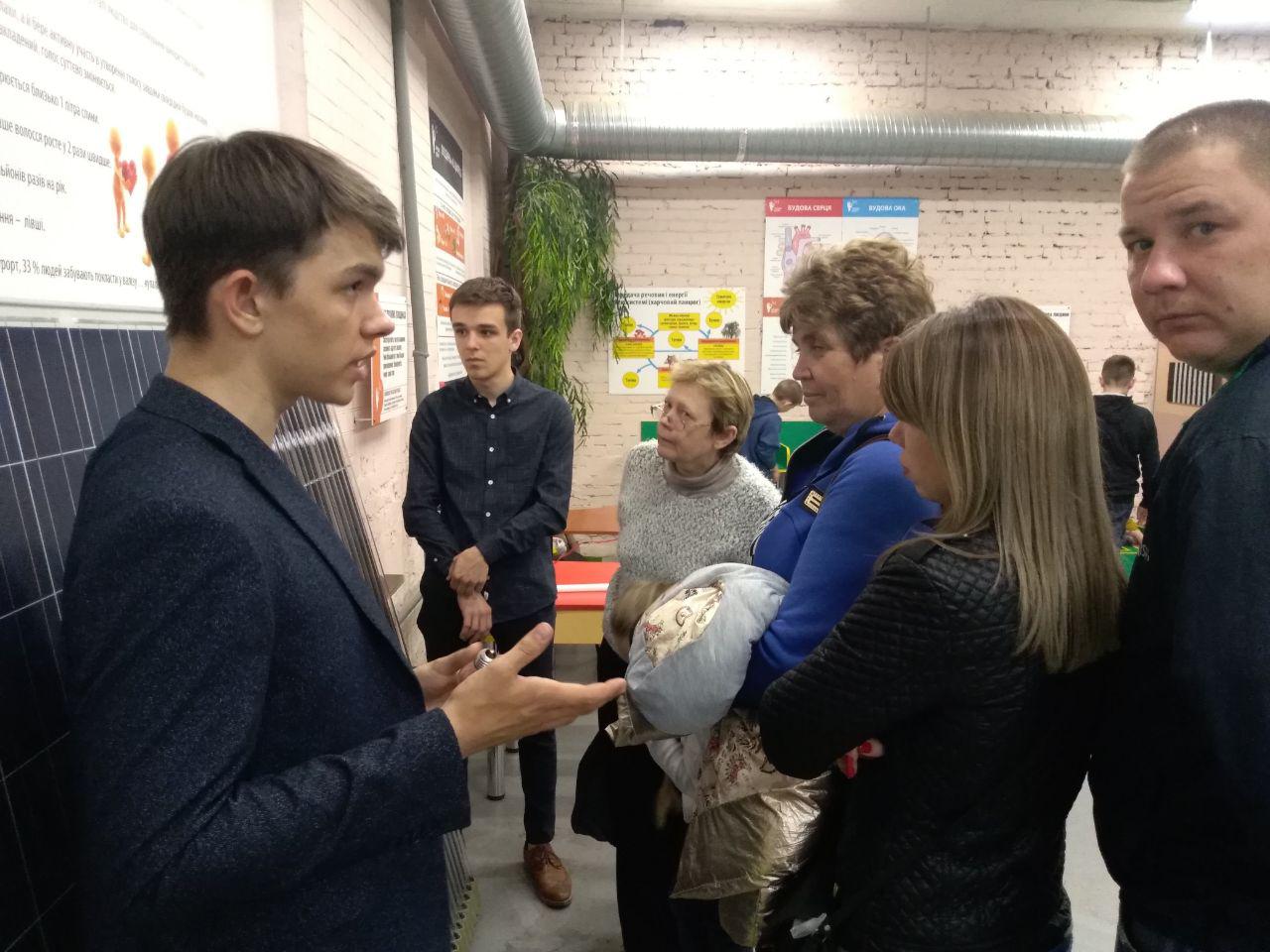 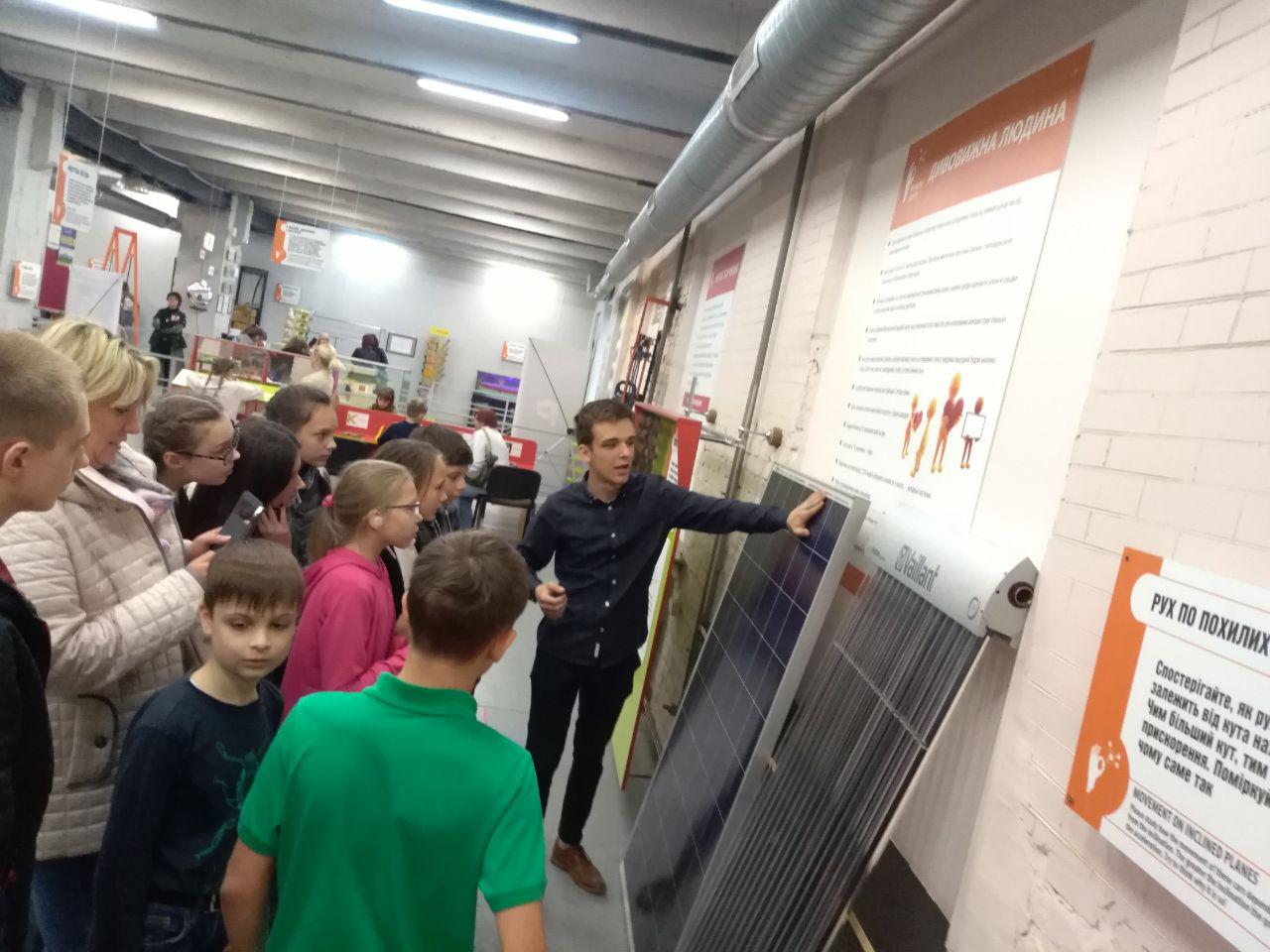 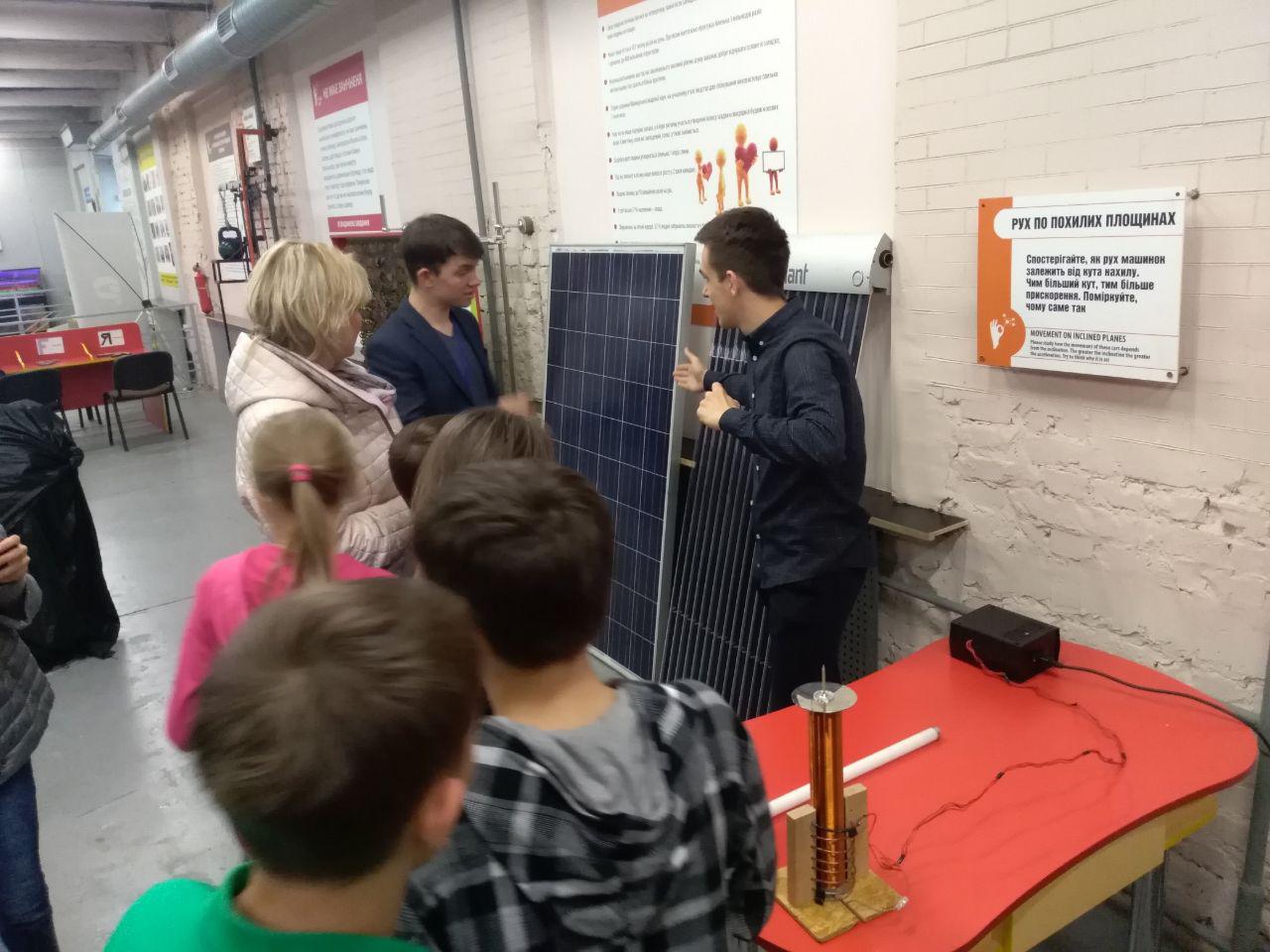 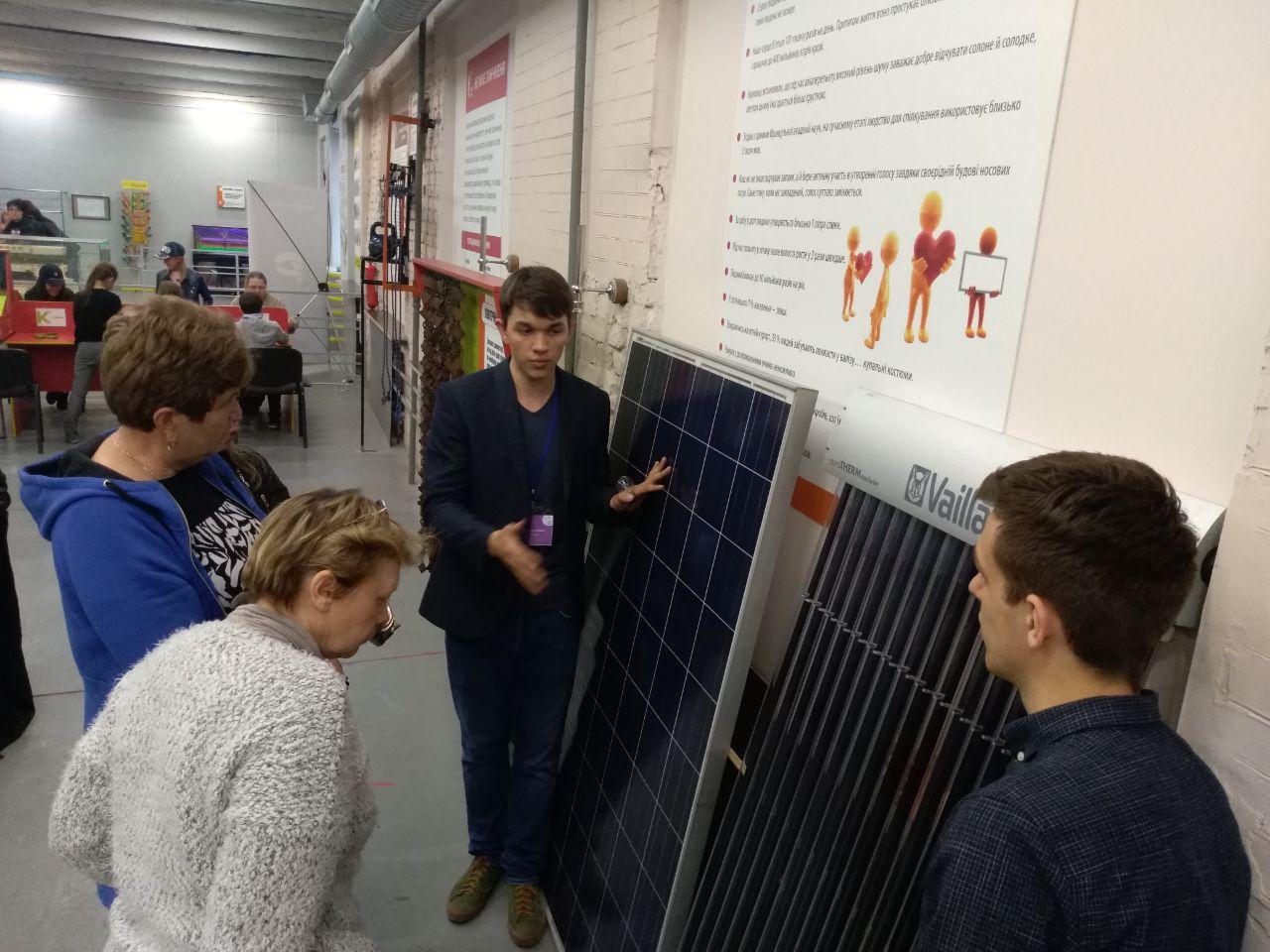 73
Заходи, організовані факультетом
Квест-турнір для 10-11 класів «Енергетичний штурм» – 2 грудня
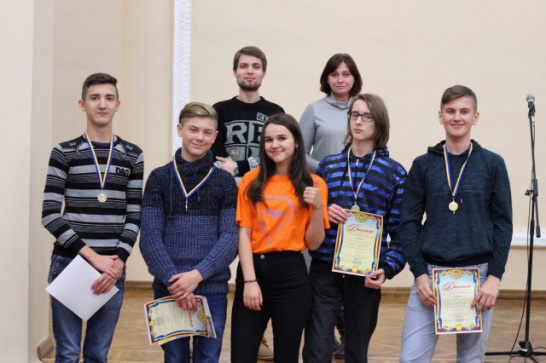 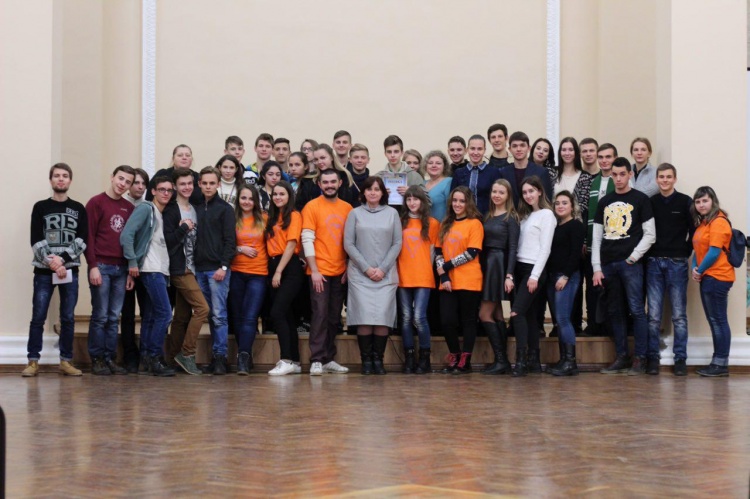 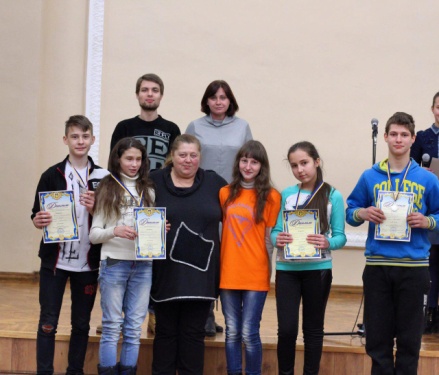 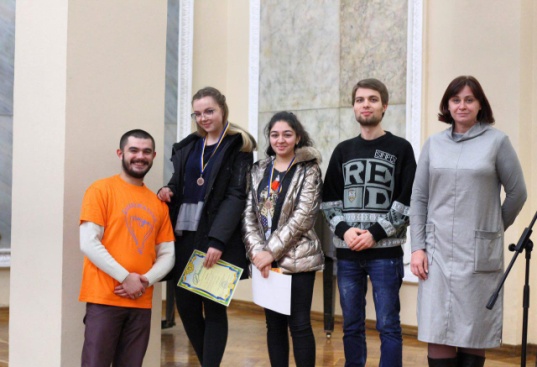 74
Заходи, організовані факультетом
Візити до середніх навчальних закладів міста та області
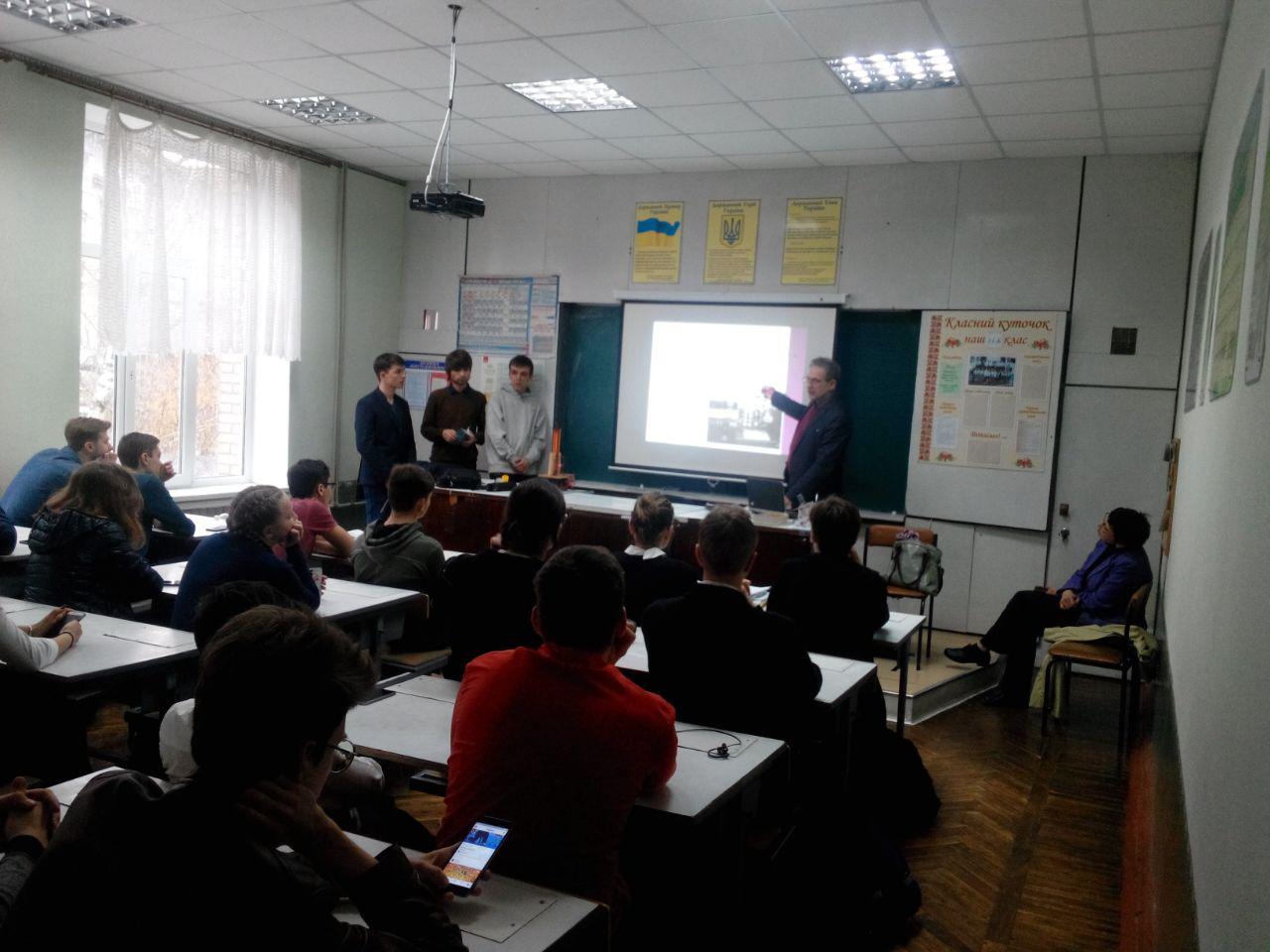 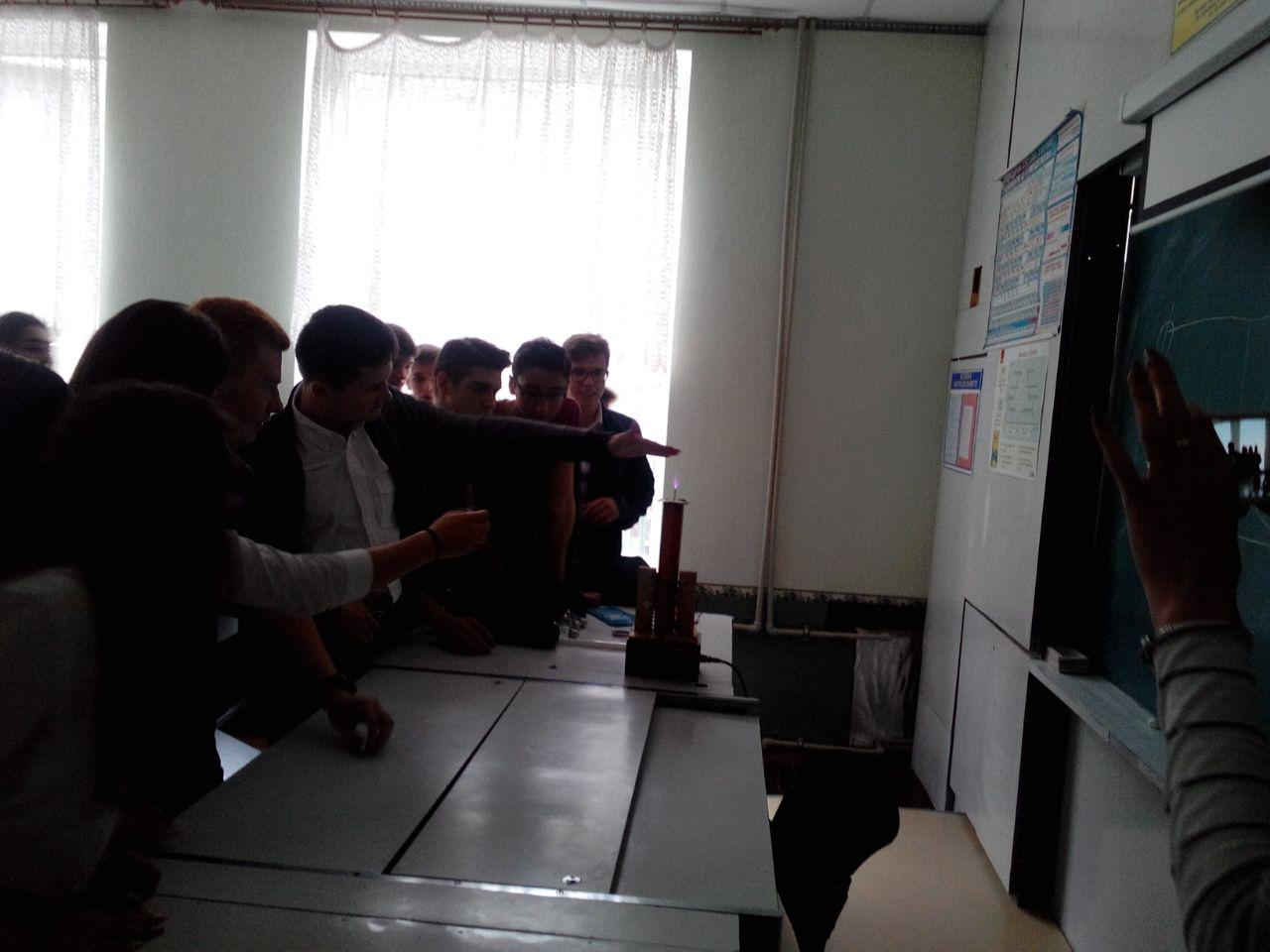 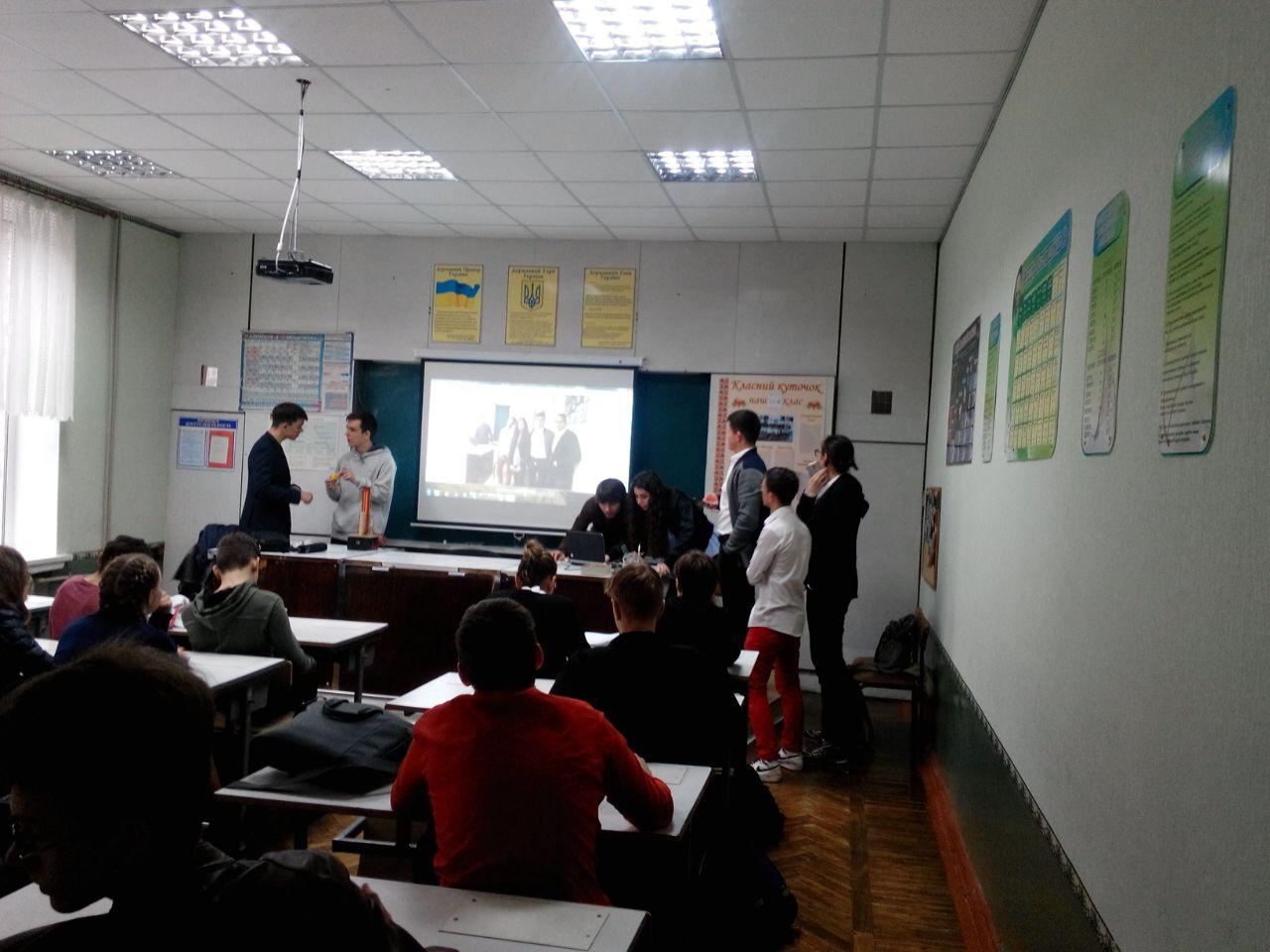 75
Заходи, організовані факультетом
Семінар для школярів
«Сонячна енергетика - фотоелектричні та колекторні установки» 
(Кудрявцев І.М.)
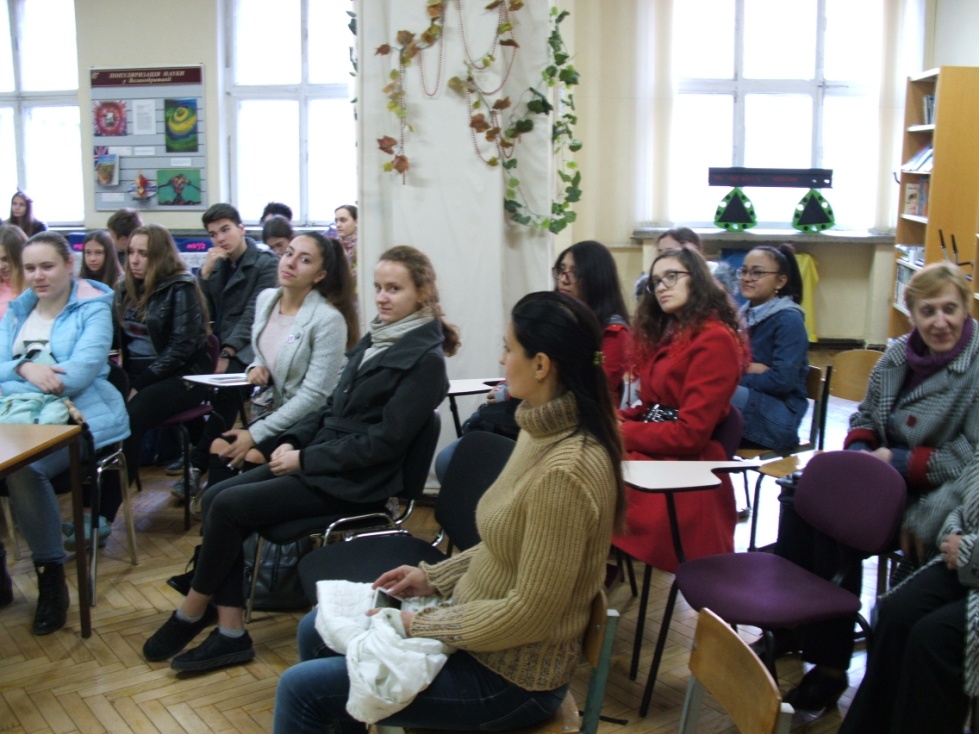 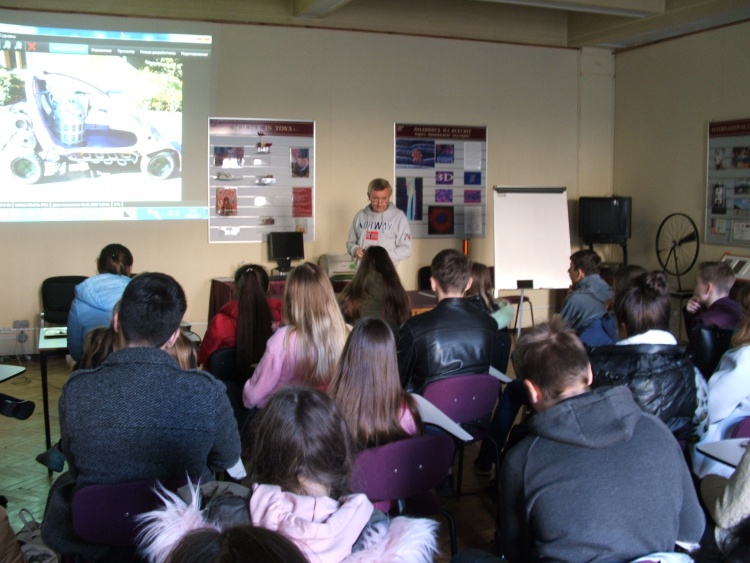 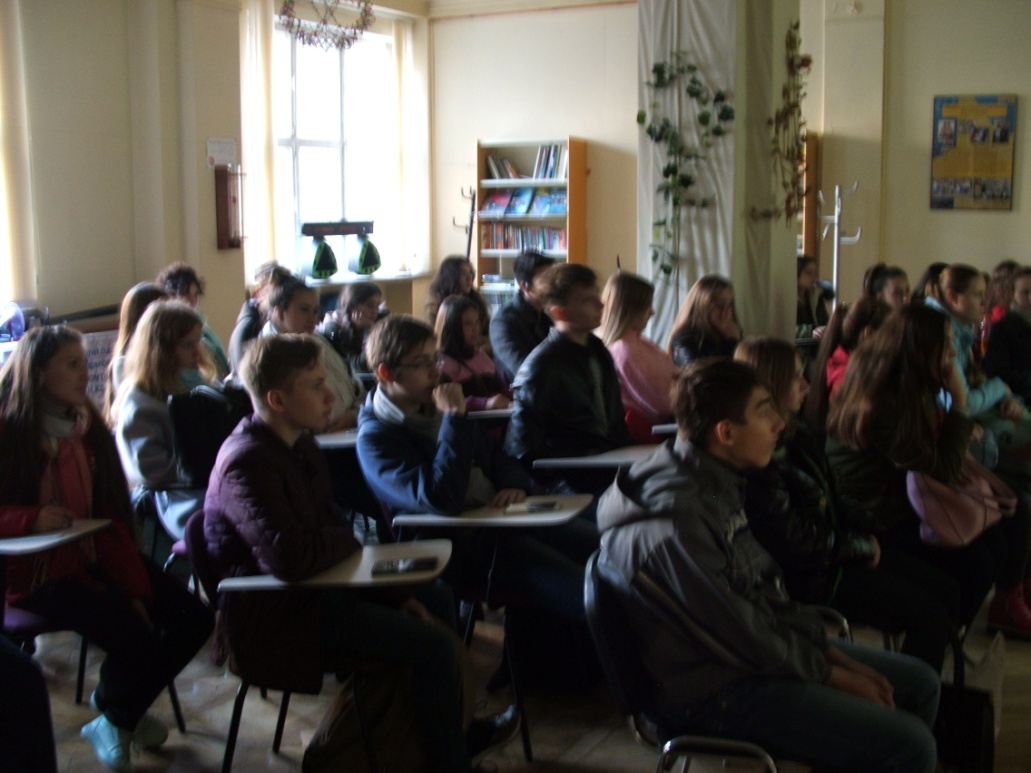 76
Заходи, організовані факультетом
Семінар для школярів
«Інформаційні технології в фізиці» (Караєв А.О., Протектор Д.О.)
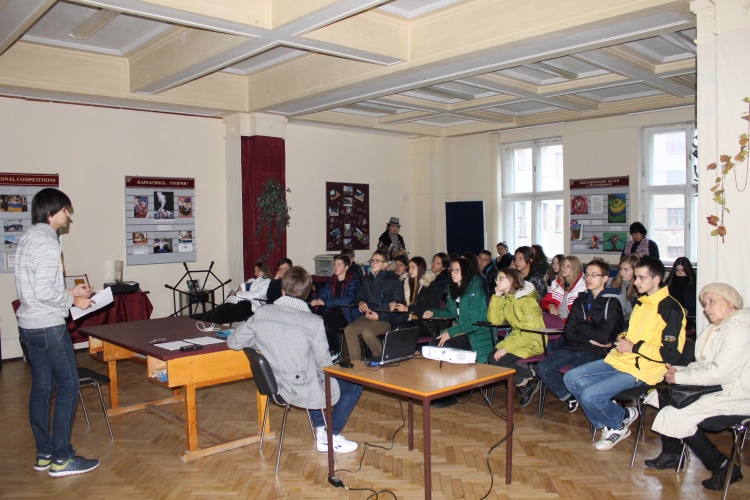 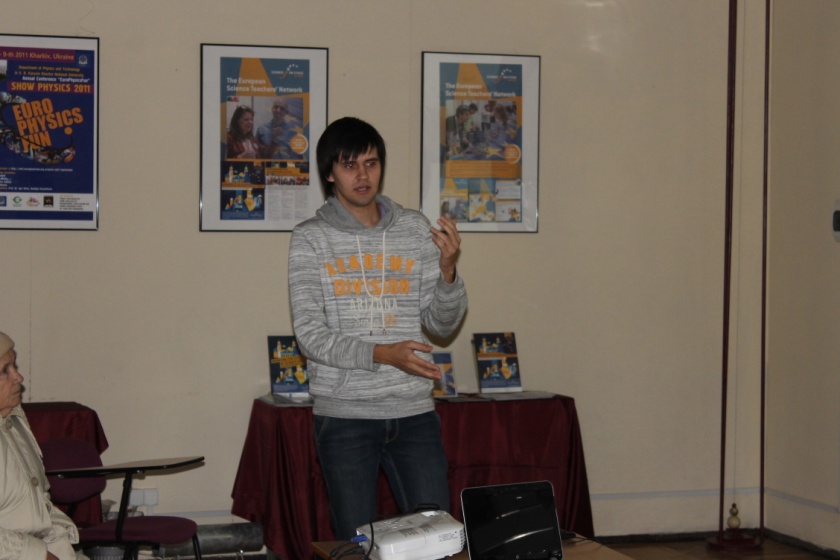 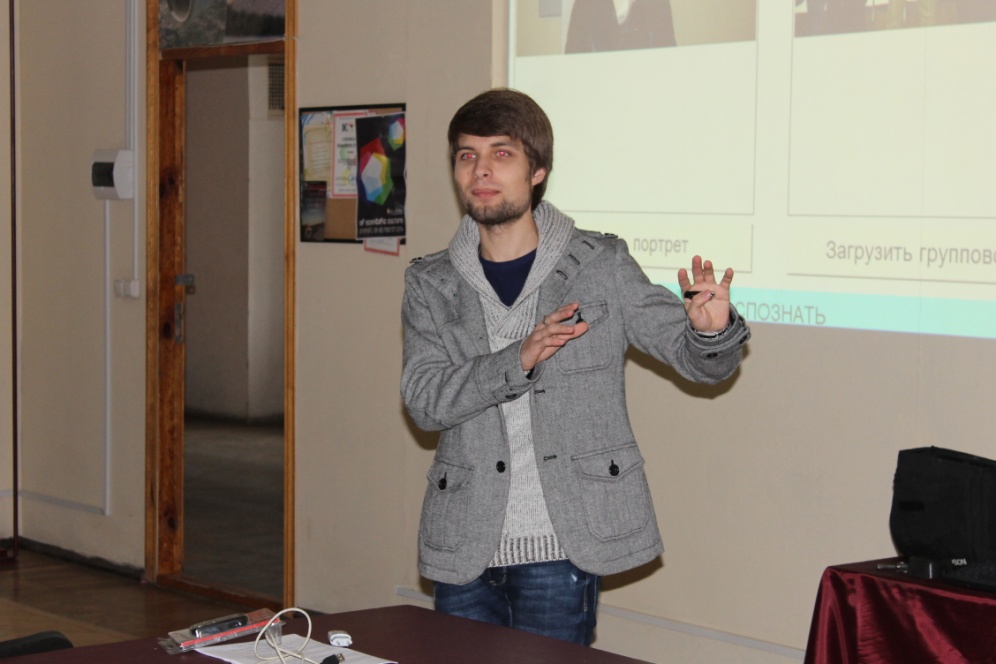 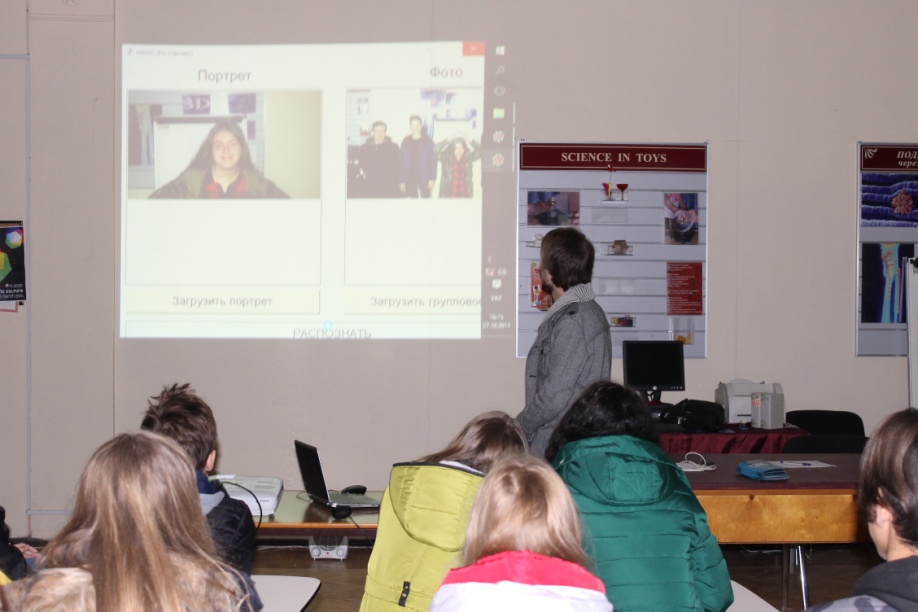 77
Заходи, організовані факультетом
Семінар для вчителів фізики
«Нові фізичні теорії та альтернативна енергетика» (Кудрявцев І.М.)
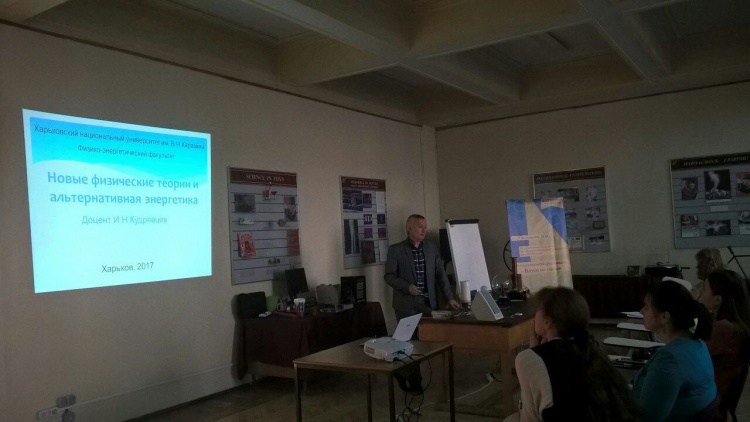 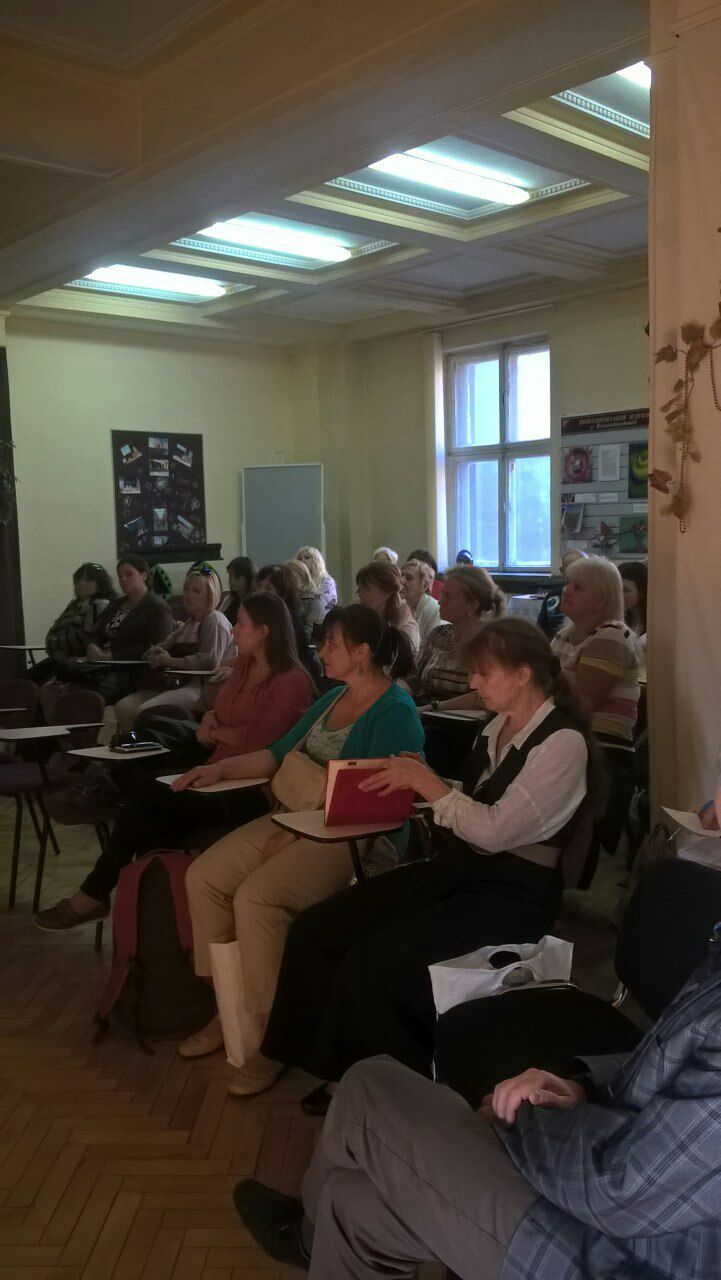 78
Заходи, організовані факультетом
Семінар для вчителів фізики
«Україна: питання зберігання відпрацьованого ядерного палива» (Альохіна С.В.)
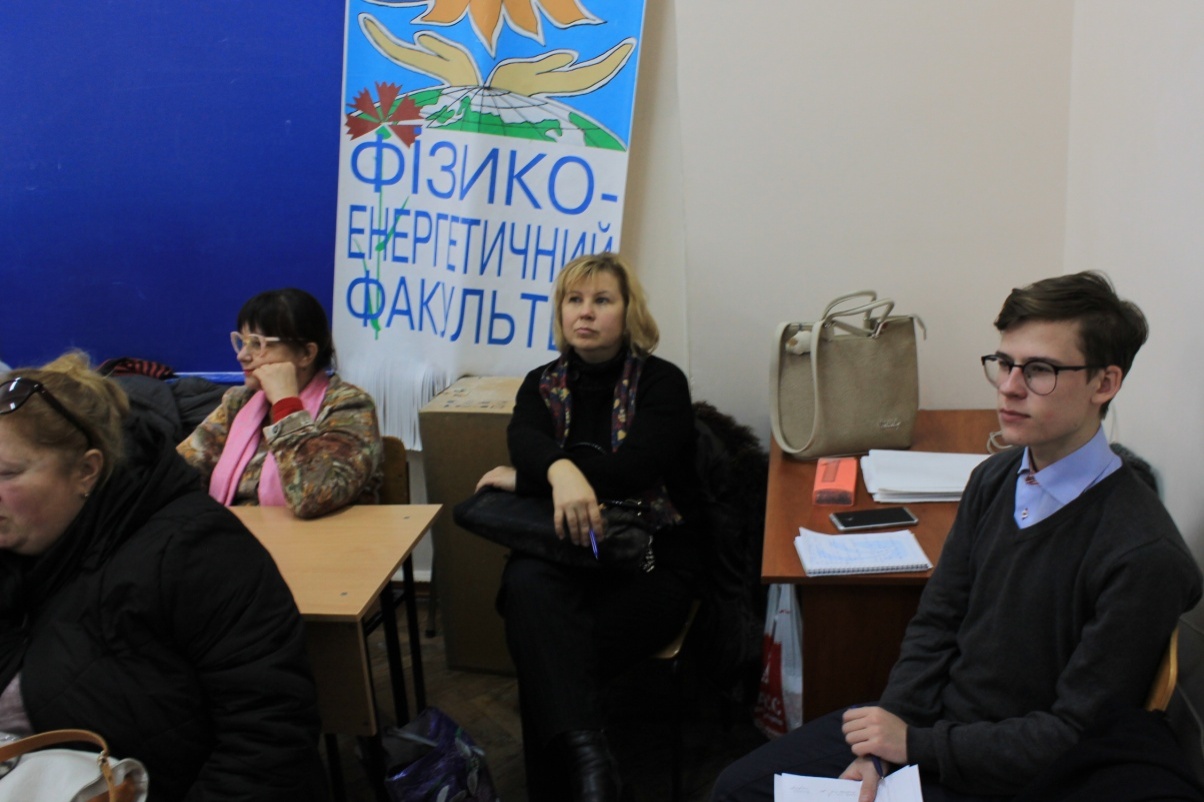 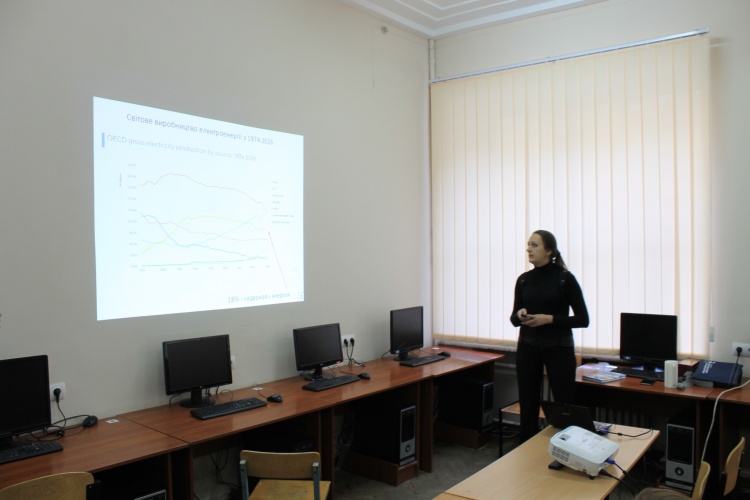 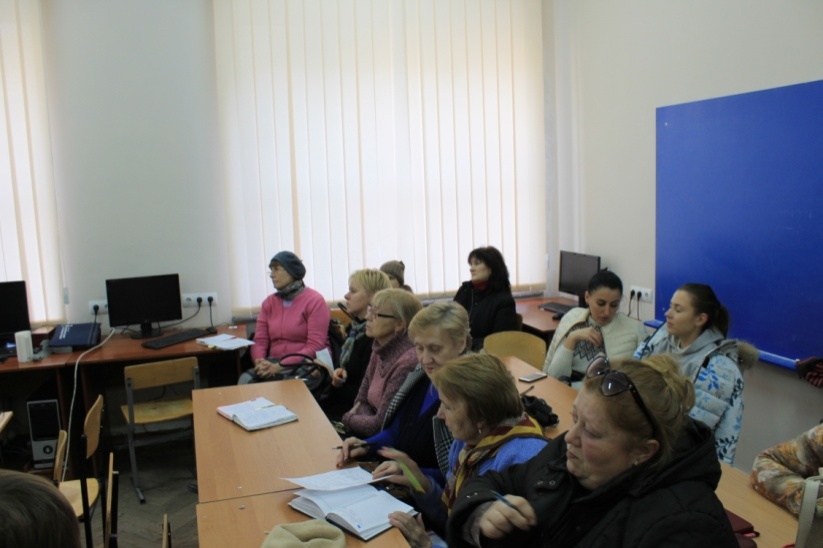 79
Заходи, організовані факультетом
Семінар для вчителів фізики
«Вітроустановки малої потужності і нова концепція малої вітрової енергетики» (Ткаченко В.І.)
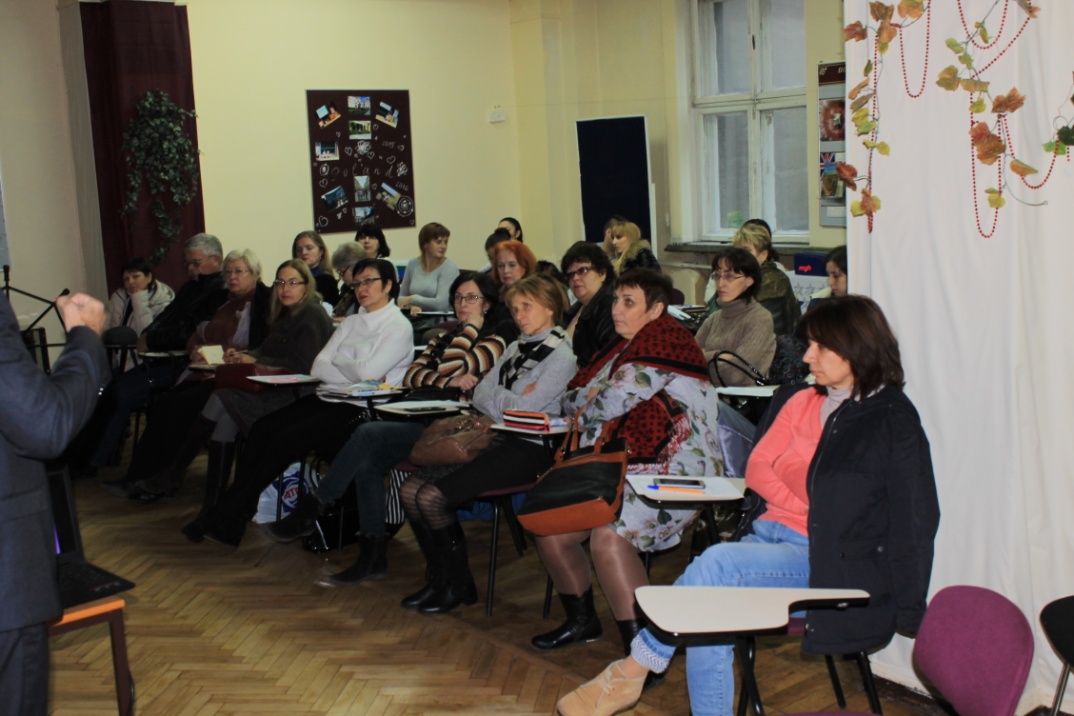 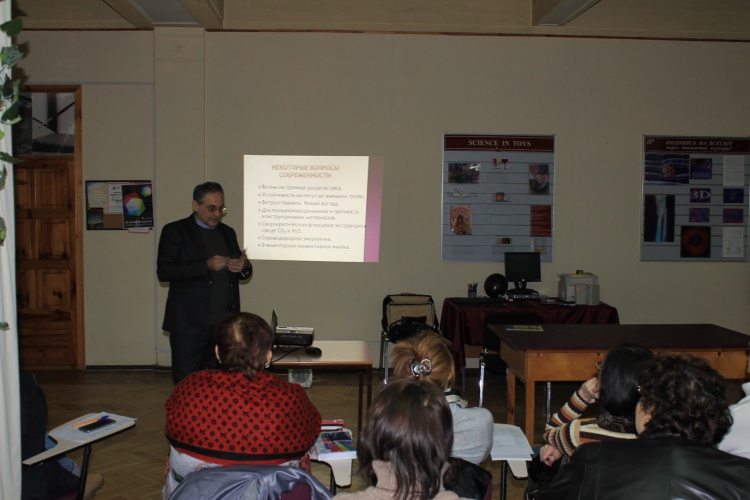 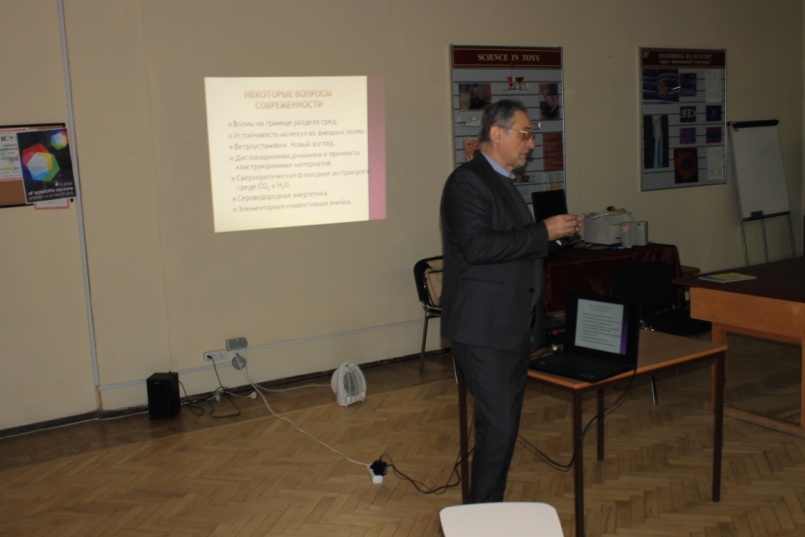 80
Найважливіші завдання на 2018-2019 н.р.
81
Завдання на 2017-2018 н.р.
82
Найважливіші завдання на 2018-2019 н.р.
83
Подяки
Заступникам декана
Інспекторам деканату
Завідувачем, секретарям і матеріально відповідальним кафедр
Членам Вченої ради
Всьому колективу фізико-енергетичного факультету
Студентському активу
Ректорату, ПФВ, бухгалтерії та ОК
84
Дякую за увагу!
85